Pictures of class members
Class of 1961
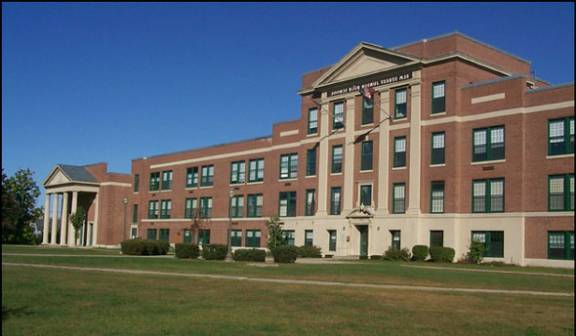 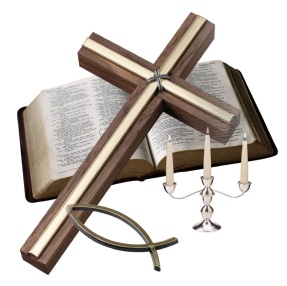 Douglas adamsMay 3, 2016
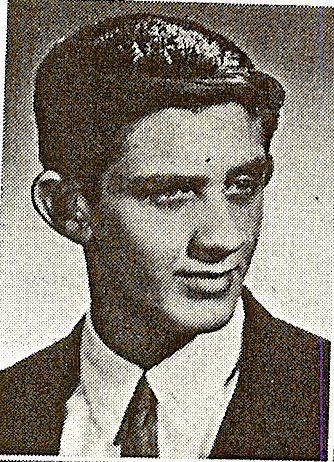 [Speaker Notes: Adams, Douglas 35 Pierce Lane Hollis, NH 03049 May 3, 2016]
williaM  AFFLEDT
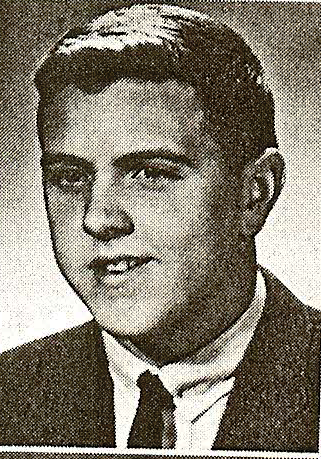 [Speaker Notes: Affeldt, William 10305 Newberry Park Lane Charlotte, NC 28277-2338 704 544-0754             cell: 704 962-1132 baffeldt@carolina.arr.com]
DAIVD AINSWORTH
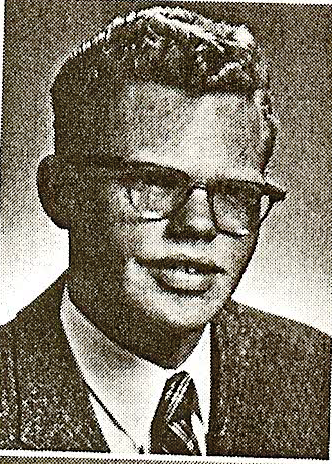 [Speaker Notes: Ainsworth, David C 57 Linton Street Nashua, NH 03060 603 888-2536 bigwavedavea@yahoo.com]
ERNEST ANASTOS
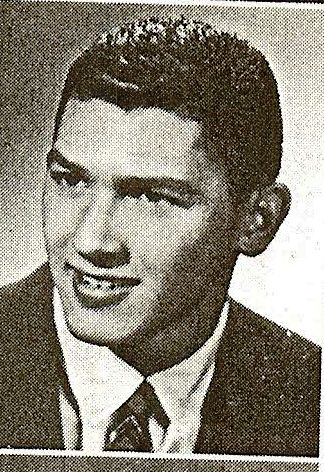 [Speaker Notes: Anastos, Ernest P 8 Fawn Lane Armonk, NY 10504 212 452-3767 eabelair@aol.com]
PEGGY APONOVICH
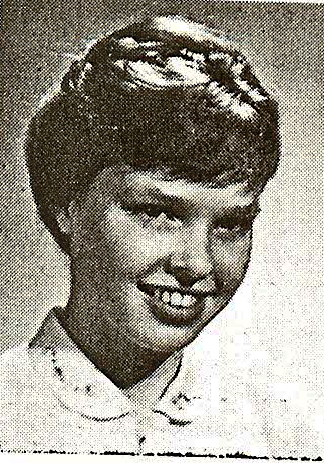 [Speaker Notes: Aponovich, Peggy L (Morin) 4 Gauthier Road Merrimack, NH 03054 603 883-2780 rbmpm@comcast.net]
ORMA ARLAUSKAS
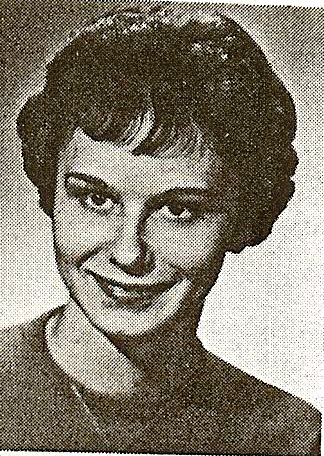 [Speaker Notes: Arlauskas, Orma (Thompson) RR1 Box 263C Newport, NH 03773 603 863-1939 jthompson@sugar-river.net]
MAURICE AUBUT
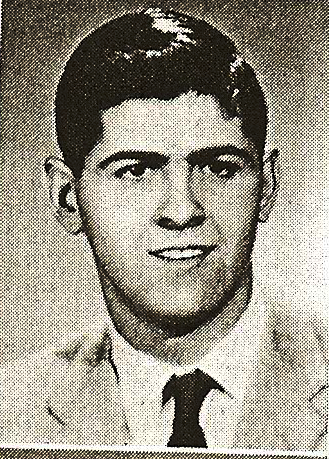 [Speaker Notes: Aubut, Maurice R 216 Par Pines Boulevard Davenport, FL 33837-1501 321 624-5919 mary.aubut@gmail.com]
REMI AUBUT
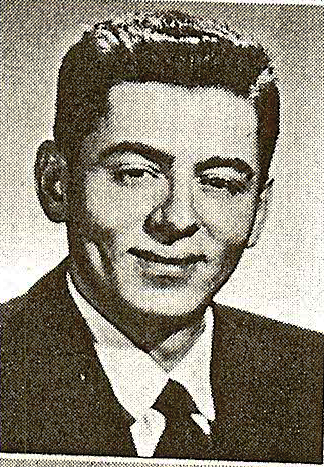 [Speaker Notes: Aubut, Remi P 101 Burke Street #220 Nashua, NH 03060 603 889-2972 aubutremi@aol.com]
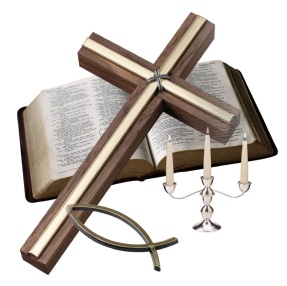 RALPH AUSTINDecember 24, 2013
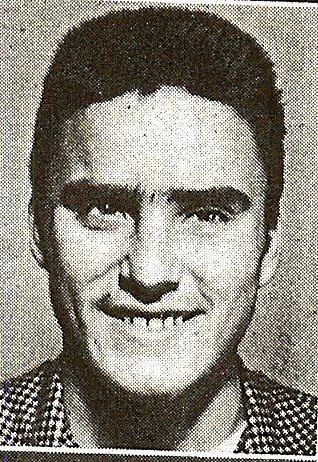 [Speaker Notes: Austin, Ralph S   no data]
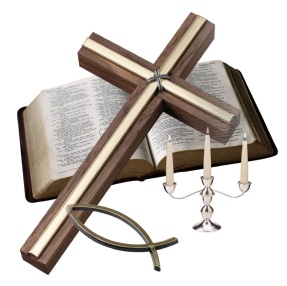 DOUGLAS AYERMarch 23, 1989
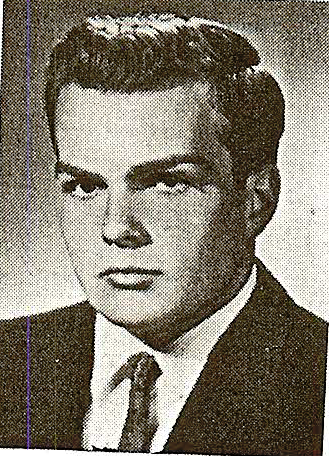 [Speaker Notes: Ayer, Douglas E DECEASED - March 23, 1999]
RONALD  Barrett
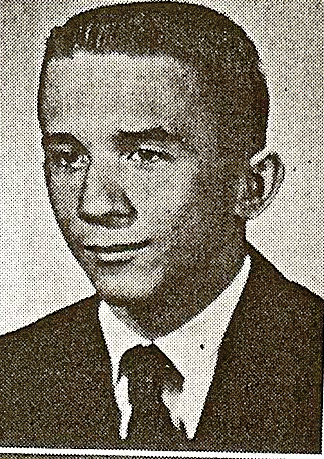 [Speaker Notes: Barrett, Ronald 3 Moe Street Nashua, NH 03062 603 598-3863]
Edward barron
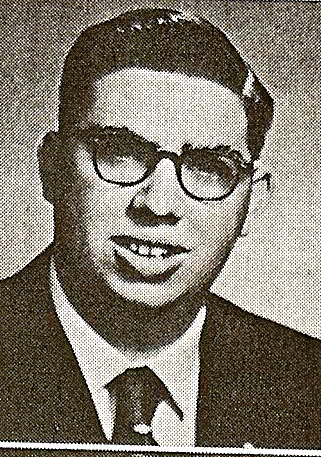 [Speaker Notes: Barron, Edward D 140 CR 1130 Cullman, AL 35057 256 734-6997 edanddianne@yahoo.com]
Ronald barron
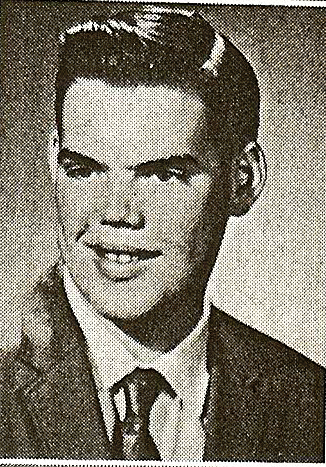 [Speaker Notes: Barron, Ronald P 93 E Hobart Street Nashua, NH 03060 603 888-2075]
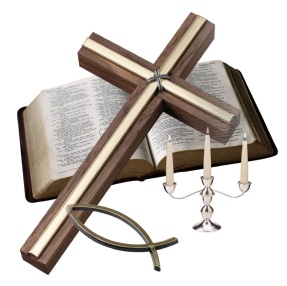 David  barryJanuary 28, 2002
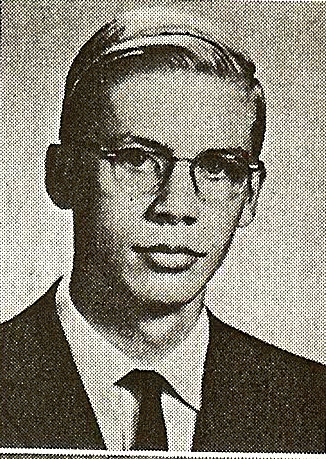 [Speaker Notes: Barry, David W DECEASED - January 28, 2002]
Candace bates
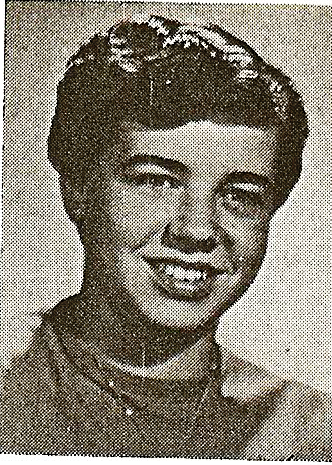 [Speaker Notes: Bates, Candace C (Allard) 459 St. Johns Drive Satellite Beach, FL 32937-4023 321 779-2941 racezone@aol.com]
Beverlee baxter
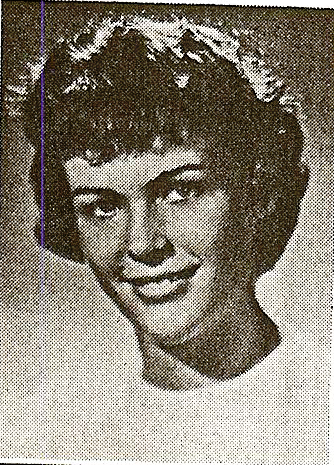 [Speaker Notes: Baxter, Beverlee (White) 550 Manorwood Lane Louisville, CO 80027-3239 Home: 303 945-4167  Cell: 703 978-7653 beverleewhite@comcast.net]
Candace beach
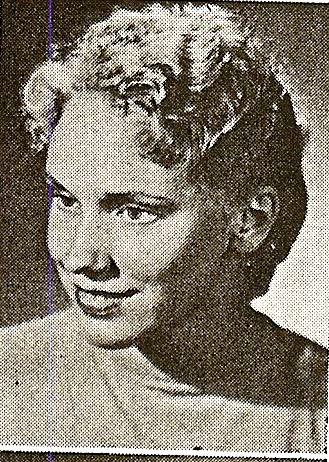 [Speaker Notes: Beach, Candace Friborg 598 Back Mountain Road Goffstown, NH 03045 603 497-2671]
Harold beaubien
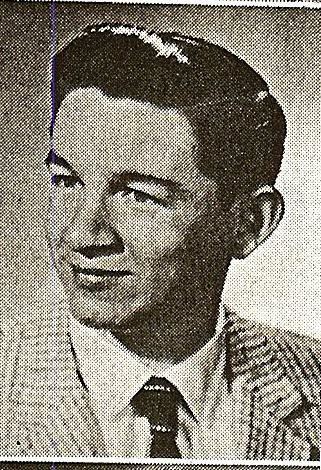 [Speaker Notes: Beaubien, Harold 1449 Hollyberry Place The Villages, FL 32162 Home: 352 259-1294  Cell: 603 769-0569 leftybeaubien@hotmail.com]
Rodney bechard
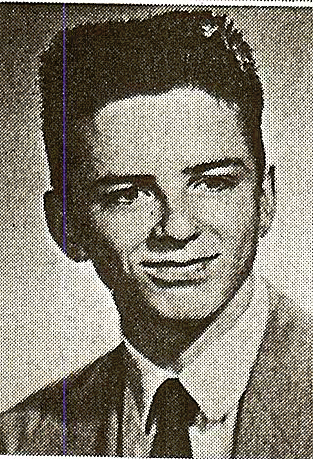 [Speaker Notes: Bechard, Rodney D 5667 Amalie Drive Nashville, TN 37211-5910]
Romeo bedard
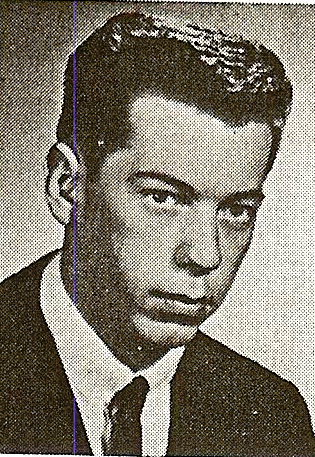 [Speaker Notes: Bedard, Romeo R  (Dick) Winter: 1363 Bethune Way                    Summer: 12336 Hickory Ct Winter: The Villages, FL 32162                         Summer: Huntley, IL 60142                          847 515-8055     Cell: 847 997-0997 bedardmail@yahoo.com]
Fred belanger
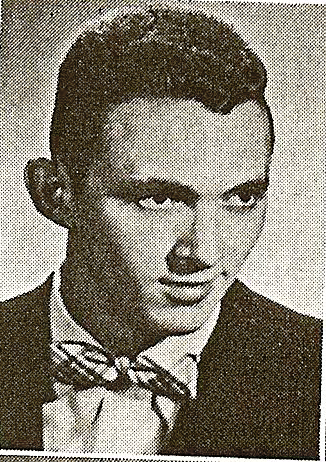 [Speaker Notes: Belanger, Fred M 500 Feathermoon Drive Santa Teresa, NM 88008 505 589-9737]
Noel belanger
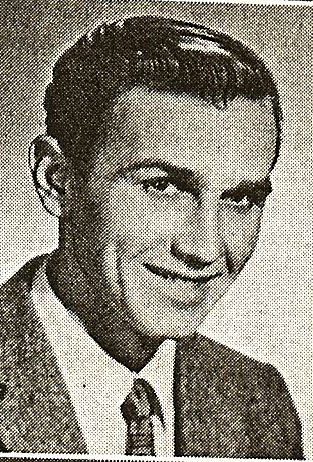 [Speaker Notes: Belanger, Noel R 204 Nash Street Hot Springs, AR 71913 501 623-7004]
Samuel  bellavance
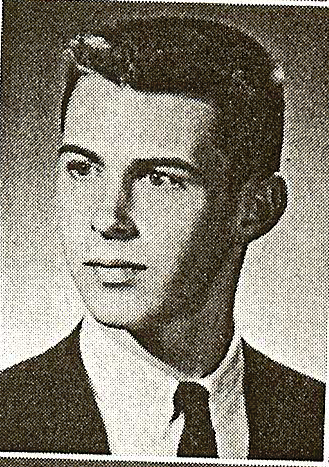 [Speaker Notes: Bellavance, Samuel P 103 Northwest Boulevard Nashua, NH 03063 603 882-9722 sam.bellavance@bellavancebev.com]
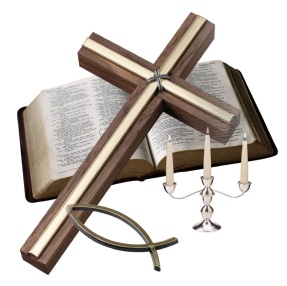 Elizabeth  BentleyMay 23, 2000
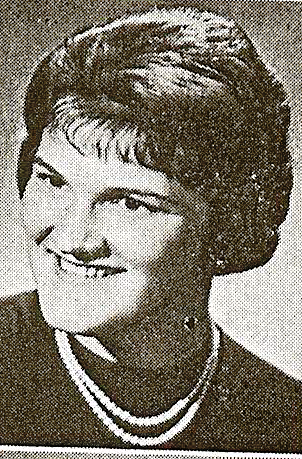 [Speaker Notes: Bentley, Elizabeth (D'Angelo) DECEASED - May 23, 2000]
Constance  bertrand
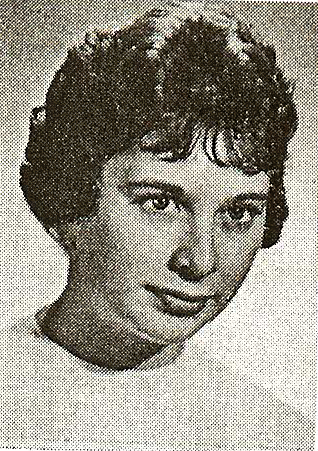 [Speaker Notes: Bertrand, Constance (Swakla)	10919 SW 69th Circle	Ocala, FL 34476-5735	352 861-9805	connieswakla@embarqmai]
Donald  berube
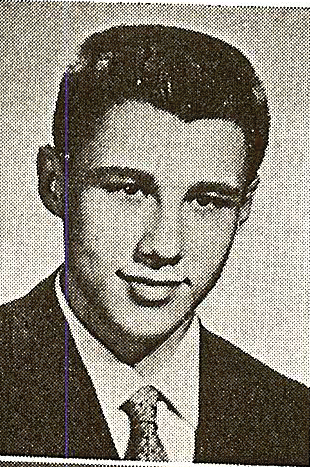 [Speaker Notes: Berube, Donald J	19 Hassle Brook Road	Nashua, NH 03060	603 791-4970]
Ralph  berube
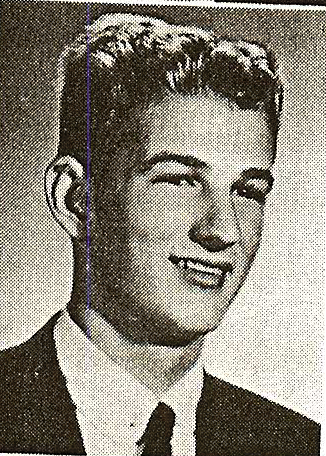 [Speaker Notes: Berube, Ralph H	42 Coles Grove Road	Derry, NH 03038	603 552-3295	angel4ms@roadrun]
Harold  bickford
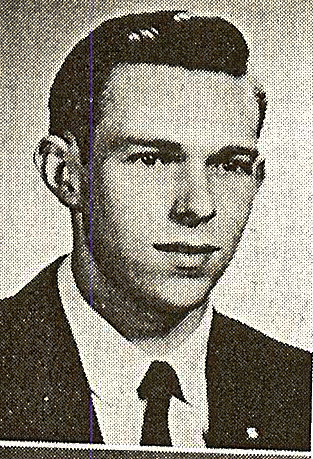 [Speaker Notes: Bickford, Harold]
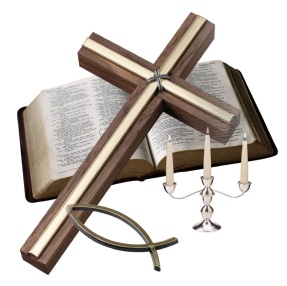 Thomas bilodeauMay 6, 2013
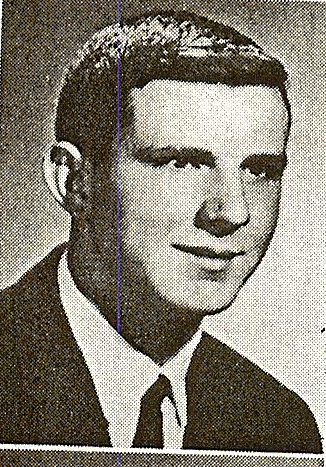 [Speaker Notes: Bilodeau, Thomas H	2 Hemlock Street	Hampton, NH 03842	603 926-9556]
Richard blanchette
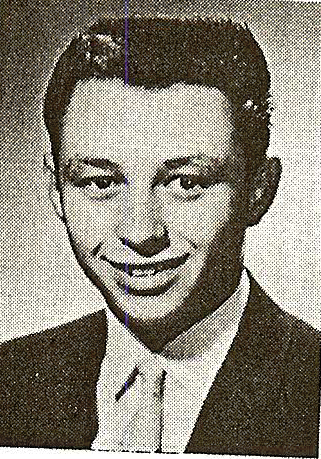 [Speaker Notes: Blanchette, Richard L	1305 North Beach Street	Ormond Beach, FL 32174	386 672-1305	datadoc1@att.net]
Gerard bloiin
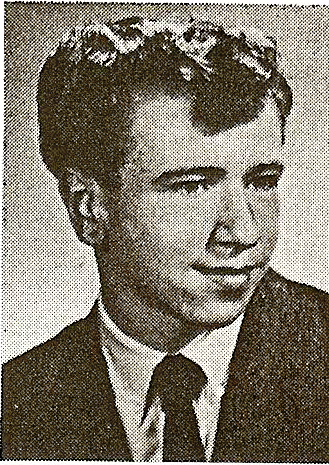 [Speaker Notes: Blouin, Gerard R	2 Ducas Avenue	Nashua, NH 03063	603 881-5830	sueatfoth@gmail.com]
Dennis boggis
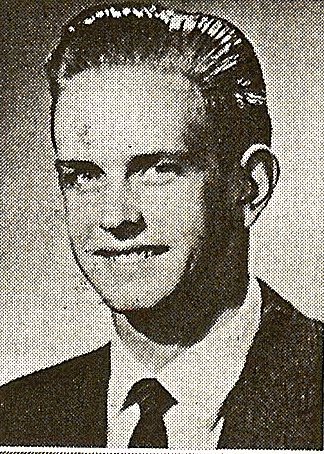 [Speaker Notes: Boggis, Dennis	18 Merlin Place	Londonderry, NH 03053-3952	603 432-3150	pboggis_pb1@comcast.net]
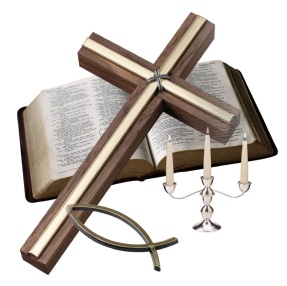 Ronald  bonenfantJune 7, 2008
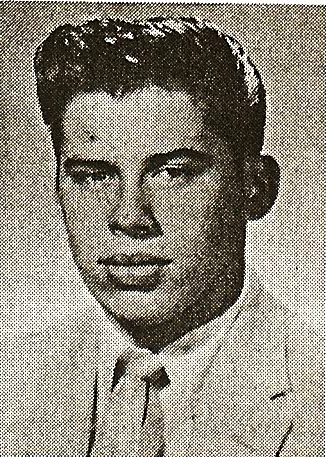 [Speaker Notes: Bonenfant, Ronald E DECEASED - June 7, 2008]
George boucher
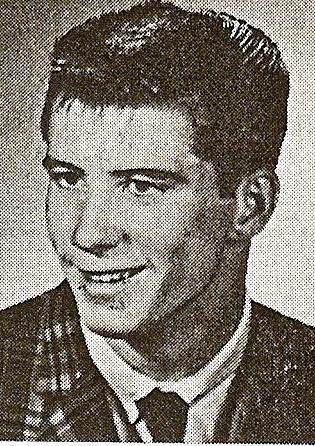 [Speaker Notes: Boucher, Geroge H 2412 Old Oak Trail Brooksville, FL 34604 508 942-2534 ghb960@hotmail.com]
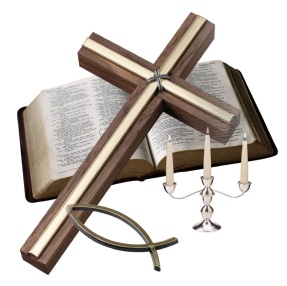 Paul  boucherApril 30, 1999
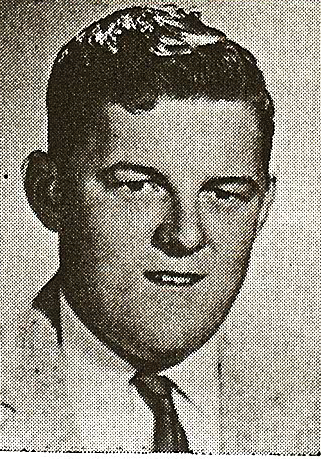 [Speaker Notes: Boucher, Paul A DECEASED - April 30, 1999]
Peter boucher
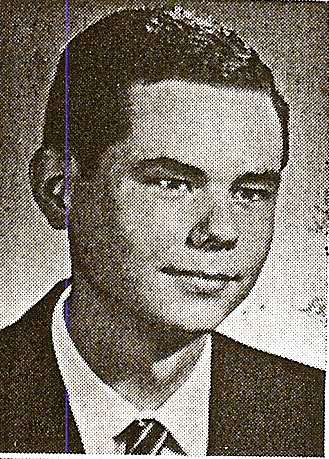 [Speaker Notes: Boucher, Peter  (Reverend) St. Patrick and St. Joachim Parishes      32 Beech Street Newport, NH 03773-1416 603 224-4393 pbushsem@aol.com]
Diane bourdon
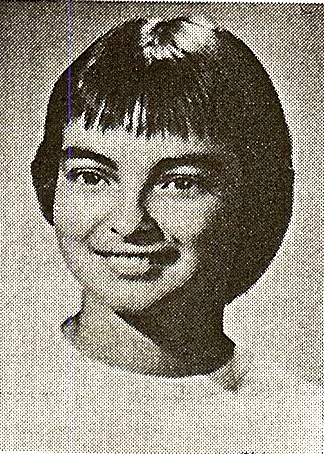 [Speaker Notes: Bourdon, Diane (Hambleton) 2509 Kaitlyn Drive Bloomington, IL 61704-3435 309 585-0279 Phambleton@aol.com]
George bowman
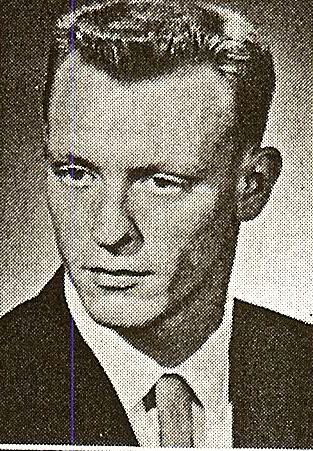 [Speaker Notes: Bowman, George 75 Pembroke Road Concord, NH 03301 603 228-3150 annandgeorgeb86@comcast.net]
Richard  brandt
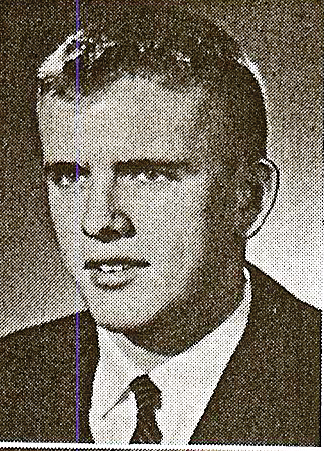 [Speaker Notes: Brandt, Allen A 219 Atlantic Avenue North Hampton, NH 03862 603 964-8692 rabrandt1@comcast.net]
Raymond breault
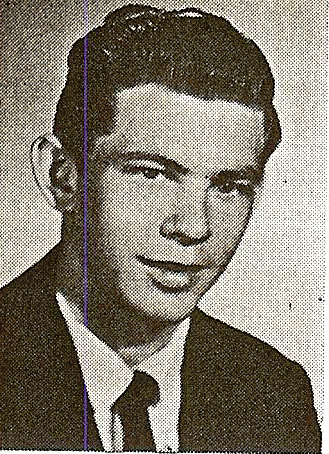 [Speaker Notes: Breault, Raymond A 1637 Linkside Drive Atlantic Beach, FL 32233 904 241-2307 ray.breault@comcast.net]
Eva briand
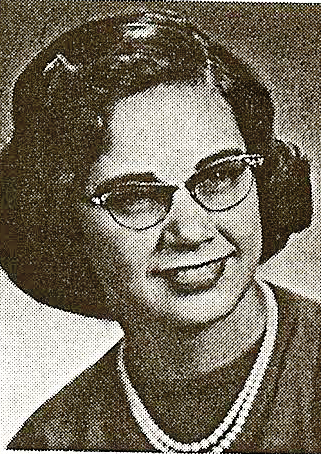 [Speaker Notes: Briand, Eva (Mack) 235 Wilson Crossing Road Auburn, NH 03032 603 624-5747 elmack47@comcast.net]
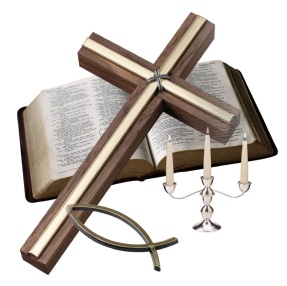 Ellen  briggsOctober 15, 2013
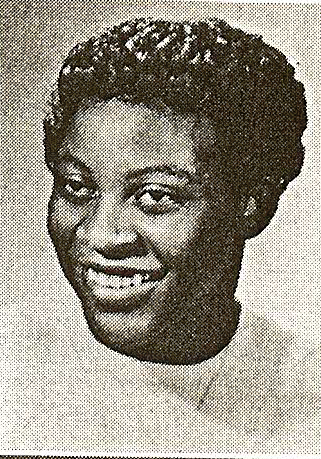 [Speaker Notes: Briggs, Ellen L (Newman) 24 Cox Street Nashua, NH 03060 603 889-3258]
Barbara britton
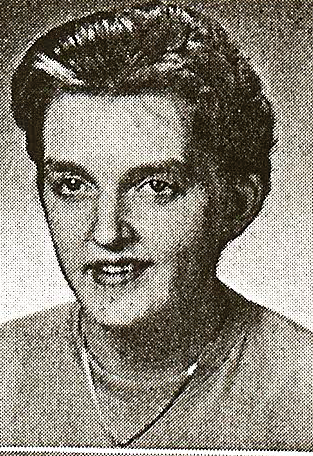 [Speaker Notes: Britton, Barbara (LeBlond) 2 Nora Road Merrimack, NH 03054-4565 603 889-1712 Barb28Paws@aol.com]
Arnold brody
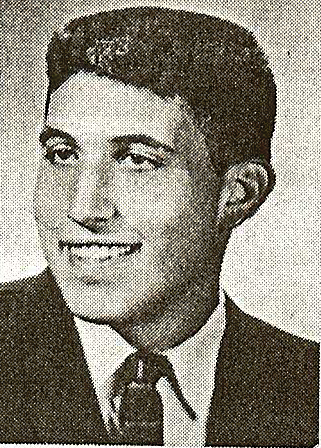 [Speaker Notes: Brody, Arnold R 1910 Glenmartin Drive Raleigh, NC 27615 919 513-7662      Cell: 919 961-2038 arbrody@ncsu.edu]
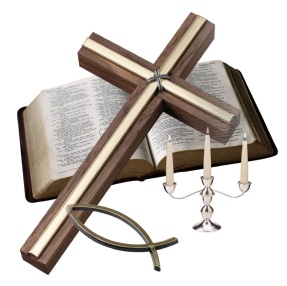 Albert  budroDecember 15, 2004
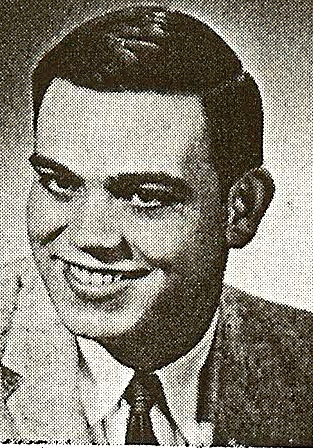 [Speaker Notes: Budro, Albert N DECEASED - December 16, 2004]
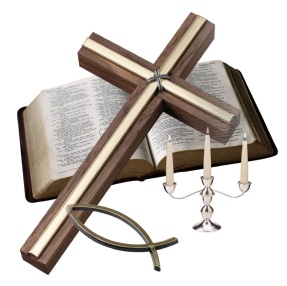 Sally  burelleJune 12, 203
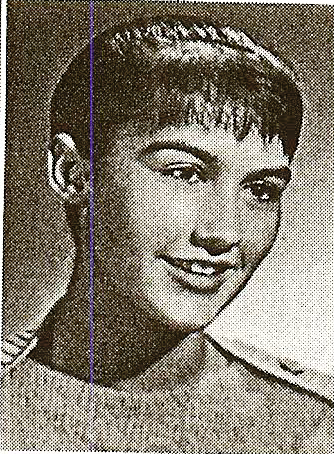 [Speaker Notes: Burelle, Sally (Hastings) DECEASED - June 12, 2003]
Donna burns
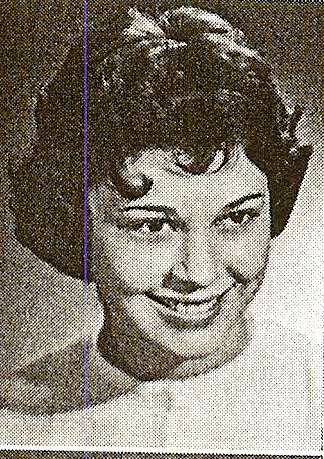 [Speaker Notes: Burns, Donna L (Phillips)]
Joseph burrows
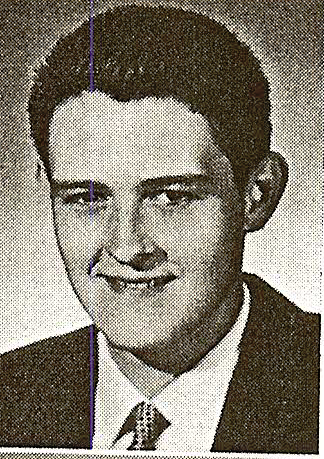 [Speaker Notes: Burrows, Joseph B 4853 Clayton Road Kathleen, FL 33849 863 206-9275 hbjbbur65@yahoo.com]
Rene cadieux
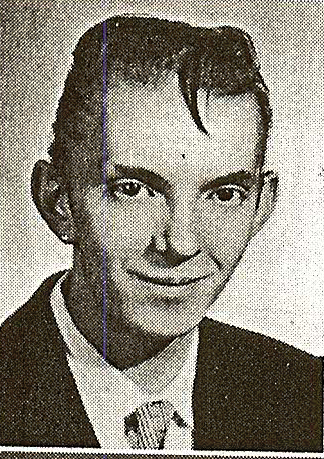 [Speaker Notes: Cadieux, Rene   CANADA]
Claudette caron
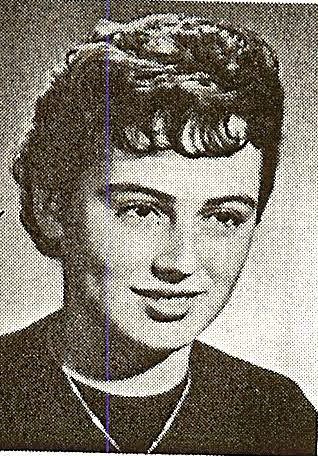 [Speaker Notes: Caron, Claudette C (Piscopo) 66 Back River Road Merrimack, NH 03054 603 424-2438 pennich@juno.com]
Pauline  caron
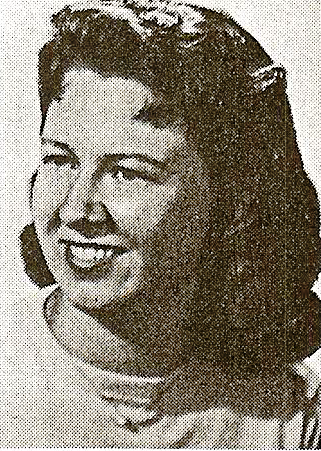 [Speaker Notes: Caron, Pauline M (Erickson) 30 Pershing Street Nashua, NH 03060 603 889-2863 livefreetoride@aol.com]
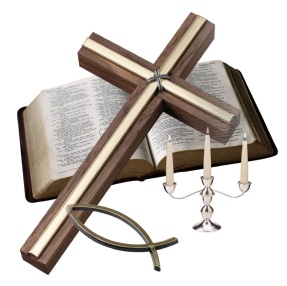 John  carterJuly 19, 2009
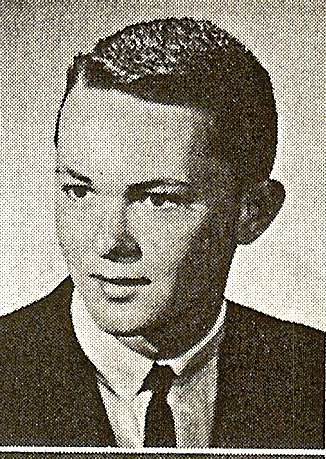 [Speaker Notes: Carter, John R (Jack) DECEASED - July 19, 2009]
Joanne charpentier
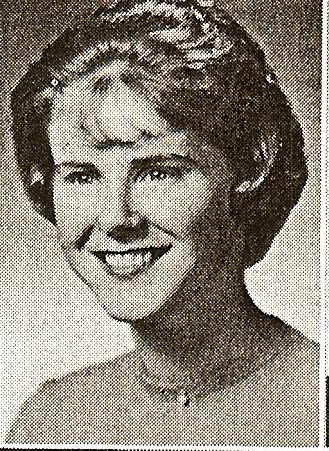 [Speaker Notes: Charpentier, Joanne 11 West Glenwood Street Nashua, NH 03060 603 888-0649 charpjo@aol.com]
Raymond chartrain
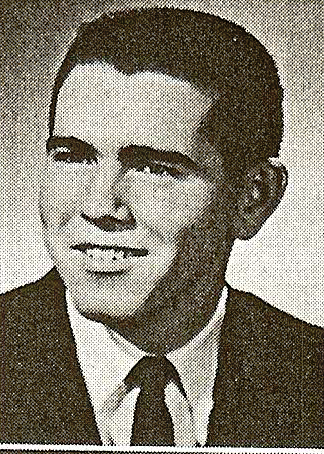 [Speaker Notes: Chartrain, Raymond C Winter:  9521 Mulligan Lane                         Summer: PO Box 124 Lakeland, FL 33810-4328          Shapleigh,ME 04076 603 204-8439 Rchartrain@aol.com]
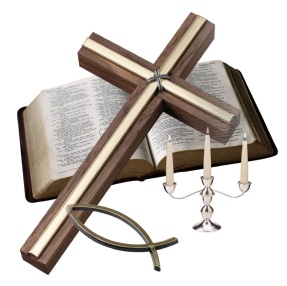 Gerald  chenardMarch 9, 2009
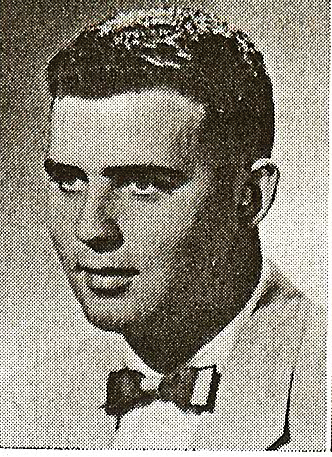 [Speaker Notes: Chenard, Gerald M DECEASED - March 9, 2009]
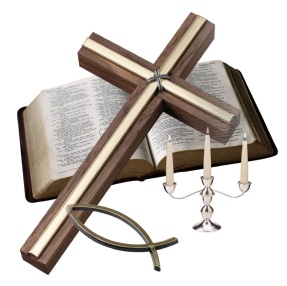 Edward  clarkMarch 20, 1969
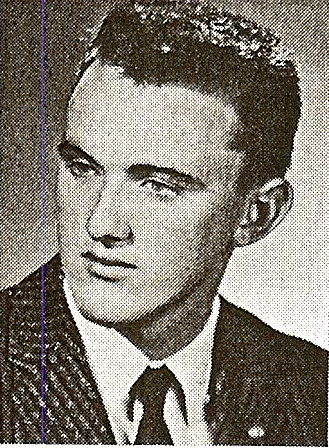 [Speaker Notes: Clark, Edward G DECEASED -  March 20, 1969]
John collins
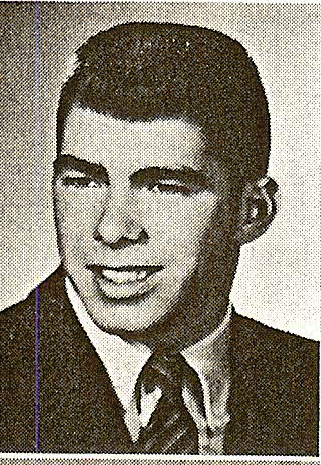 [Speaker Notes: Collins, John E]
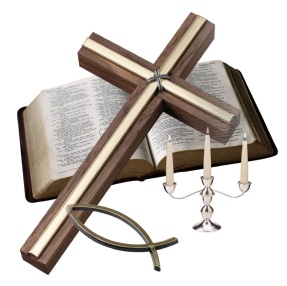 Martin  coronisJuly 11, 1967
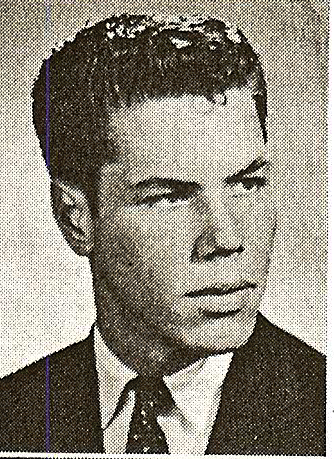 [Speaker Notes: Coronis, Martin J DECEASED - July 11, 1967]
Carol corriveau
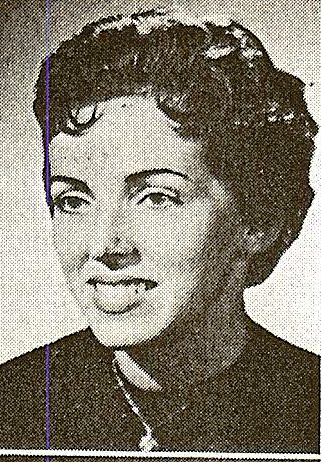 [Speaker Notes: Corriveau, Carol A (Hann) 1 Windham Drive Concord, NH 03301 603 225-8146 c.hann@comcast.net]
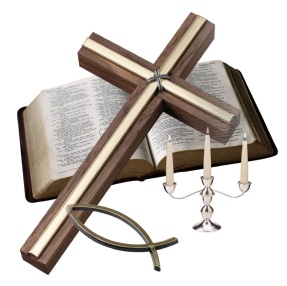 Richard  corriveauAugust 20, 1964
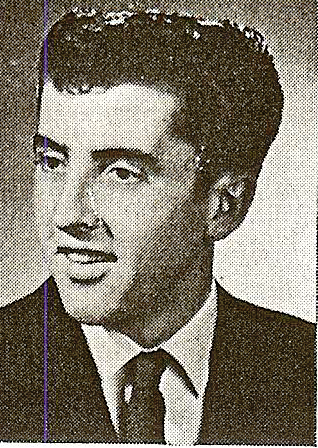 [Speaker Notes: Corriveau, Richard D DECEASED - August 20, 1964]
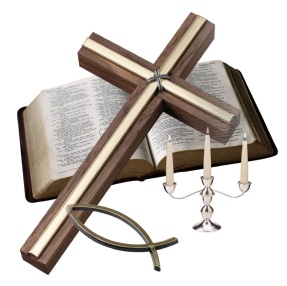 Sandra  corsonNovember 3, 1996
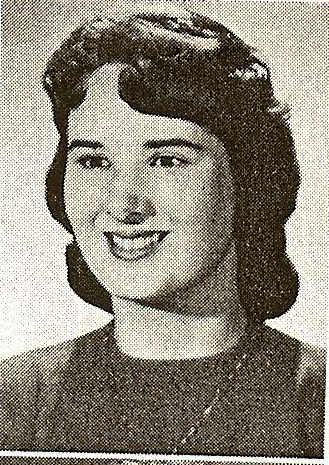 [Speaker Notes: Corson, Sandra (Dion) DECEASED - November 3, 1996]
Susan cote
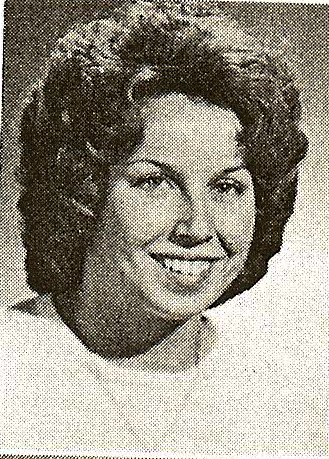 [Speaker Notes: Cote, Susan C (Blouin) 15 Lovell Street Nashua, NH 03060 603-882-2739 sblouin@netzero.com]
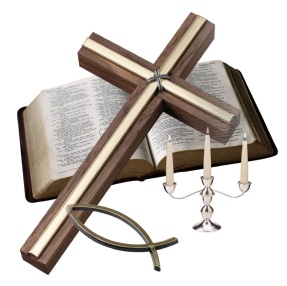 Peter crossOctober 31, 2004
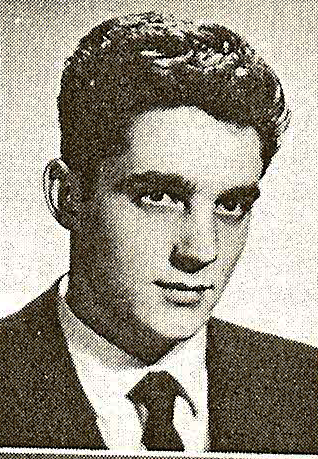 [Speaker Notes: Cross, Peter R DECEASED - December 5, 2009]
Everett crosscup
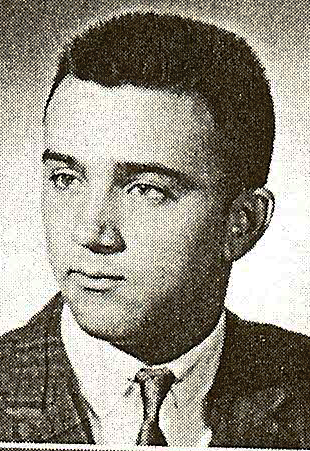 [Speaker Notes: Crosscup, Everett A 10 Fowell Avenue Nashua, NH 03060 603 886-9711 ECrosscup@aol.com]
Helen  cyr
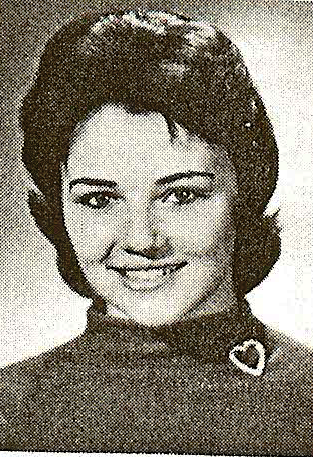 [Speaker Notes: Cyr, Helen M (Clements) 176 Dogwood Road Peeskill, NY 10566]
Shirley czarnionka
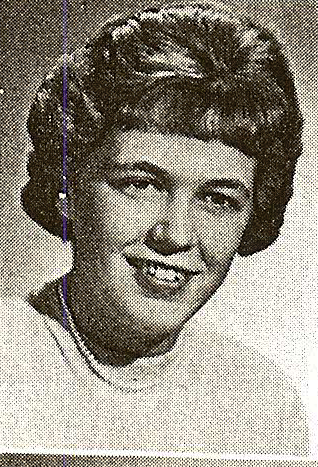 [Speaker Notes: Czarnionka, Shirley A (Drouin) 1829 Muchacha Drive Henderson, NV 89014 702 435-0877 Sacsad1031@aol.com]
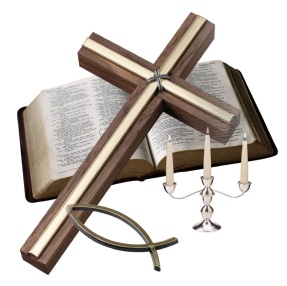 Nicholas  dahlOctober 26, 2003
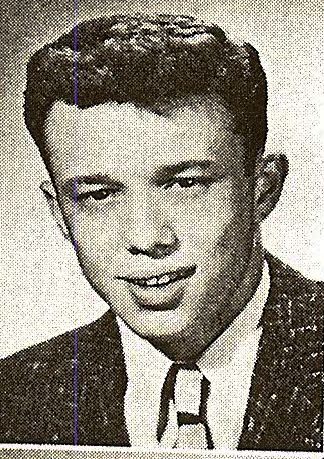 [Speaker Notes: Dahl, Nicholas T DECEASED - October 26, 2003]
John daly
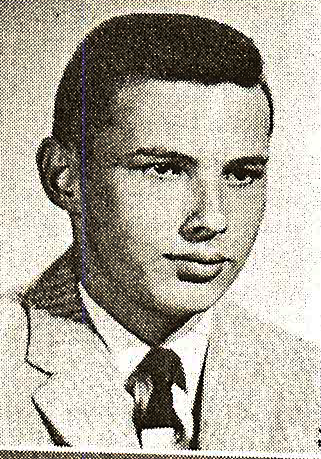 [Speaker Notes: Daly, John V]
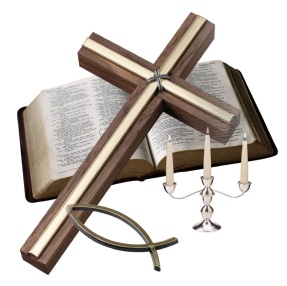 Lee  davisNovember 2, 1989
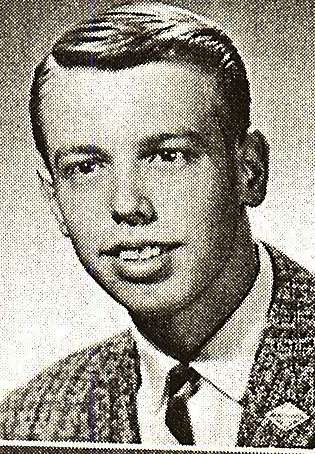 [Speaker Notes: Davis, Lee C DECEASED - November 2, 1989]
Merrill davis
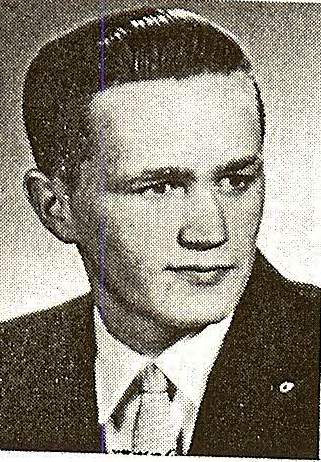 [Speaker Notes: Davis, Merrill]
Richard dean
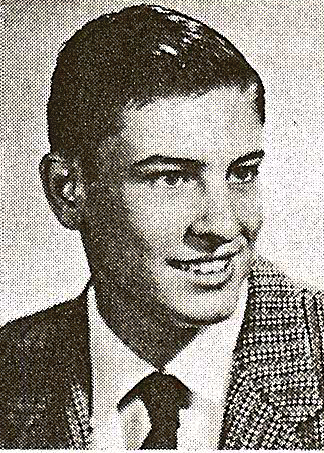 [Speaker Notes: Dean, Richard A 16291 S.W. 13th Terrace Ocala, FL 34476 352 693-3449]
Faith delazanos
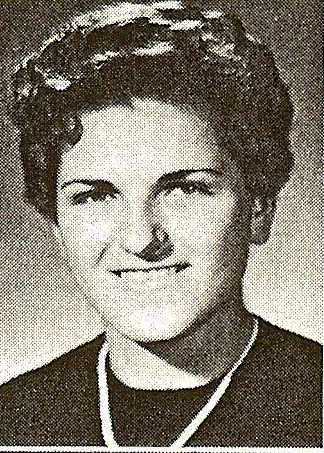 [Speaker Notes: Delazanos, Faith (Neofopistas)]
Barbara demmett
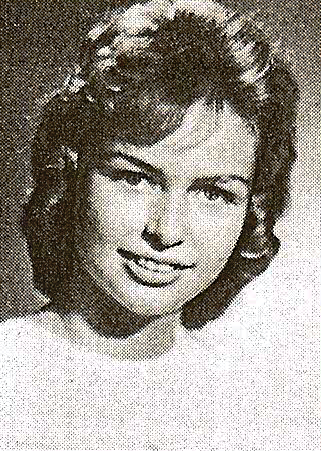 [Speaker Notes: Demmett, Barbara R (Webb) 49 Chaddarin Lane Plymouth, NH 03264 603 238-6601 brwbetweengigs@yahoo.com]
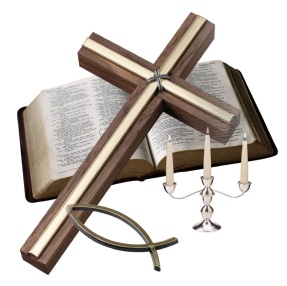 Terrence  denehyfeburary 8, 1991
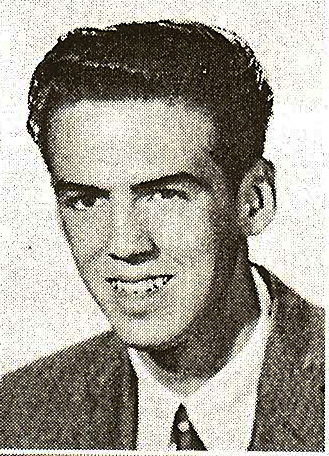 [Speaker Notes: Denehy, Terrence A DECEASED - February 8, 1991]
Gregory derderian
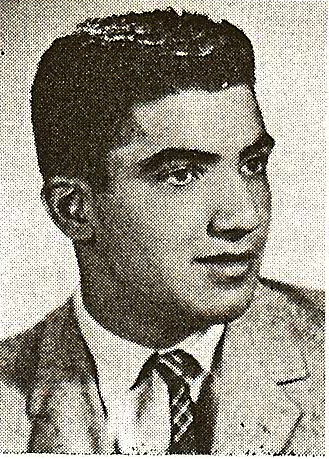 [Speaker Notes: Derderian, Gregory H 32 Tinker Road Nashua, NH 03060 603 595-4357]
Frank  derrickson
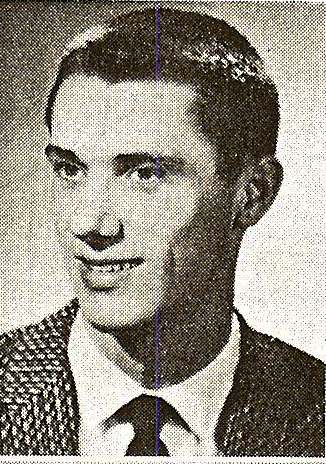 [Speaker Notes: Derrickson,  Frank W 6224 Lookout Loop Raleigh, NC 27612 919 847-3336 frankderrickson@juno.com]
Conrad desjardins
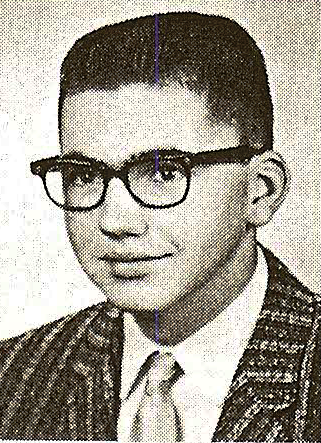 [Speaker Notes: Desjardins, Conrad R 24 Verona Street Nashua, NH 03060 603 598-3521 conr@comcast.net]
Bertrand  desmarais
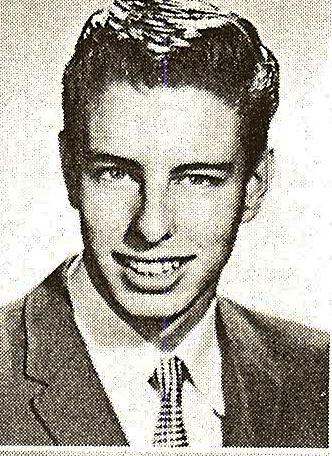 [Speaker Notes: Desmarais, Bertrand E 88 Westwood Drive Nashua, NH 03062 603 888-2607]
Donald desmarais
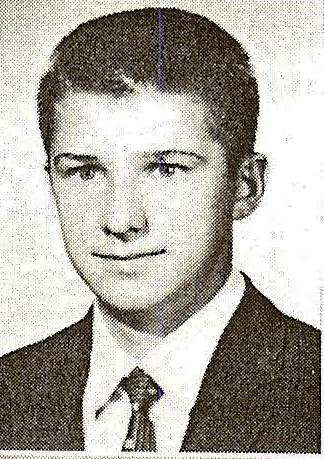 [Speaker Notes: Desmarais, Donald E 2 Truell Road Hollis, NH 03049 603 465-7962]
Henry  desmarais
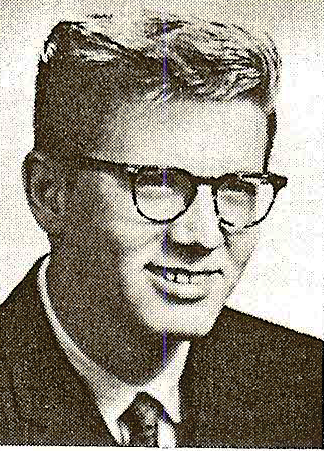 [Speaker Notes: Desmarais, Henry E 1512 Rambler Court                                      E-mail daughter - 1214 Peggy Lane Arlington, TX 76014   Kennedale, TX 76060 817 465-4177                              Christine.Williams@frhi.com]
Paul  desmarais
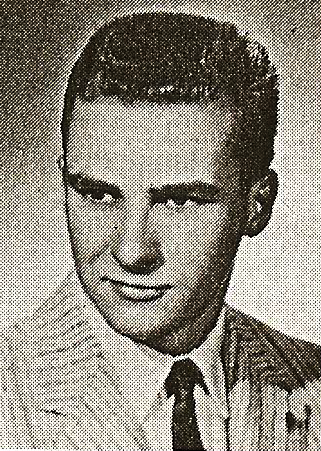 [Speaker Notes: Desmarais, Paul H 10 Pine Grove Lane Lebanon, ME 04027-4125 207 339-9516 karen50@metrocast.net]
Shirley deutsch
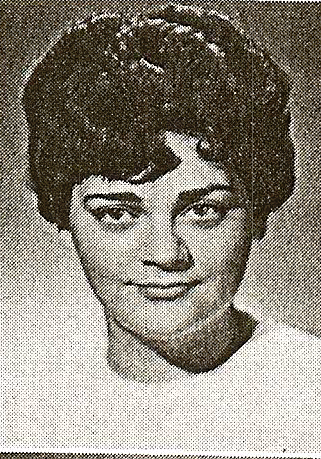 [Speaker Notes: Deutsch,  Shirley M (Lavallee) 8 Syracuse Road Nashua, NH 03060 603 882-0082]
Edwin  devereaux
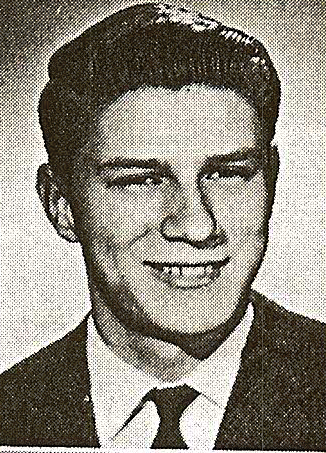 [Speaker Notes: Devereaux, Edwin R]
Andrew di antonio
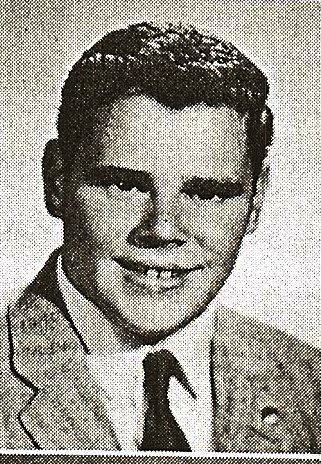 [Speaker Notes: DiAntonio, Andrew R 11 Rena Street Hudson, NH 03051 603 882-7003]
Robert di grazia
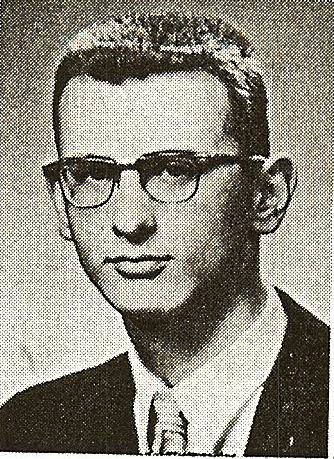 [Speaker Notes: DiGrazia, Robert J Rideout Road Hollis, NH 03049]
Dolores di pietro
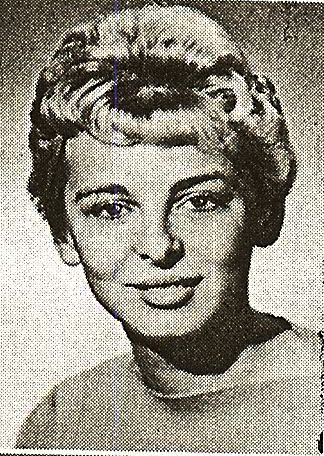 [Speaker Notes: DiPietro, Dolores C (Soucy) 15 Meadowlark Drive Hudson, NH 03051 603 886-1475 DSoucy1035@aol.com]
Henry dion
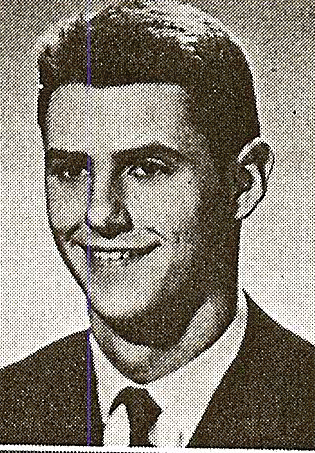 [Speaker Notes: Dion, Henry Robert, (Jr.) 79 South Road Holden, ME 04429 207 843-5851]
Elaine  dionne
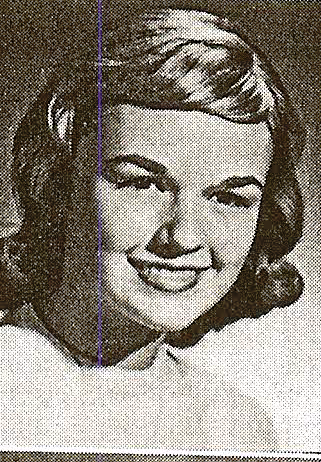 [Speaker Notes: Dionne, Elaine J (Chaisson) 31 Hillside Drive E. Longmeadow, MA 01028 413 525-1571]
Paul dionne
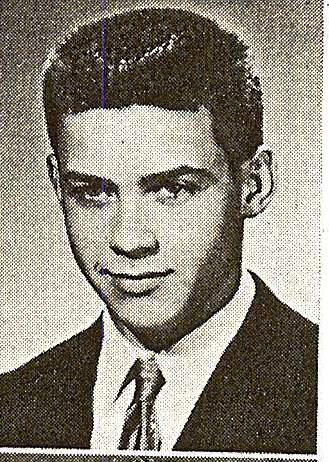 [Speaker Notes: Dionne, Paul E 5 Durham Street Nashua, NH 03063 603 889-4050]
James doherty
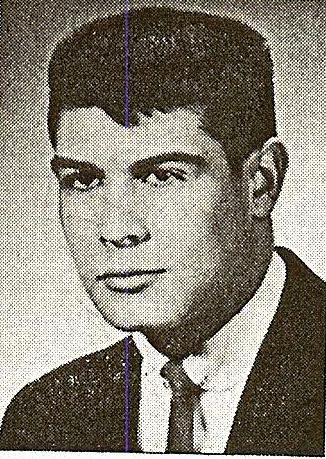 [Speaker Notes: Doherty, James G 5 Eisenhower Drive Smithfield, RI 02917 401 231-5692]
David dolbec
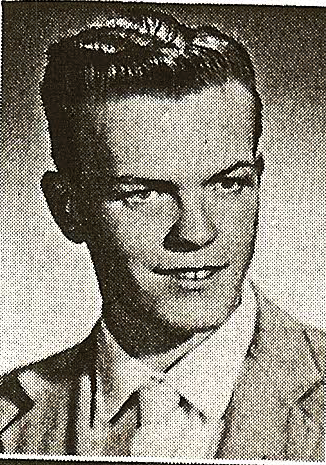 [Speaker Notes: Dolbec, David W 16 Grannys Lane Orleans, MA 02653-4904 508 240-5461 dolbec@verizon.net]
John dooley
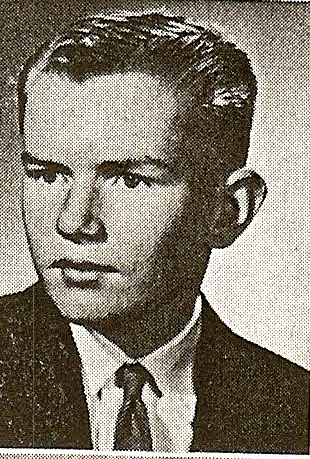 [Speaker Notes: Dooley, John A III 109 State Street Montpelier, VT 05609-9701]
Priscilla dorr
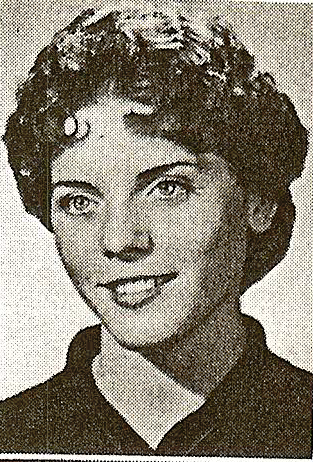 [Speaker Notes: Dorr, Priscilla G (Bernasconi) 117 Indian Rock Road Merrimack, NH 03054 603 429-0393 psconi@aol.com]
Richard dube
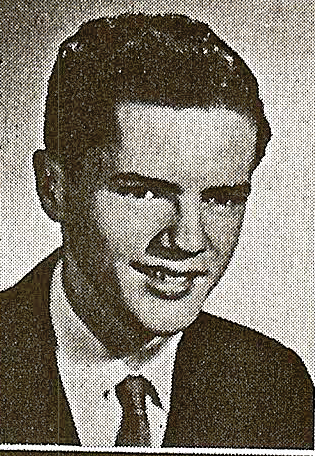 [Speaker Notes: Dube, Richard H 67 Forest Street Manchester, NH 93102-4640 603 626-1489 dick@rdube.com]
Carol  ducharme
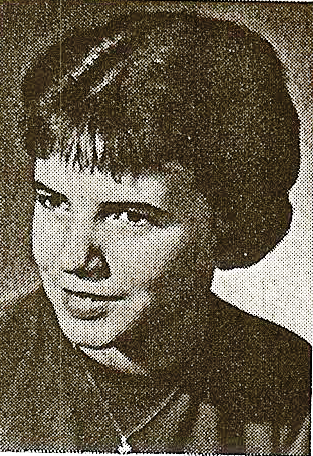 [Speaker Notes: Ducharme, Carol (MacArthur) 340 Stark Lane Manchester, NH 03102]
Richard ducharme
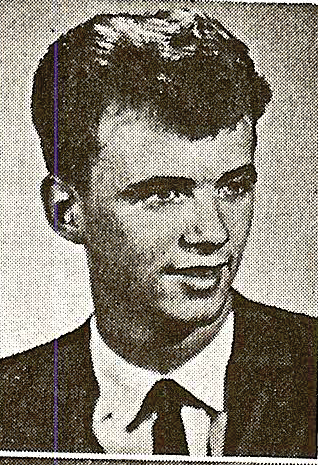 [Speaker Notes: Ducharme, Richard C 30 Brenda Lane Merrimack, NH 03054-2506 603 424-4985 ducharmerc@myfairpoint.net]
Mary jane dumais
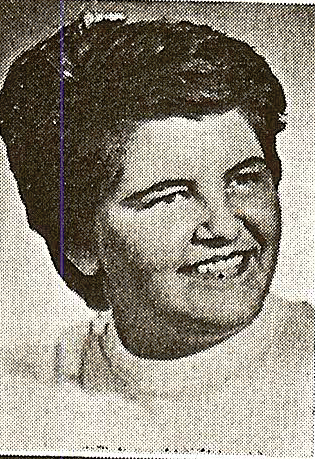 [Speaker Notes: Dumais, Mary Jane (Kitta)]
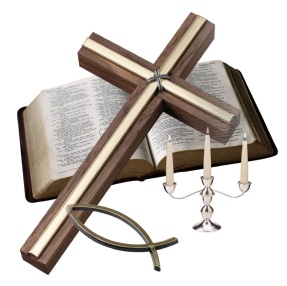 Philip  dennis  dunhamapril 11, 2008
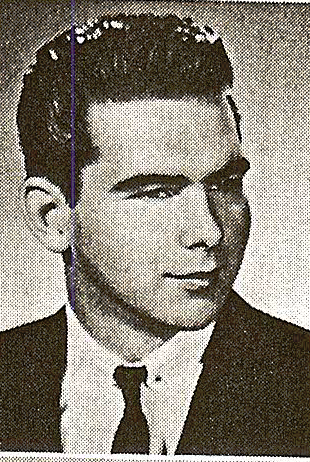 [Speaker Notes: Dunham, Philip Dennis DECEASED - April 11, 2008]
Paul duquette
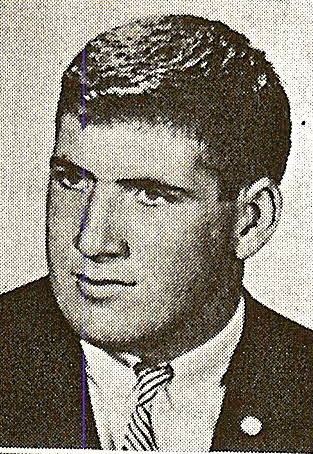 [Speaker Notes: Duquette, Paul R 883 Weirs Boulevard #29 Laconia, NH 03246 603 366-4820 pduquette@myfairpoint.net]
Richard duquette
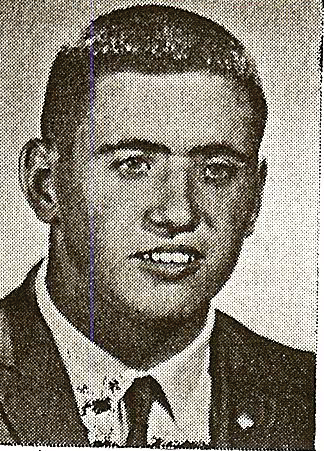 [Speaker Notes: Duquette, Richard W 34173 Dorof Court  Wildomar, CA 92595-7583 951 440-7877 rwduke@verizon.net]
Robert dustin
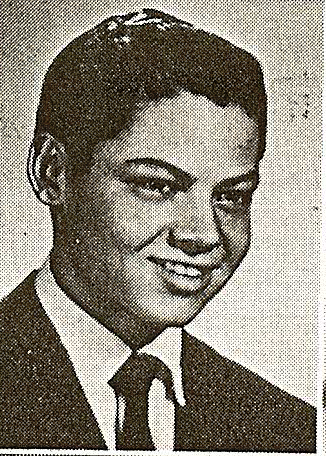 [Speaker Notes: Dustin, Robert M 11 Heathcliff Way Nashua, NH 03064 603 881-8119 mikdstn@comcast.net]
Roland duval
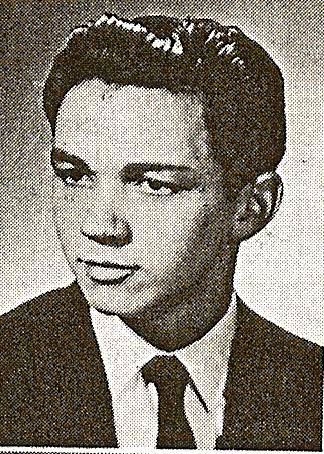 [Speaker Notes: Duval, Roland A 14 Taschereau Blvd Nashua, NH 03062 603 888-9639       rolduval@comcast.net]
Roberta dyer
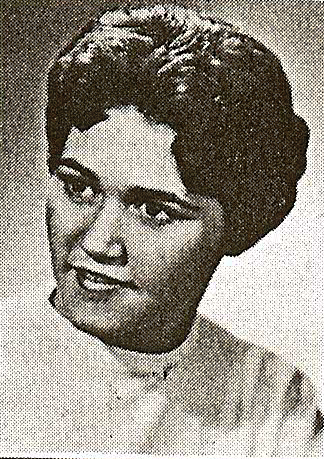 [Speaker Notes: Dyer, Roberta L (St. Germain) 5166 Colchester Road Spring Hill, FL 34608-2425 352 688-6021 robertastg@yahoo.com]
Susan  edwards
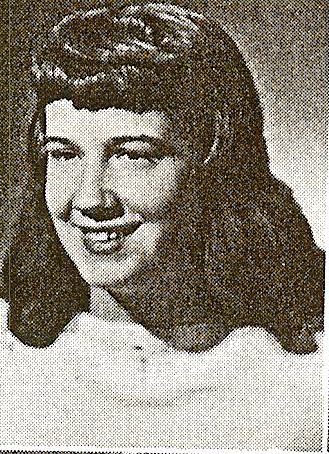 [Speaker Notes: Edwards, Susan (Geoffroy) Edwards, Susan (Geoffroy) 3 Bartemas Trail  Nashua, NH  03063 494-3132]
Elizabeth  elden
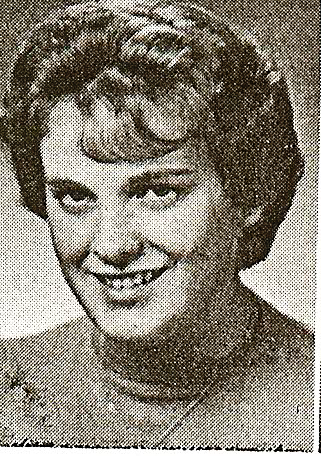 [Speaker Notes: Elden, Elizabeth L (Silver) 420 Cardinal Street - PO Box 897 Depoe Bay, OR 97341-0897 541 765-2249 bette88@centurytel.net]
Evelyln  erickson
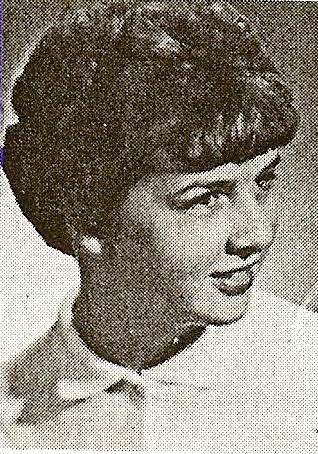 [Speaker Notes: Erickson, Evelyn M (Chapman) 12250 Heron Drive Machipongo, VA 23405 757 678-5526 evndon@verizon.net]
Michael  fair
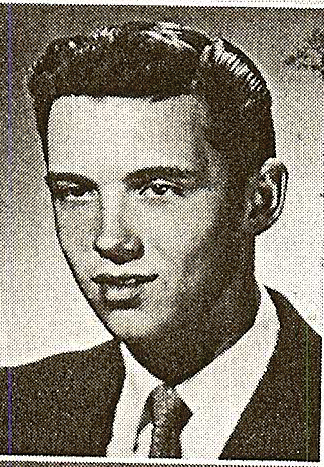 [Speaker Notes: Fair, Michael J 64 New Searles Road Nashua, NH 03062 603 888-1505 pfair58@aol.com]
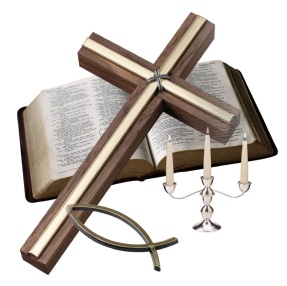 Kenneth   farlandfeburary 18, 1999
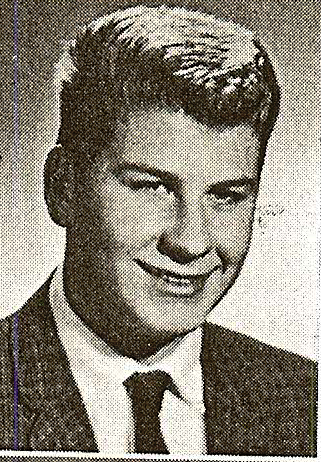 [Speaker Notes: Farland, Kenneth G DECEASED - February 18, 1999]
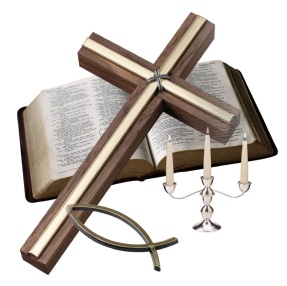 Barbara   farrell
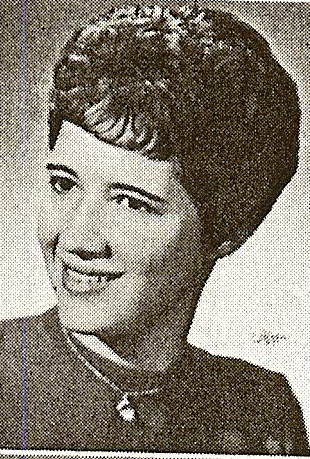 [Speaker Notes: Farrell, Barbara A (Lebell) DECEASED - April 19, 1999]
Hedwig farris
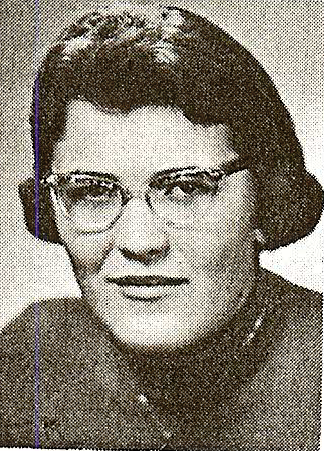 [Speaker Notes: Farris, Hedwig M 2220 S. Telluride Court Aurora, CO 80013 303 755-2490 hedy12@peoplepc.com]
Frances  farwell
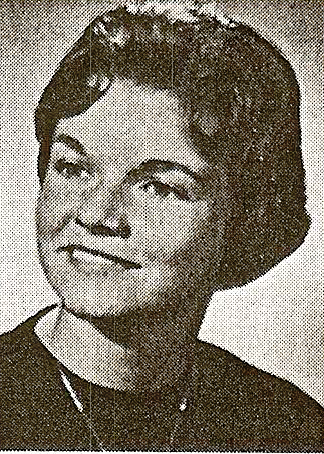 [Speaker Notes: Farwell, Francis E (Dobrowski) 80 North Shore Road Hampton, NH 03842]
Efthimia  fekas
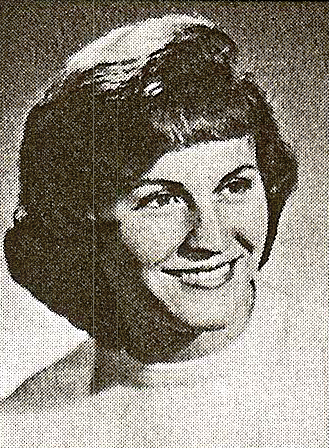 [Speaker Notes: Fekas, Efthimia (Trombley) 2934 NE 8 Avenue   (PO Box 1033) Boca Raton, FL 33429 561 271-9181 tromblyr@bellsouth.net]
Patricia felch
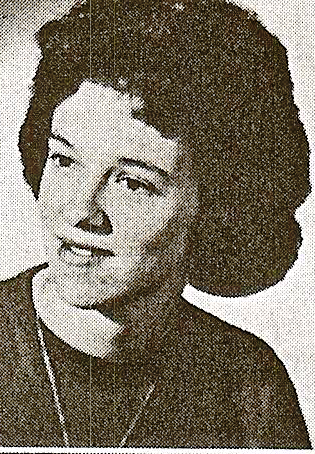 [Speaker Notes: Felch, Patricia A (Morse) 18 Highland Green Merrimack, NH 03054 603 423-5993 dsm122041@comcast.net]
John fernandes
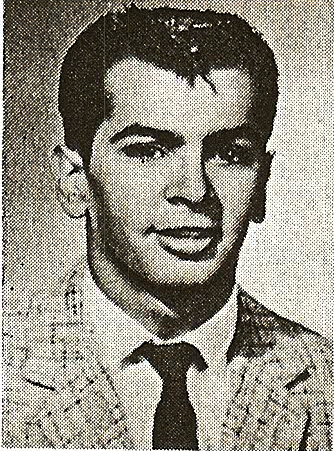 [Speaker Notes: Fernandes, John A 13 Hunt Street Nashua, NH 03060 603 882-4728 none]
Nathan field
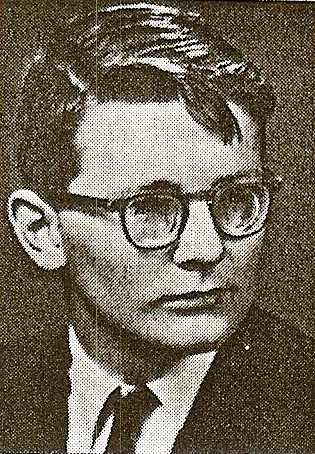 [Speaker Notes: Field, Nathan A 200 Robert Street Apt 21 New Smyrna Beach, FL 32168-8381 386 428-3596 none]
Thomas foran
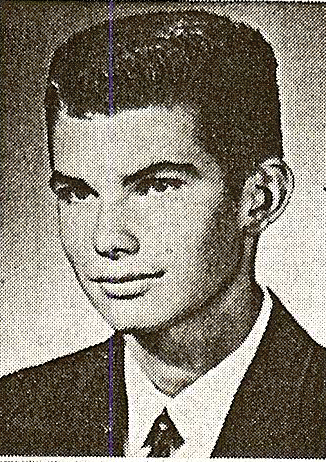 [Speaker Notes: Foran, Thomas P]
Patricia francis
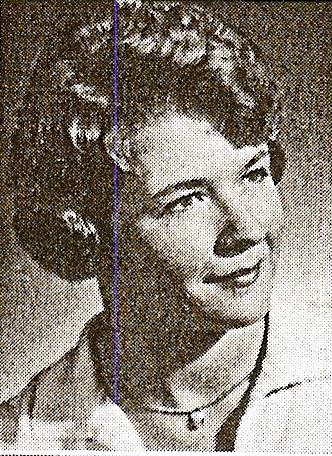 [Speaker Notes: Francis, Patricia M 1 Redwood Circle Nashua, NH 03062 603 883-3111 none]
Leo  francoeur
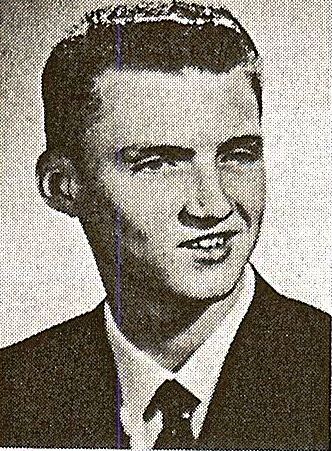 [Speaker Notes: Francoeur, Leo R 6 Bonnie Lane Hudson, NH 03051 603 889-1787 leo.francoeur1943@hotmail.com]
Robert fraser
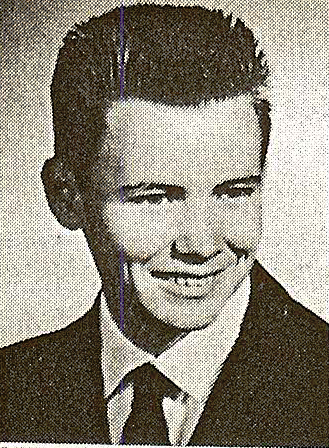 [Speaker Notes: Fraser, Robert A 34 Ingham Road Merrimack, NH 03054 603 883-8348]
Robert freel
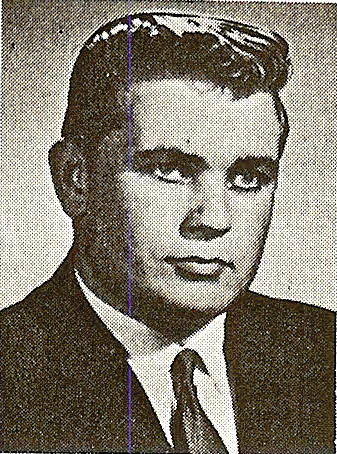 [Speaker Notes: Fraser, Robert A 34 Ingham Road Merrimack, NH 03054 603 883-8348]
Gloria gagne
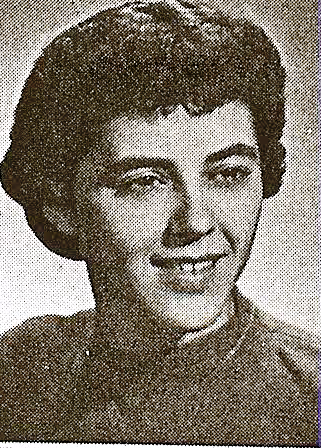 [Speaker Notes: Gagne, Gloria M (Hebert) 3 Danbury Circle Amherst, NH 03031-2017 603 673-1858 gloria65david@comcast.net]
Rita gagnon
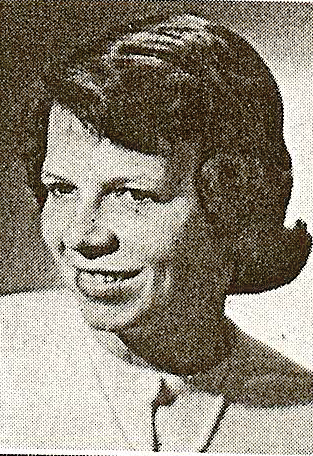 [Speaker Notes: Gagnon, Rita (Fifield)]
Roger a. gagnon
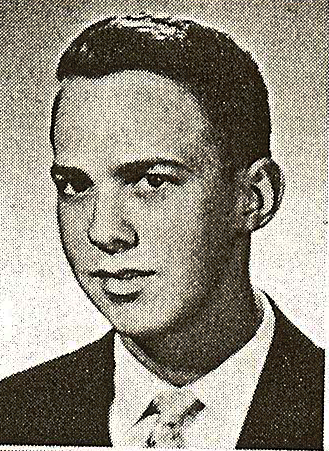 [Speaker Notes: Gagnon, Roger A 34 Woodlawn Avenue Northfield, NH 03276-4724 603 286-7146 rjagagnon@copper.net]
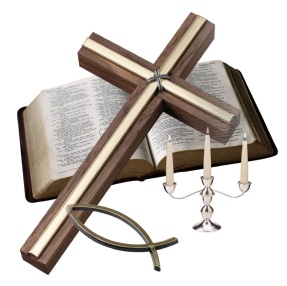 Roger n. Gagnonaugust 22, 2014
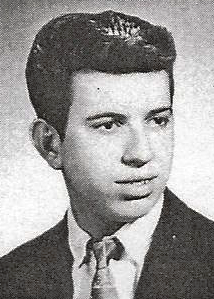 [Speaker Notes: Gagnon, Roger N 106 River Road New Boston, NH 03070 603 487-2609  rogergagnon106@comcast.net]
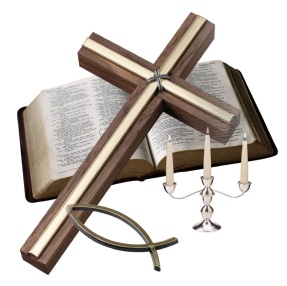 Gerald  gaucherapril 2, 2001
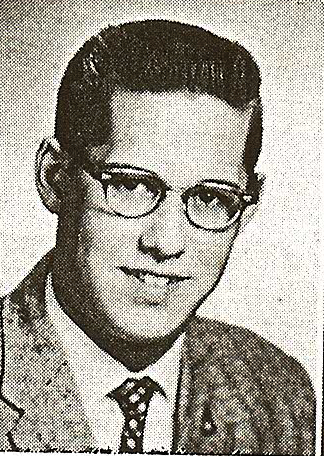 [Speaker Notes: Gaucher, Gerald G DECEASED - April 2, 2001]
Roger gauthier
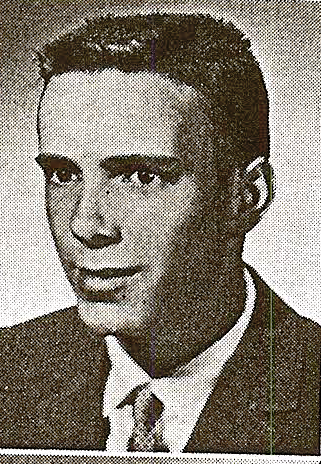 [Speaker Notes: Gauthier, Roger L 11 Gilboa Lane Nashua, NH 03062 603 891-0839 gauthierroger@hotmail.com]
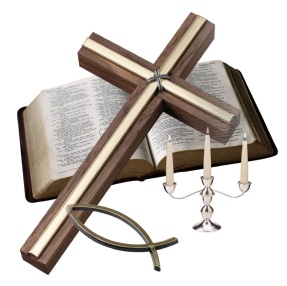 Gene gerowSeptember 25, 2013
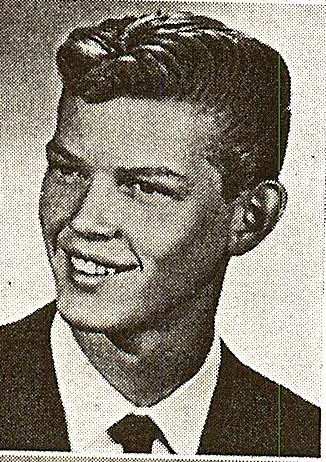 [Speaker Notes: Gerow,  Gene H 445 So. Baboosic Lake Road Merrimack, NH 03054 603 424-2302 ggerow42@comcast.net]
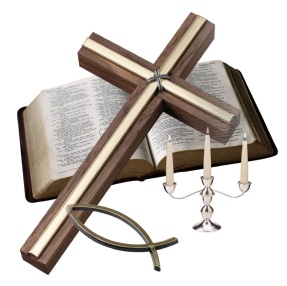 Ronald  girouardOctober 31, 2008
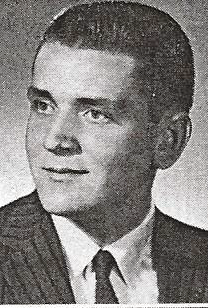 [Speaker Notes: Girouard, Ronald T DECEASED - October 31, 2008]
Patricia giles
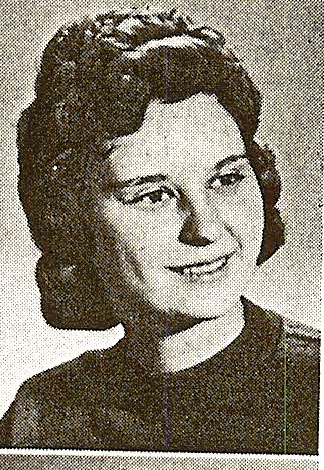 [Speaker Notes: Giles, Patricia L (Bedard) Winter: 1363 Bethune Way                    Summer: 12336 Hickory Court Winter: The Villages, FL 32162                          Summer: Huntley, IL 60142                          847 515-8055     Cell: 847 997-0997 bedardmail@yahoo.com]
Virginia gilmartin
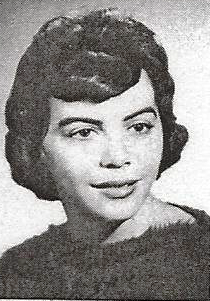 [Speaker Notes: Gilmartin, Virginia M (Gallagher)]
Raymond  gingras
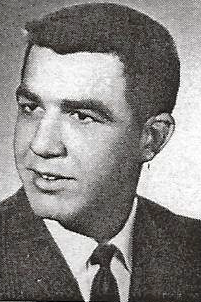 [Speaker Notes: Gingras, Raymond L 25 Colony Drive Center Barnstead, NH 03225 603 776-0522 peggienh@aol.com]
Judith goddeau
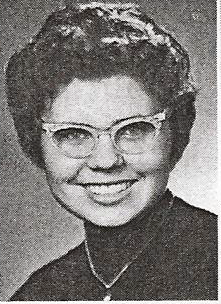 [Speaker Notes: Goddeau, Judith A (Malette) 44 Damren Road Derry, NH 03038 603 434-4057]
Thomas gondek
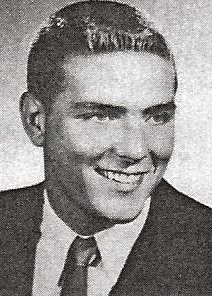 [Speaker Notes: Gondek, Thomas F 189 Sabal Lake Drive Naples, FL 34104-6407 239 352-2749]
Frances goodhue
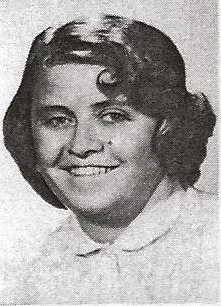 [Speaker Notes: Goodhue, Frances 8 Jennifer Drive (Rosehaven Nursing Home) Merrimack, NH 03054 603 424-5919]
Judith goodhue
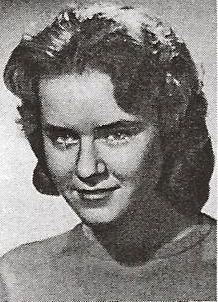 [Speaker Notes: Goodhue, Judith (Wheeler) 525 Hidden Pine Boulevard New Smyrna Beach, FL 32168-8381 386 409-8409]
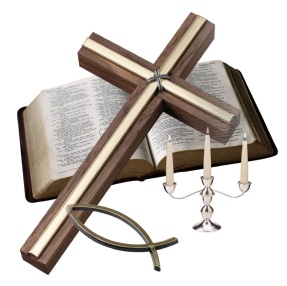 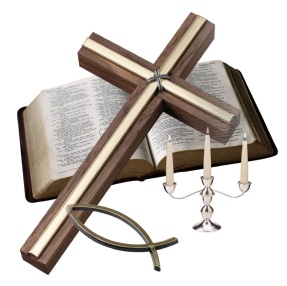 Susan  goodmanOctober 1, 1964
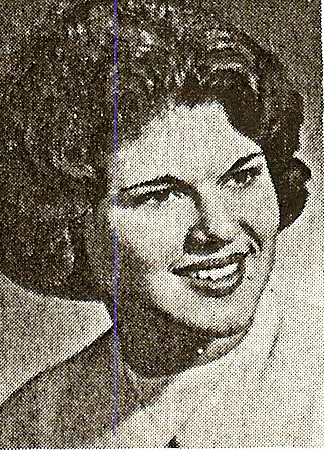 [Speaker Notes: Goodman, Susan L DECEASED - October 1, 1984]
Larry goodwin
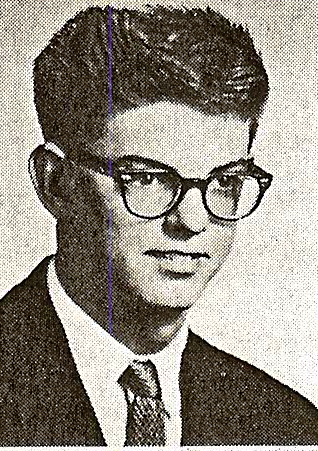 [Speaker Notes: Goodwin, Larry R 19 Inca Drive Nashua, NH 03063 603-882-6303 larrygoodwin19@comcast.net]
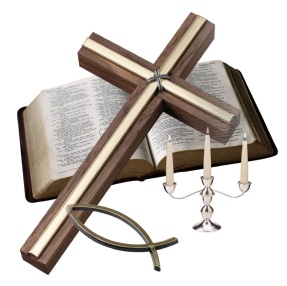 Carolyn  GormanNovember 24, 1999
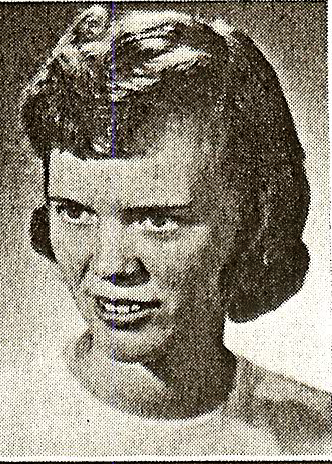 [Speaker Notes: Gorman, Carolyn J (Leonard) DECEASED - November 24, 1999]
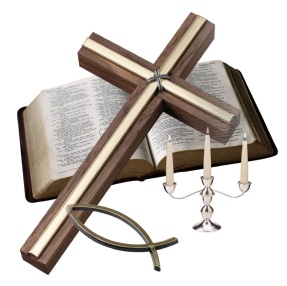 Paul  GosselinOctober 11, 2004
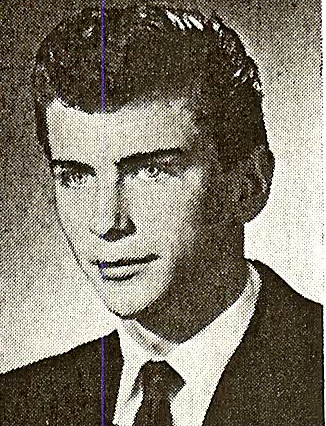 [Speaker Notes: Gosselin, Paul R DECEASED - October 11, 2004]
William gosselin
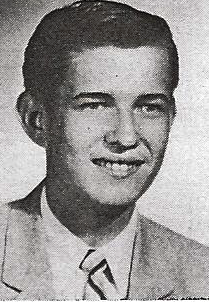 [Speaker Notes: Gosselin, William 110 N Delaware Blvd  Ste 21A Jupiter, FL 33458 561 744-3120 beg61470@hotmail.com]
Robert goyette
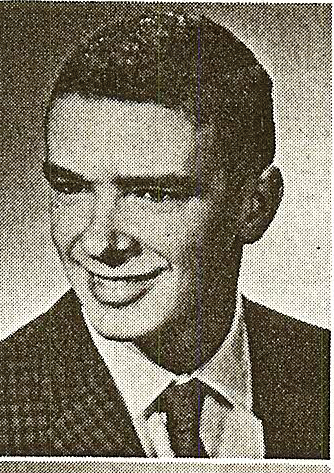 [Speaker Notes: Goyette, Robert R 5 Edgewood Drive North Attleboro, MA 02760 508 699-2890 robert69741@verizon.net]
Donald grandmaison
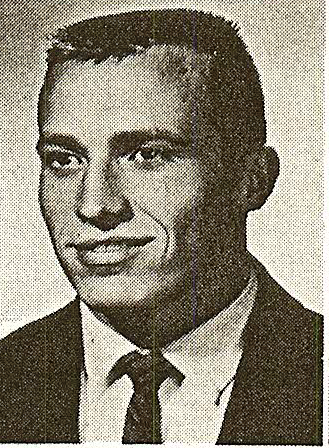 [Speaker Notes: Grandmaison,  Donald B 160 Concord Street #16 Nashua, NH 03060 603 886-7474]
Judith greenlaw
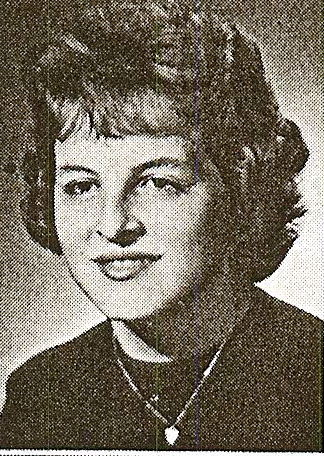 [Speaker Notes: Greenlaw, Judith E (Kitchin) 26 Crystal Street Billerica, MA 01821 978 663-6002      Cell: 978 408-1683 judyk22@verizon.net]
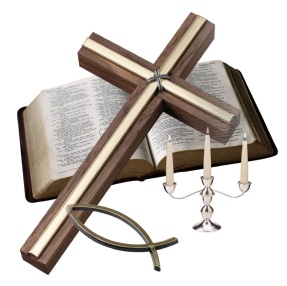 Gerimantas GriauzdeJuly 21, 2012
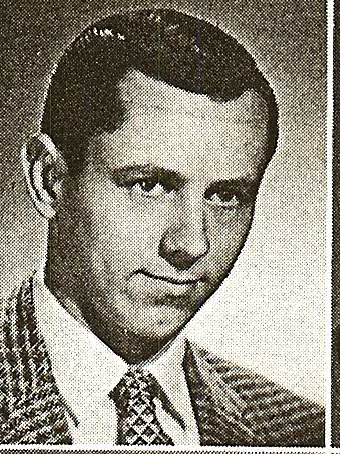 [Speaker Notes: Griauzde, Gerimantas]
Charles grigas
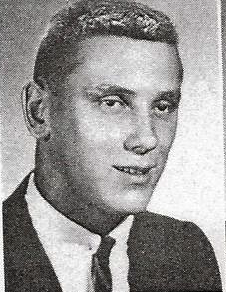 [Speaker Notes: Grigas, Charles 23071 Cecelia Mission Viejo, CA 92691 Home: 949 951-7077 Office: 800 824-5178 chuckgrigas@aol.com]
Paul grummett
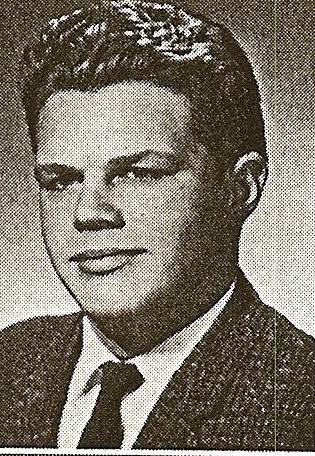 [Speaker Notes: Grummett, Paul G Box 555 Amherst, NH 03031   pggrummett@myfairpoint.net]
Robert guerette
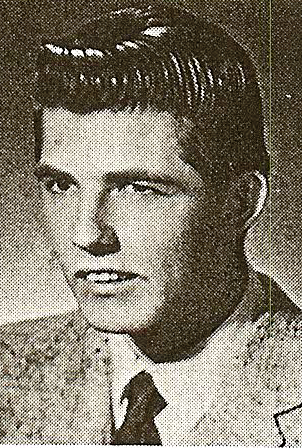 [Speaker Notes: Guerette, Robert D Hillsborough County Nursing Home        400 Mast Road Goffstown, NH   bobgtrouble11@netzero.net]
Ralph guilmain
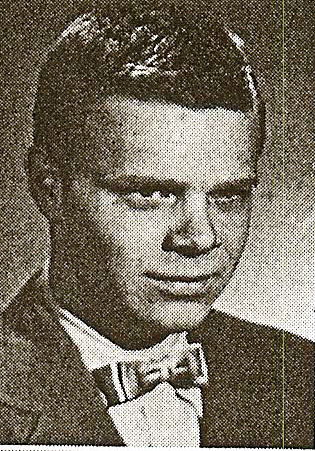 [Speaker Notes: Guilmain, Ralph 9233 Shannon Road Mechanicsville, VA 23116-2852 804 415-7197      Cell: 804 564-4158 kg4eoe@aol.com]
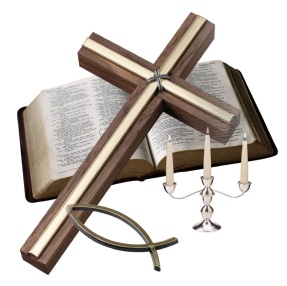 Armand  guilmanmarch 13,1983
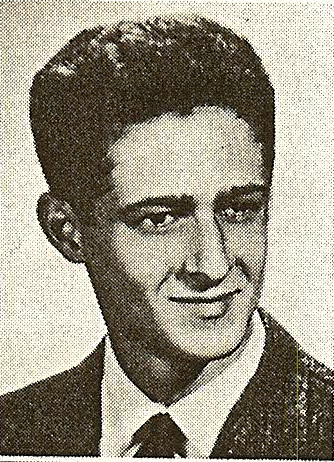 [Speaker Notes: Guilmain, Armand L DECEASED - March 13, 1983]
Ralph  guimond
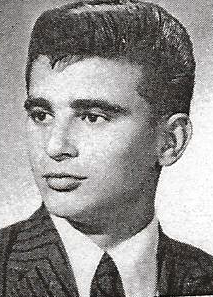 [Speaker Notes: Guimond, Ralph E 43 Charlotte Avenue Nashua, NH 03060 603 883-0952 guimore@myfairpoint.net]
Howard hall
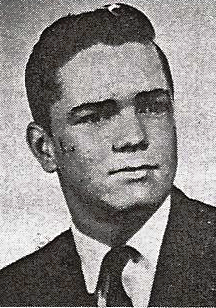 [Speaker Notes: Hall, Howard W 7 Mountain View Avenue Ayer, MA 01432 978 772-6235 hwhall1@verizon.net]
James hall
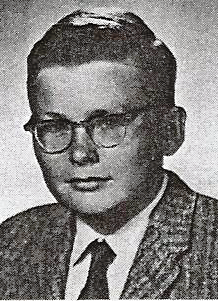 [Speaker Notes: Hall, James L 11 Baldwin Street Nashua, NH 03060 603 620-6328 jimhallbpw@hotmail.com]
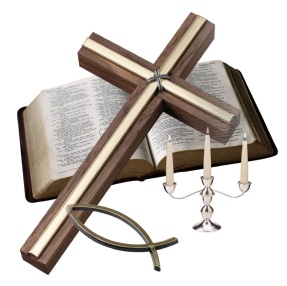 Margery hallamaugust 1, 2007
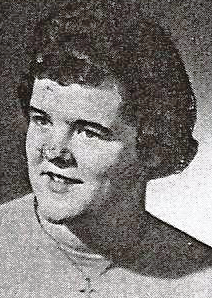 [Speaker Notes: Hallam, Margery P DECEASED - August 1, 2007]
Dennis  hallisey
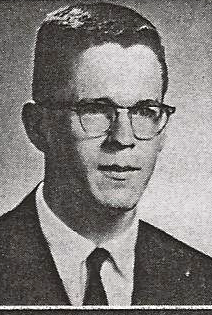 [Speaker Notes: Hallisey, Dennis L 65 Bucks Hill Road Durham, NH 03824 603 868-3330]
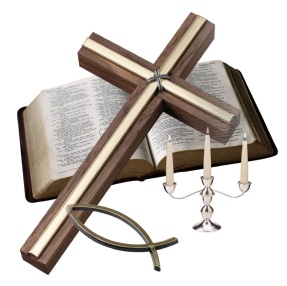 Barbara   Hammondjune 18, 1993
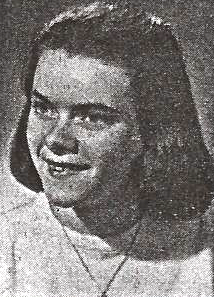 [Speaker Notes: Hammond, Barbara L (Burton) DECEASED - June 18, 1993]
Frederick hannah
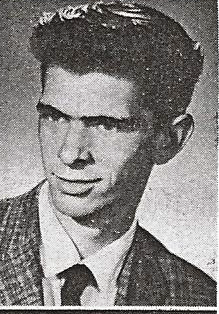 [Speaker Notes: Hannah, Frederick A 4317 Wickford Drive North Las Vegas, NV 89032 Cell:  702 533-3295 fandkhannah@gmail.com]
Glenda hayes
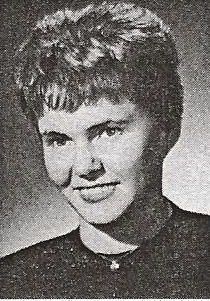 [Speaker Notes: Hayes, Glenda C (Leckie) 34 Greatstone Drive  (PO Box 322) Merrimack, NH 03054-0322 603 424-7014 glenda@leckieinc.com]
Marion hayward
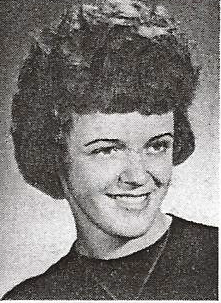 [Speaker Notes: Hayward, Marion L (Moreau) Wheeler Street Merrimack, NH 03054 603 424-3779]
Ellen hegarty
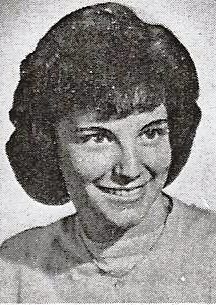 [Speaker Notes: Hegarty, Ellen R (Lebel) 10 Sanders Lane Hudson, NH 03051 603 889-4398 pepl@myfairpoint.net]
Donald heizer
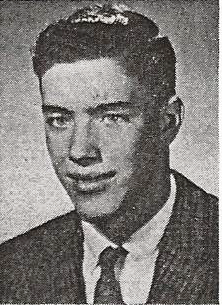 [Speaker Notes: Heizer, Donald W 2012 S York Road Yorktown, IN 47396-1057 765 759-8753]
Roland henderson
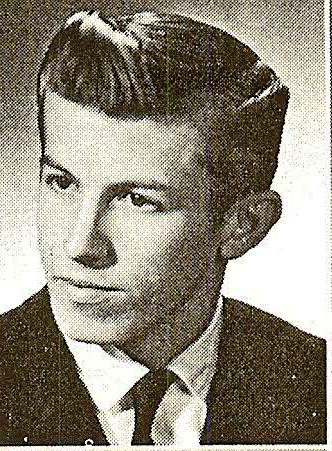 [Speaker Notes: Henderson,  Roland E 395 Saturiba Drive Atlantic Beach, FL 32233-7524 904 241-7479 rehatbeach@bellsouth.net]
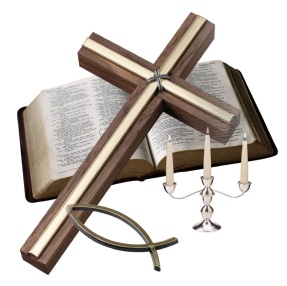 Lloyd hillOctober 12, 2012
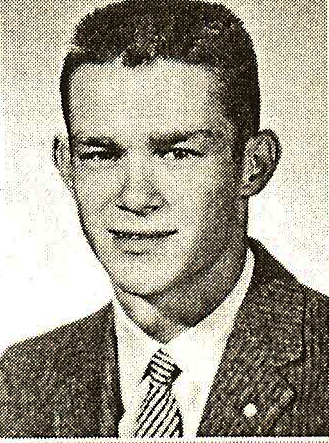 [Speaker Notes: Hill, Lloyd D 2nd NH Turnpike New Boston, NH 03070-4415 603 487-3709]
Donald hogan
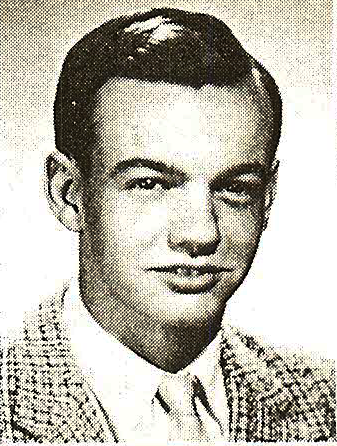 [Speaker Notes: Hogan, Donald P 25 Cannon Drive Nashua, NH 03062 603 888-7233]
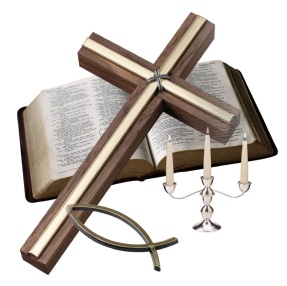 Roland  Holbrookjune 24, 2005
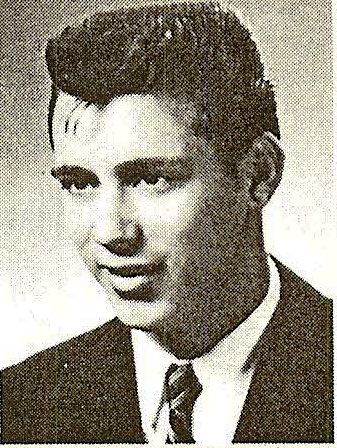 [Speaker Notes: Holbrook, Roland E DECEASED - June 24, 2005]
David holden
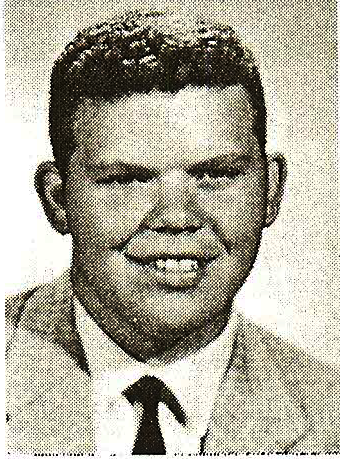 [Speaker Notes: Holden, David M 310 Pine Hill Road Hollis, NH 03049 603 689-4473 vholden8113@netzero.net]
Phyllis holden
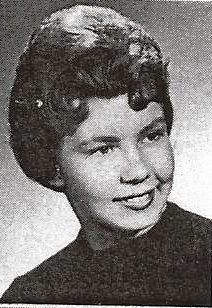 [Speaker Notes: Holden, Phyllis L (Wilkinson) 74 Shore Road West Harwich, MA 02671-1933 508 432-3616 phyllisholden@comcast.net]
Richard holt
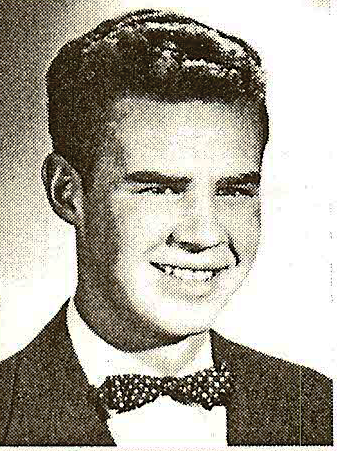 [Speaker Notes: Holt, Richard D 464 Hollis Street Dunstable, MA 01827 978-649-6359]
Joanne  homoleski
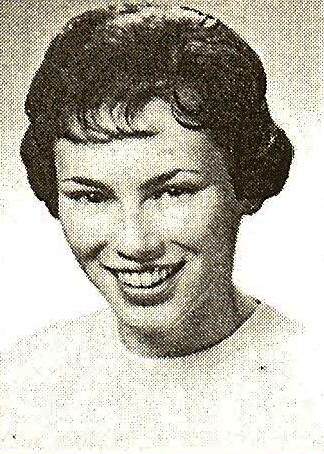 [Speaker Notes: Homoleski, Joanne M (Epps) 6 Summer Street Apt #205 Nashua, NH 03060   robert69741@verizon.net]
Joanne  houde
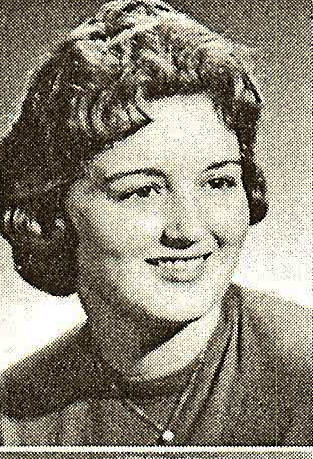 [Speaker Notes: Houde, Joanne N (MacEachran)   Florida 352-588-8462 joanne.maceachran@saintleo.edu]
Thomas  howe
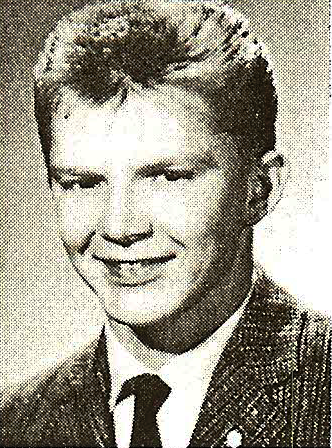 [Speaker Notes: Howe, Thomas 29 Patten Road Merrimack, NH 03054-3010 603 424-3953]
Nancy  huk
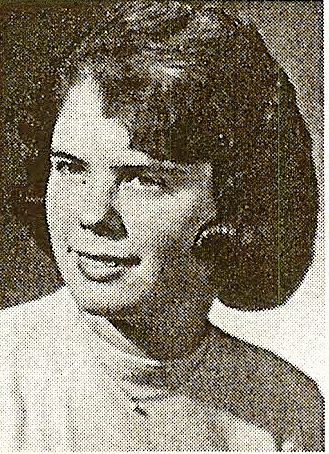 [Speaker Notes: Huk, Nancy M (Marden) 14 Sullivan Street Nashua, NH 03064 603 882-4943      Cell: 603 305-7038 nmarden99@gmail.com]
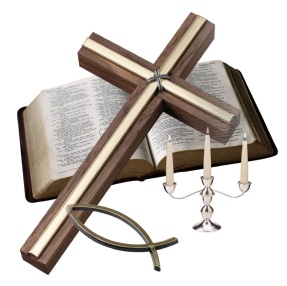 Margaret  hurleymarch 14, 1972
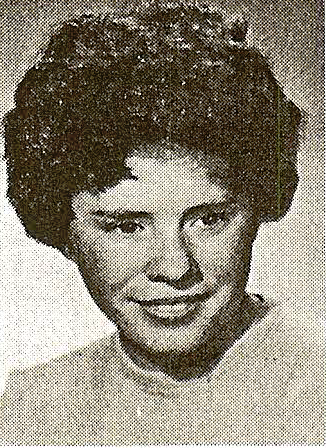 [Speaker Notes: Hurley, Margaret L DECEASED - March 14, 1972]
Leanne hutchins
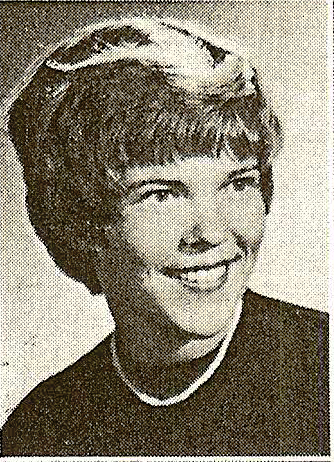 [Speaker Notes: Hutchins, Leanne (Harkness) 5 Wessonville Village Way Westborough, MA 01581-1161 508 870-2898       Cell: 978 357-9786 lharkness@verizon.net]
Marielena jacoppi
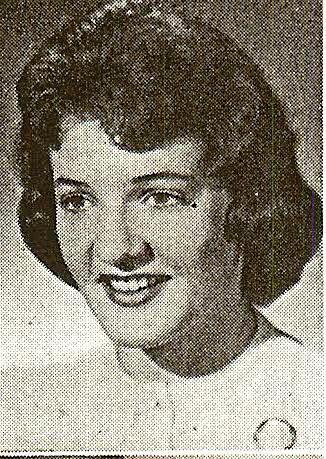 [Speaker Notes: Jacoppi, Marielena L (Cotter) 1 Windcrest Drive Tyngsboro, MA 01879 978 649-7293 Maries4@comcast.net]
Sandra jacques
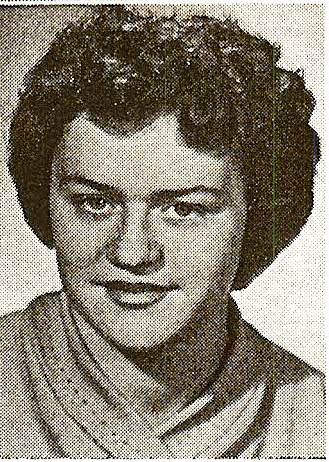 [Speaker Notes: Jacques, Sandra L (Desrosiers) 36 Russell Avenue Nashua, NH 03060 603 889-2778 sldesrosiers@myfairpoint.net]
Susan jessop
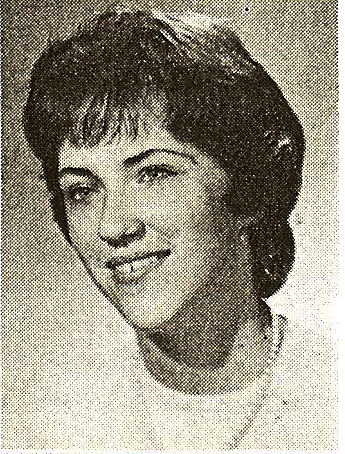 [Speaker Notes: Jessop, Susan P (Moody)]
James johnston
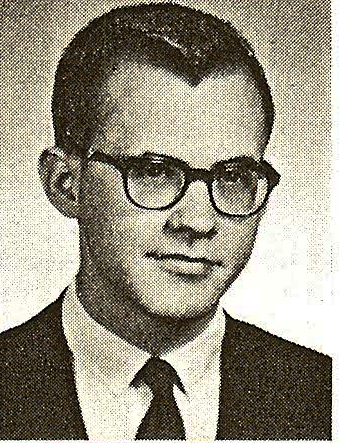 [Speaker Notes: Johnston, James W 843 Waterside Lane Bradenton, FL 34209 941 795-4232      Cell: 239 281-7721 jwjchorus@earthlink.net]
Lynne jozitis
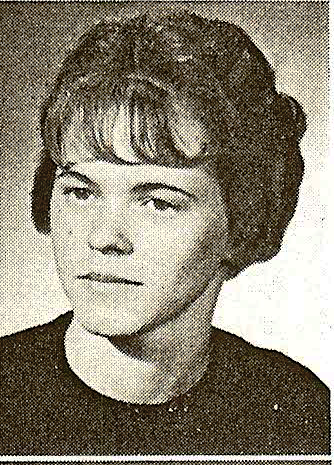 [Speaker Notes: Jozitis, Lynn C (Lingley) 20 Greenlay Street Nashua, NH 03063 603 883-6450 Lynne_Lingley2@yahoo.com]
Polly juknievich
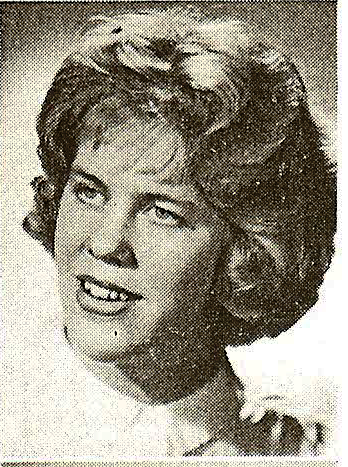 [Speaker Notes: Juknievich, Polly A 6 Appaloosa Place Nashua, NH 03062 603 888-0816 poljuk@aol.com]
Dennis juonis
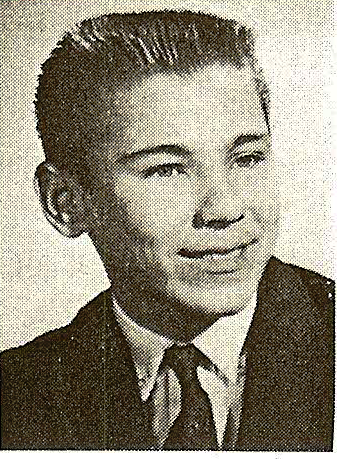 [Speaker Notes: Juonis, Dennis A 27 Cheyenne Drive Nashua, NH 03060-3520 603 889-2375 lori.juonis@hotmail.com]
Douglas juonis
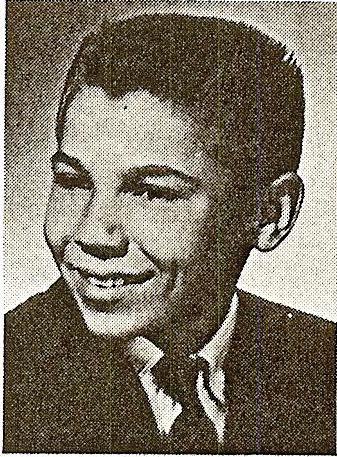 [Speaker Notes: Juonis, Douglas A 6 Bitirnas Street Nashua, NH 03060 603 889-9182 juonis5762@aol.com]
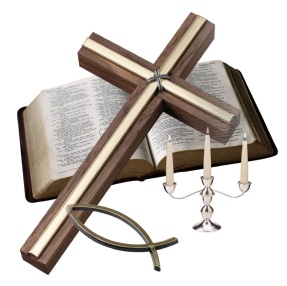 Kenneth  kanemarch 15, 2006
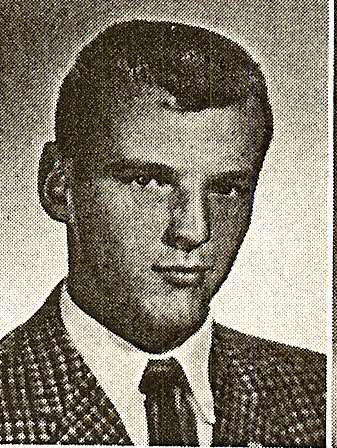 [Speaker Notes: Kane, Kenneth J DECEASED - March 15, 2006]
Charles katsohis
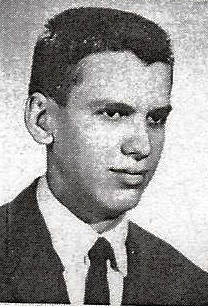 [Speaker Notes: Katsohis, Charles J 52 Tinker Road Nashua, NH 03060 603 883-1416 ckats52@aol.com]
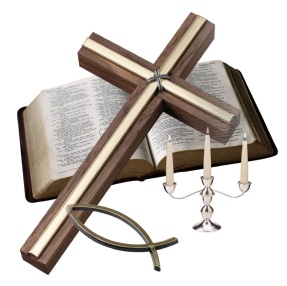 Nancy  kennedyfeburary 20, 2008
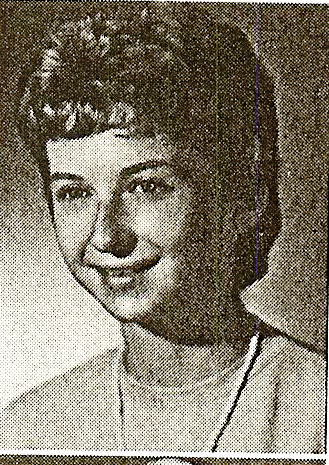 [Speaker Notes: Kennedy, Nancy L DECEASED - February 20, 1980]
Sherry  kizik
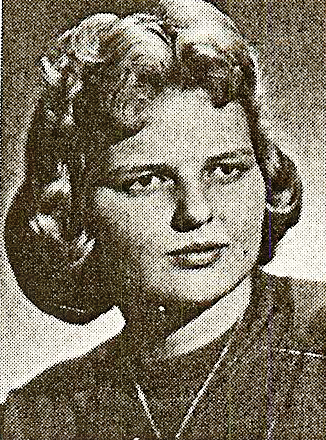 [Speaker Notes: Kizik, Sherry E (McKew) 704 Hillmeade Drive Nashville, TN 37221 615 673-3586 waifsmom@aol.com]
Shirley  knudsen
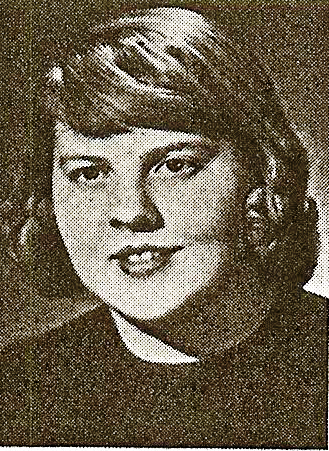 [Speaker Notes: Knudsen, Shirley A (Williams) 352 Main Dunstable Road Nashua, NH 03062 603 882-8671 astrid1903@aol.com]
Elizabeth  kopka
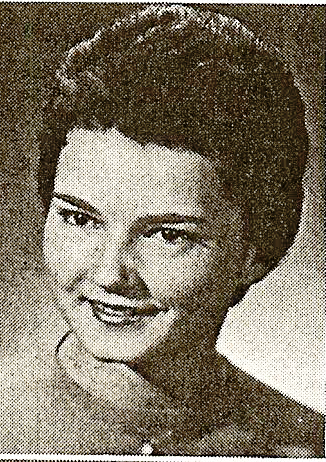 [Speaker Notes: Kopka, Elizabeth M (Makarawicz) 4 Galway Road Nashua, NH 03062 603 888-0380 cathymak07@yahoo.com]
William kopka
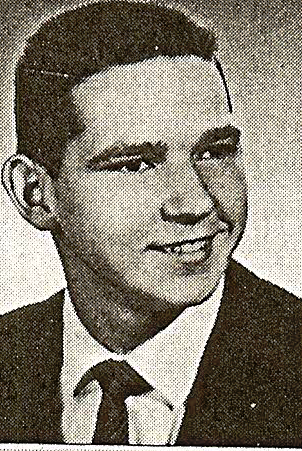 [Speaker Notes: Kopka, William J 28 Burnside Street Nashua, NH 03060 603 882-4903 william.kopka@comcast.net]
David  krueger
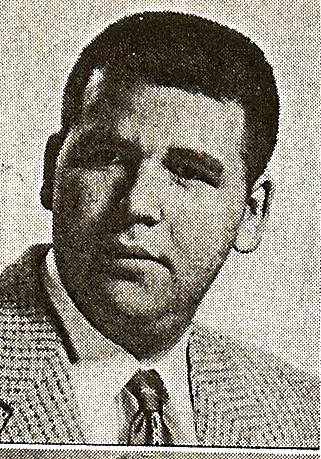 [Speaker Notes: Krueger, David C 7 Corduroy Road - Unit #20 Amherst, NH 03031-2742 603 878-4971 dkru756@aol.com]
Cynthia  kyriax
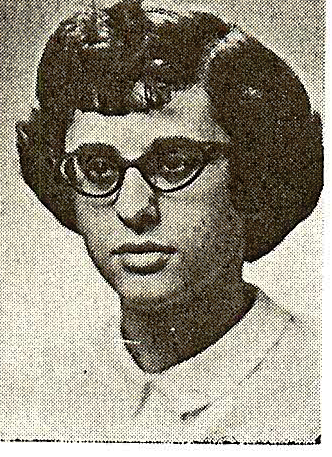 [Speaker Notes: Kyriax, Cynthia A (Burney) 34 Wason Avenue Nashua, NH 03060-4222 603 883-5163      Cell: 603 860-0148 cynthiakb2001@yahoo.com]
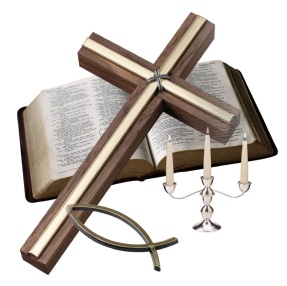 Robert  labednickOctober 4, 2016
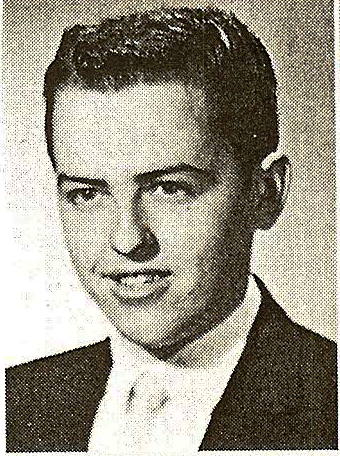 [Speaker Notes: Labednick, Robert V 11 Truell Road Hollis, NH 03049-6272 603 465-7410 labedrv@charter.net]
Jack laflamme
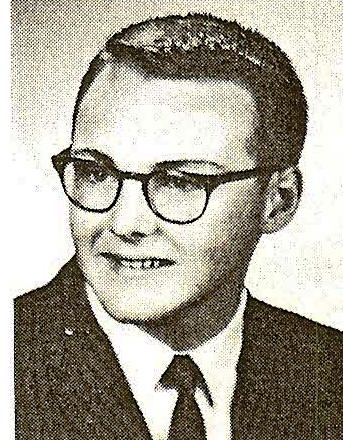 [Speaker Notes: LaFlamme, Jack J 204 Walker Hill Road Weare, NH 03281-4230 603 529-7455]
Marilyn  laflamme
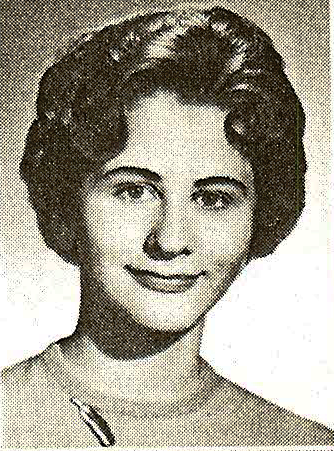 [Speaker Notes: LaFlamme, Marilyn R (Day-Lewis) 32 Severns Bridge Road Amherst, NH 03031 603 882-5442]
Lucien lafrance
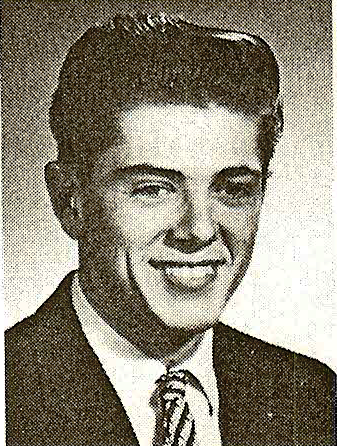 [Speaker Notes: LaFrance, Lucien J]
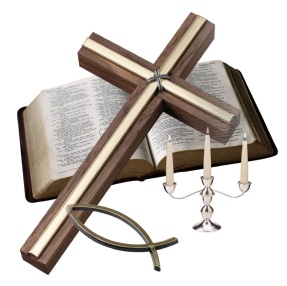 Leon  lagasseNovember 9, 1983
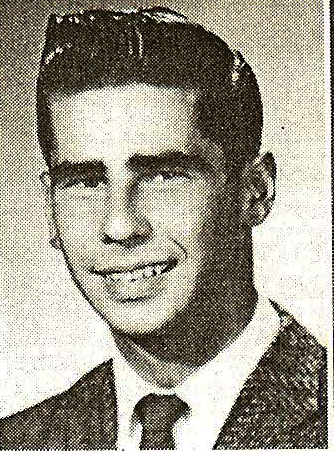 [Speaker Notes: Lagasse, Leon V DECEASED - November 9, 1983]
Arthur  lagios
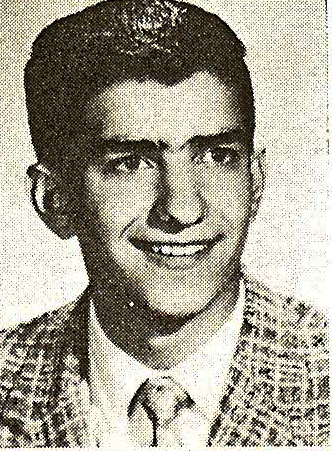 [Speaker Notes: Lagios, Arthur J 1961 Brookshire Circle   22 Beachwood Terrace W. Melbourne, FL 32904  Wells, Maine 04090 321- 725-9116      207 646-5445 alagios@macmillin.com]
Patricia  laliberte
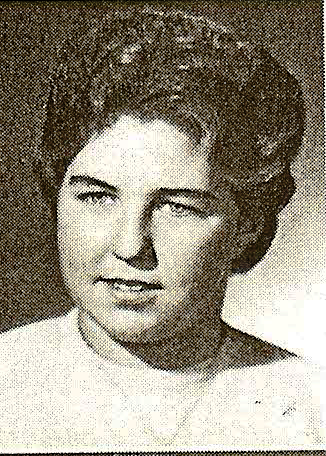 [Speaker Notes: LaLiberte, Patricia L 126 Kilby Street Hingham, MA 02043-2052  781 749-6730]
Diane  lambert
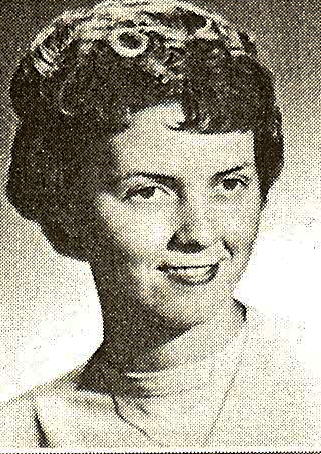 [Speaker Notes: Lambert, Diane M (Mitchell) 4 Louisburg Square Nashua, NH 03060 603 943-5435]
Paul  landry
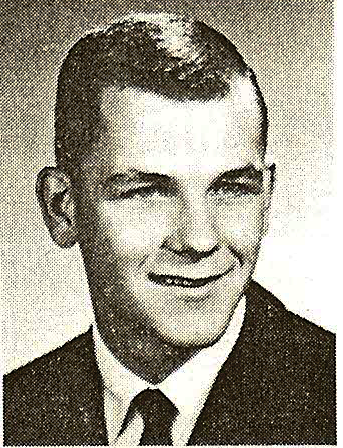 [Speaker Notes: Landry, Paul R 15 Old Military Road  Hilton Head Island, SC 29928 843 298-3057 paullandry@vzw.blackberry.net]
Roger  landry
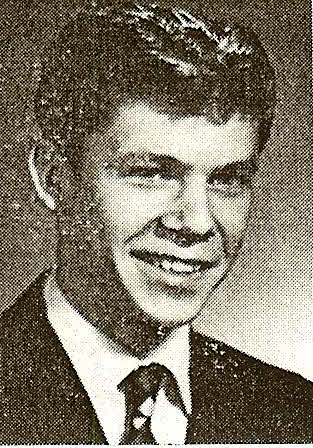 [Speaker Notes: Landry, Roger W]
Joan   lasalle
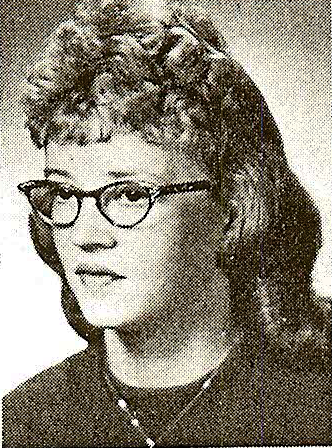 [Speaker Notes: LaSalle, Joan N (Rowell) 15 York Street Nashua, NH 03063 603 880-0540]
Merilyn  latour
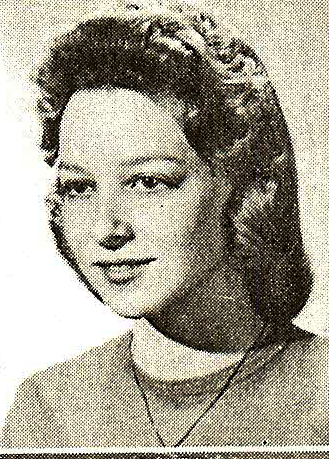 [Speaker Notes: Latour, Merilyn E (Carnes) 39 B Street Hudson, NH 03051 603 595-0400]
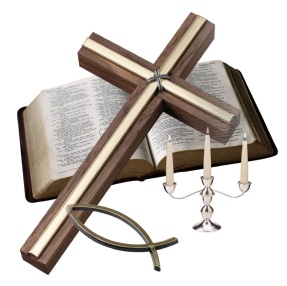 Paula  Leavitt?
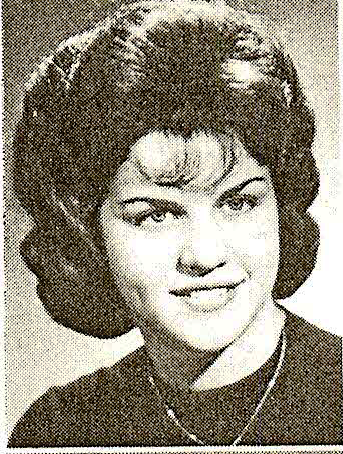 [Speaker Notes: Leavitt, Paula G (Nelson) DECEASED - Unknown]
Gloria lebrun
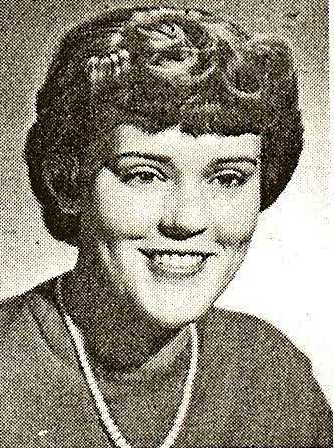 [Speaker Notes: Lebrun, Gloria I (Kane) 6 West Ray Drive Nashua, NH 03062 603 897-1346 gikane777@gmail.com]
Shirley ledger
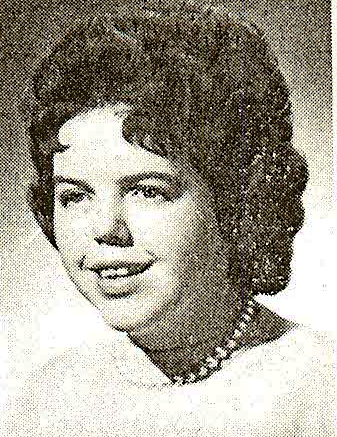 [Speaker Notes: Ledger, Shirley L (Gagnon)]
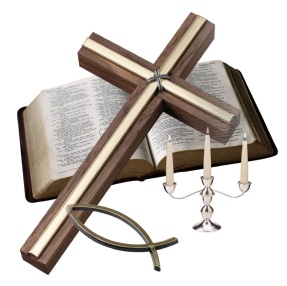 Charles  leeNovember 2, 1989
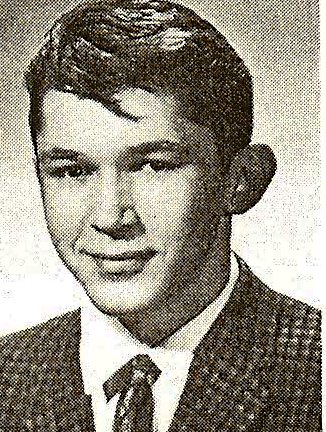 [Speaker Notes: Lee, Charles DECEASED - November 2, 1989]
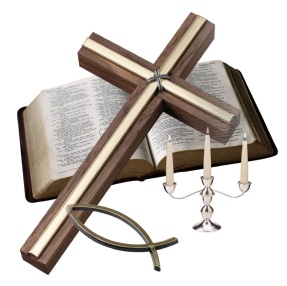 Claire lemaymay 3, 2012
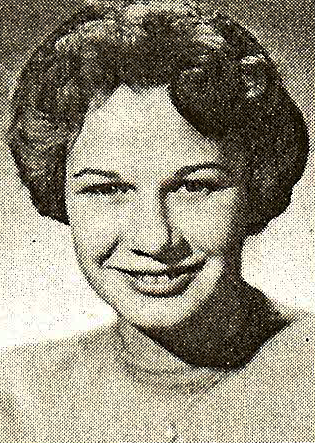 [Speaker Notes: Lemay,  Claire L (Livingston) Rocky Pond Road Brookline, NH 03033]
Roland  lemery
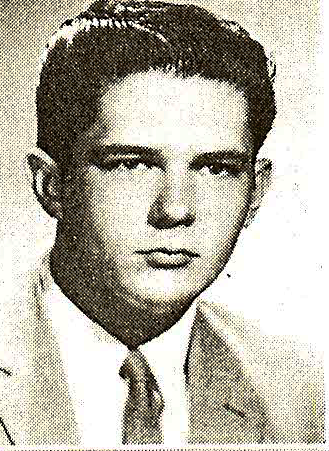 [Speaker Notes: Lemery, Roland J   24 Greenfield Drive Merrimack, NH 03054   603 424-6015]
Roger le sage
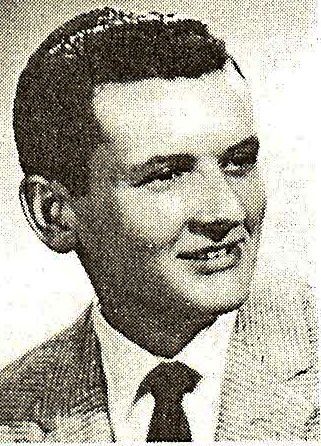 [Speaker Notes: LeSage, Roger P 100 Norcross Street Lowell, MA 01851 978 454-5588 rogerles@hotmail.com]
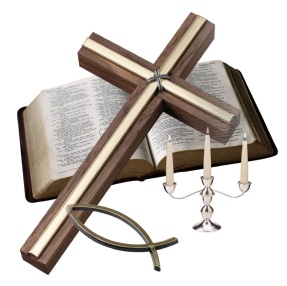 Ronald  letendrejune 17, 1984
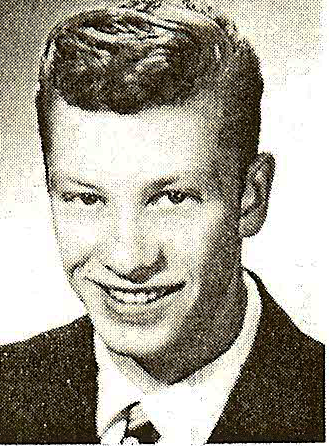 [Speaker Notes: Letendre, Ronald A DECEASED - June 17, 1984]
Beverly  lethebridge
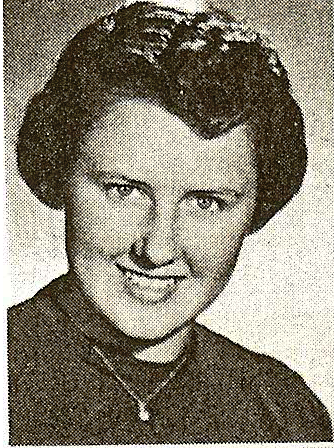 [Speaker Notes: Lethbridge, Beverly (Rondeau) 208 Cannongate III Nashua, NH 03063 603 886-6505]
Gerard   levesque
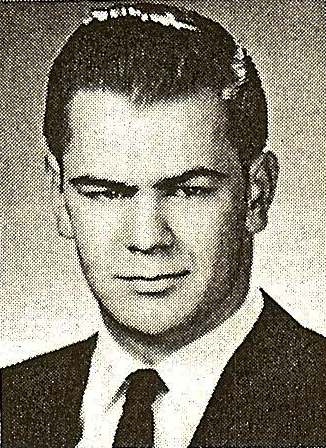 [Speaker Notes: Levesque, Gerard E 26 Pine Hill Avenue Nashua, NH 03060 603 882-1777 wheredowego@comcast.net]
Madeleine   levesque
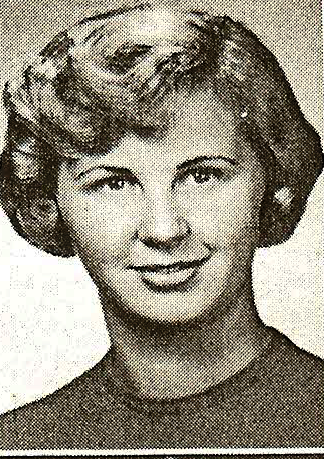 [Speaker Notes: Levesque, Madeleine G (Berube) 15 Keats Street Nashua, NH 03062-2509 603 888-3105 mlberube75@comcast.net]
Madeline  levesque
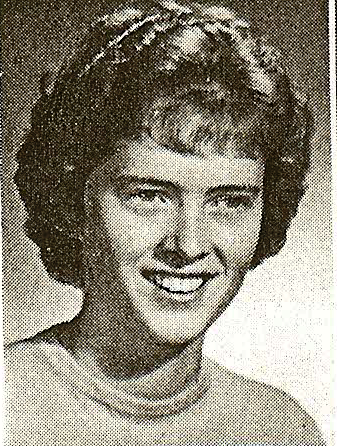 [Speaker Notes: Levesque, Madeleine G (Berube) 15 Keats Street Nashua, NH 03062-2509 603 888-3105 mlberube75@comcast.net]
Dana  (dan) libby
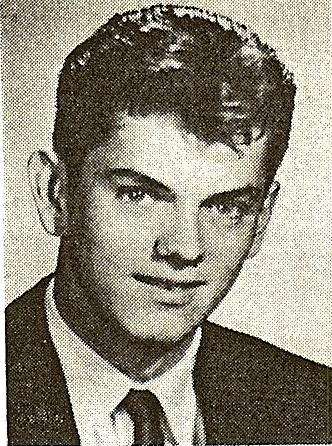 [Speaker Notes: Libbey, Dana D  (Dan) 3915 East Gate Court N. Fort Myers, FL 33917 Home: 239 731-782      Cell:    239 410-8987  dlibbey@comcast.net]
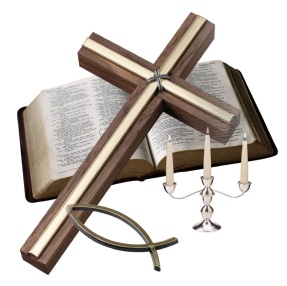 John   livingston
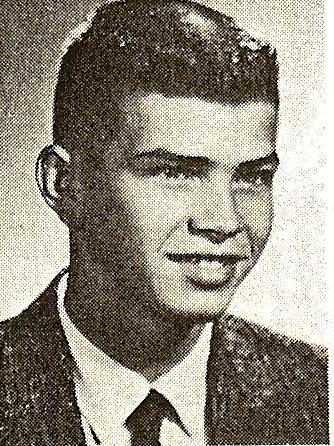 [Speaker Notes: Livingston, John E DECEASEED - December 1, 2010]
Robert lucier
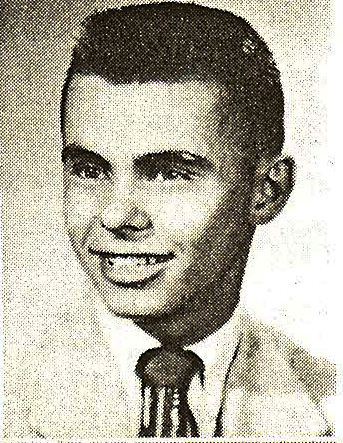 [Speaker Notes: Lucier, Robert E 45 Coburn Woods Nashua, NH 03063 603 889-7376]
Anita lyon
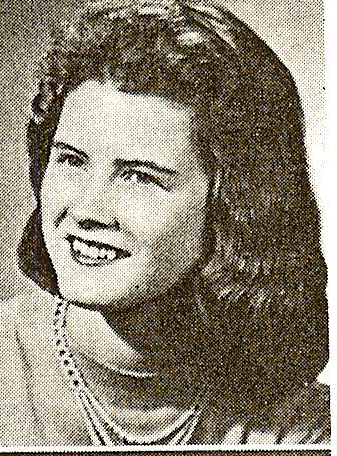 [Speaker Notes: Lyon, Anita E (Memos) 93 Bedford Road Merrimack, NH 03054 603 424-7718 smybagspec@aol.com]
Deborah  macdonald
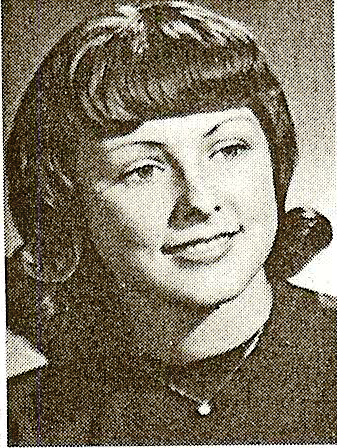 [Speaker Notes: MacDonald, Deborah A Post Office Box 92  Nottingham, NH 03290]
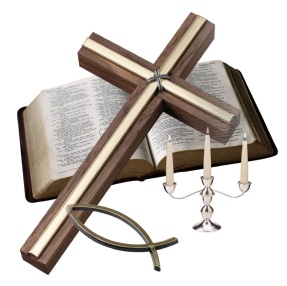 Mary  mackayfebruary 4, 2007
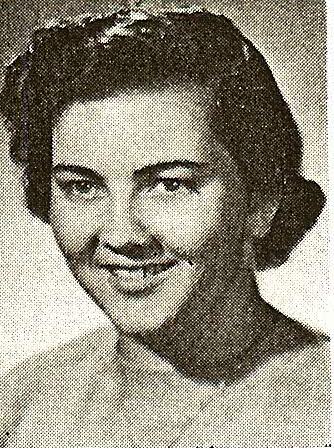 [Speaker Notes: MacKay, Mary Ellen DECEASED - February 4, 2007]
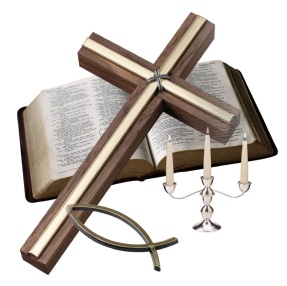 Ralph  Macomberjune 25, 1986
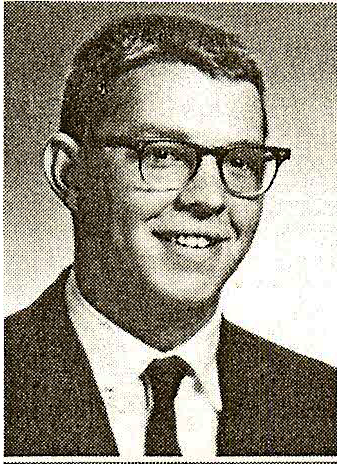 [Speaker Notes: Macomber, Ralph B DECEASED - June 25, 1986]
Susan macomber
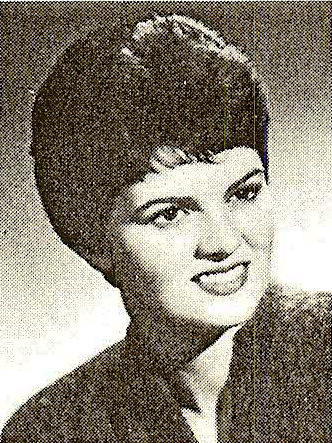 [Speaker Notes: Macomber, Susan 2173 Alpine Shadows View Colorado Springs, Co. 80919             719 375-0016  onemacomber@comcast.net]
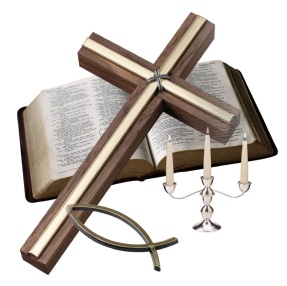 Thomas  magarianDecember 27, 1997
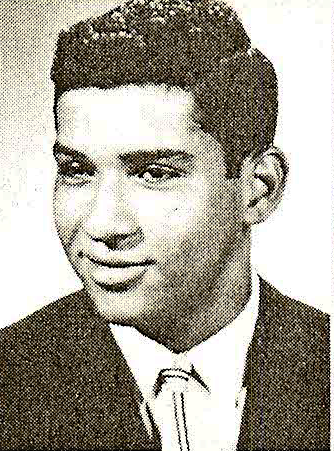 [Speaker Notes: Magarian, Thomas DECEASED - December 27, 1997]
Elaine  mailhot
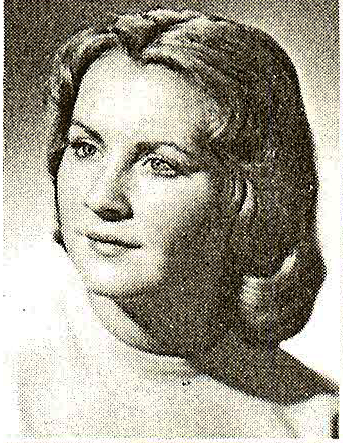 [Speaker Notes: Mailhot, Elaine D (Longway) 31 Arlington Street Merrimack, NH 03054 603 424-8191]
Leo maki
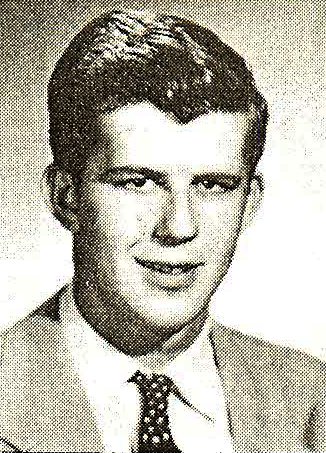 [Speaker Notes: Maki, Leo V DECEASED - April 2, 1999]
Donna makris
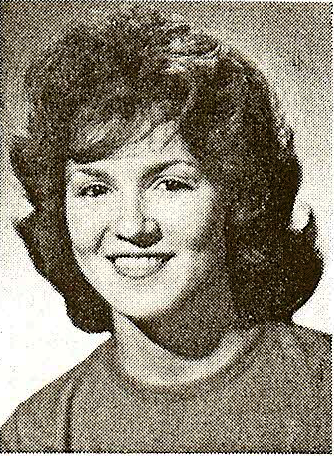 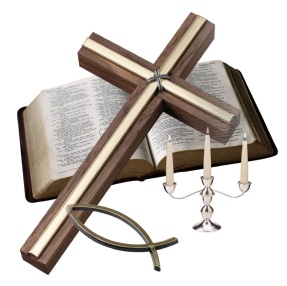 Richard  malayaugust 12, 1984
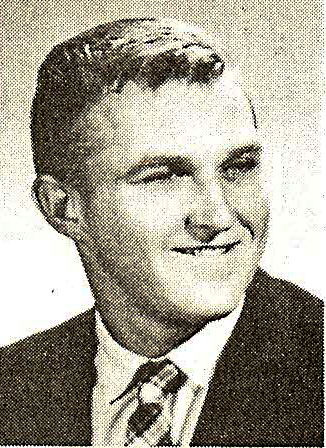 [Speaker Notes: Malay, Richard S DECEASED - August 12, 1984]
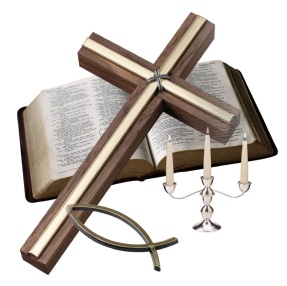 Albert  maletteJanuary 1, 1990
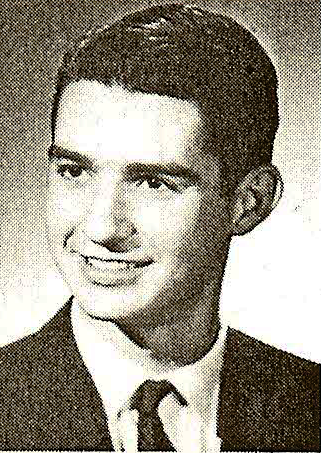 [Speaker Notes: Mallette, Albert J DECEASED - January 1, 1990]
Florence maloney
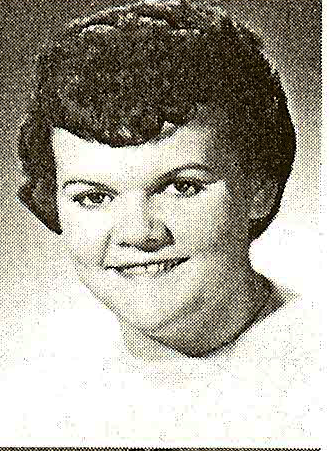 [Speaker Notes: Maloney, Florence (Sr Joseph Marie) Carmel Richmond - 88 Old Town Road   Staten Island, NY 10304 603 305-8201 flossy0507@yahoo.com]
Lorelei  manning
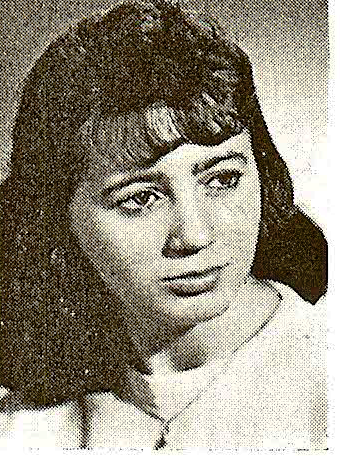 [Speaker Notes: Manning, Lorelei M (Machin) 11282 Mexican Canary Avenue Weeki Wachee, FL 34614 352 597-5692 g.lisle@yahoo.com]
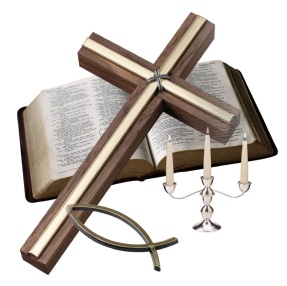 Roberta  MarcellaOctober 25, 1991
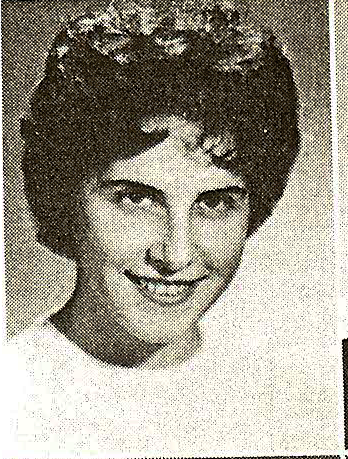 [Speaker Notes: Marcella, Roberta M (Enyart) DECEASED - October 25, 1991]
Jeanne  marchand
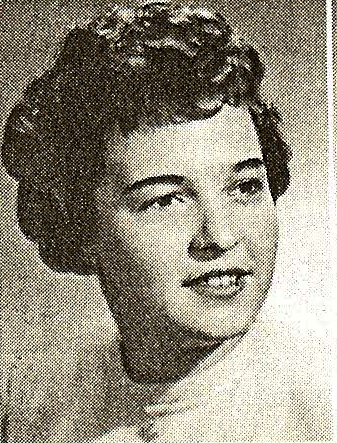 [Speaker Notes: Marchand, Jeanne (Desmarais)]
Nancy marden
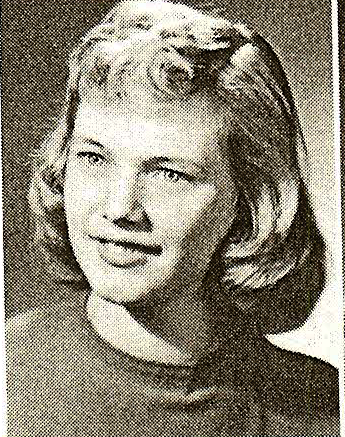 [Speaker Notes: Marden, Nancy M (Martell) Post Office Box 65203 Burlington, VT 05406 Cell  - 802 316-0940 nm2mrtll@gmail.com]
Raymond marquis
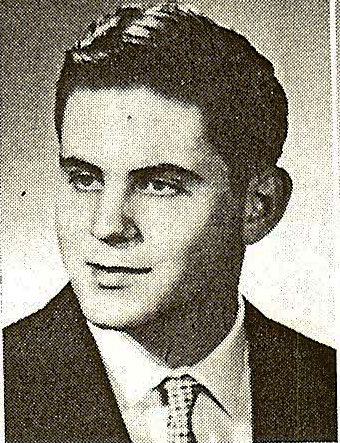 [Speaker Notes: Marquis, Raymond W 25 E Dunstable Road Nashua, NH 03060 603 888-6463 raymond_marquis@comcast.net]
Robert h. marquis
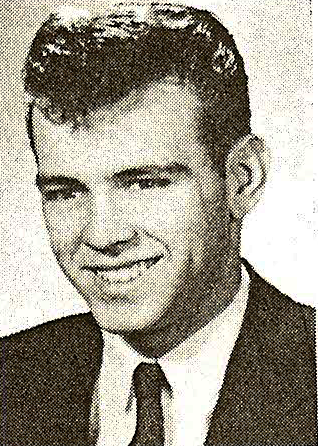 [Speaker Notes: Marquis, Robert H 14 Sullivan Street Nashua, NH 03064]
Robert r. marquis
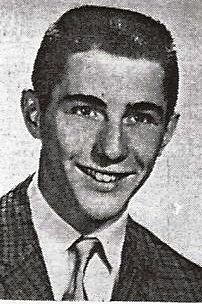 [Speaker Notes: Marquis, Robert R 6 Middlesex Road Merrimack, NH 03054 603 886-0405 robm43@comcast.net]
Richard mayo
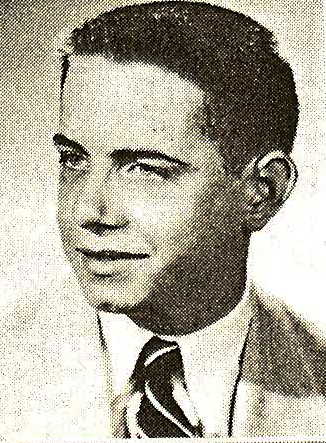 [Speaker Notes: Mayo, Richard A     603 595-9316]
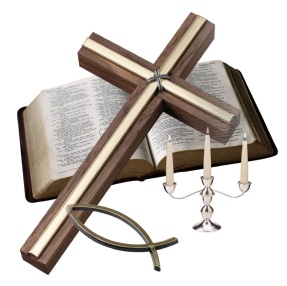 Marion  mcinnismay 22, 1969
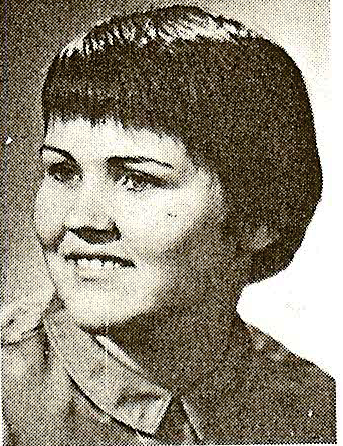 [Speaker Notes: McInnis, Marion T DECEASED - May 22, 1969]
David mellon
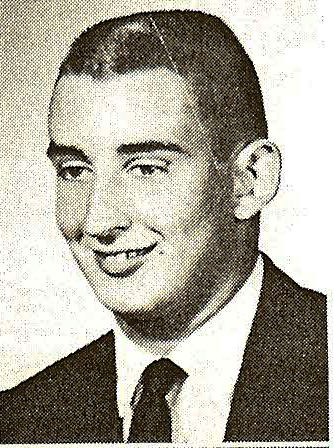 [Speaker Notes: Mellon, David L 23976 Broadhorn Drive Laguna Niguel, CA 92677-4255 949 489-8378 dave.mellon@cox.net]
Mary melton
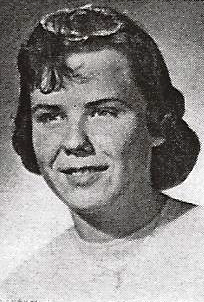 [Speaker Notes: Melton, Mary L (Picucci) 7 Lyons Street    15161 Cedarwood Lane #1204  Hampton Beach, NH 03842          Naples, FL 34110 603 601-2499      239 514 2518]
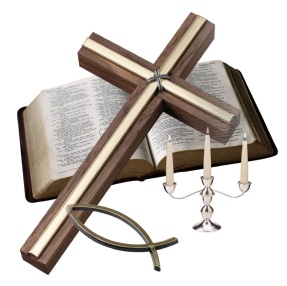 David merchantmarch 21, 1975
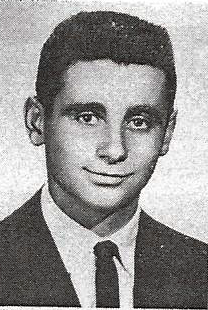 [Speaker Notes: Merchant, David T DECEASED - May 12, 2004]
Michael michaud
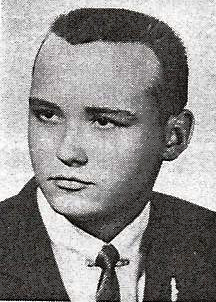 [Speaker Notes: Michaud, Michael R]
Margo  migneault
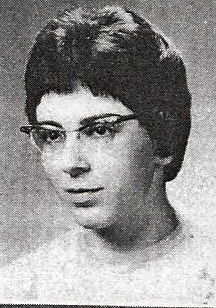 [Speaker Notes: Migneault, Margo S (Szugda) 11 Lone Star Drive Nashua, NH 03062]
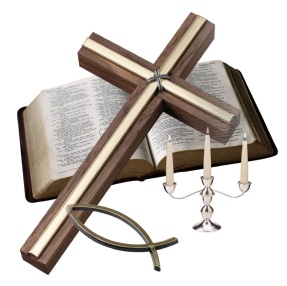 Richard millsmay 22, 1969
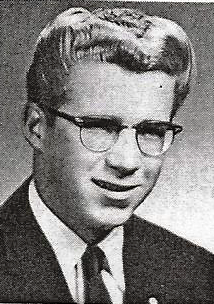 [Speaker Notes: Mills, Richard L DECEASED - March 21, 1975]
Patricia mizoras
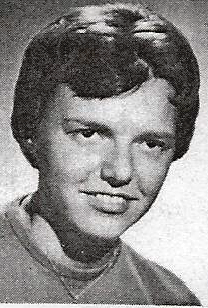 [Speaker Notes: Mizoras, Patricia (Brown)]
Judith monas
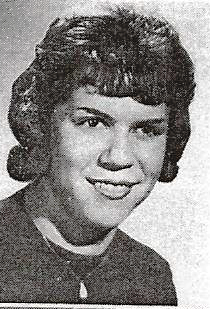 [Speaker Notes: Monas, Judith S (Tyrell) Gary Drive Londonderry, NH 03053]
Linda montgomery
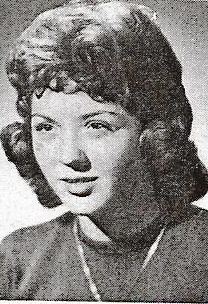 [Speaker Notes: Montgomery, Linda E (Sorge) 14 Meadowcrest Drive Bedford, NH 03110 603 472-5224 lesorge@yahoo.com]
David moran
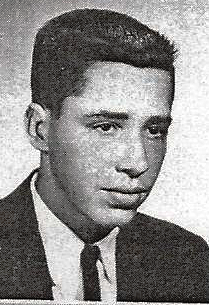 [Speaker Notes: Moran, David J 29 Raymond Street Nashua, NH 03060 603 883-1492]
Richard moreau
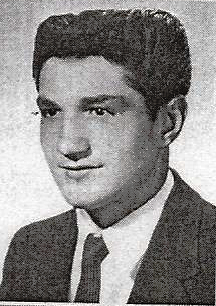 [Speaker Notes: Moreau, Richard C 4056 Sunnyslope Road SW Port Orchard, WA 98367-7676 360 674-2355 pat228@gmail,com]
Brian morin
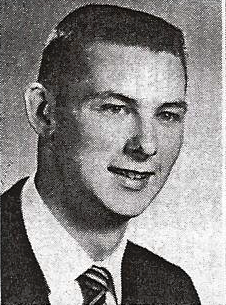 [Speaker Notes: Morin, (Robert) Brian 4 Gauthier Road Merrimack, NH 03054 603 883-2780 rbmpm@comcast.net]
Mary morin
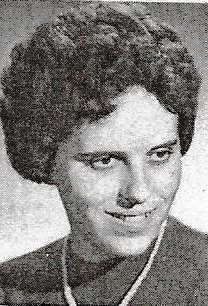 [Speaker Notes: Morin, Mary A (Bordeleau) 20 March Street Nashua, NH 03060 603 888-2604 pbordeleau@aol.com]
Joan  morissette
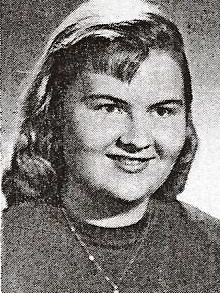 [Speaker Notes: Morissette, Joan G (Anastasiou) 39 Seminole Drive Nashua, NH 03063 603 889-2152 wanastas@hotmail.com]
David mulliken
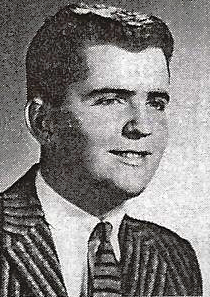 [Speaker Notes: Mullikin, David P 29 Ferson Street Nashua, NH 03060 603 882-0757]
William  munroe
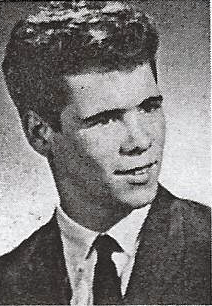 [Speaker Notes: Monroe, William G 3106 Blanco Pass San Antonio, TX 78259 210 497-6912 randbmunroe@satx.rr.com]
Lorraine nadeau
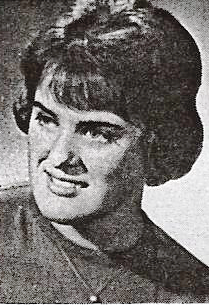 [Speaker Notes: Nadeau, Lorraine S (Cooper) 161 Tudor Road Needham, MA 02192 781 449-1161 russell.cooper4@verizon.net]
Normand nadeau
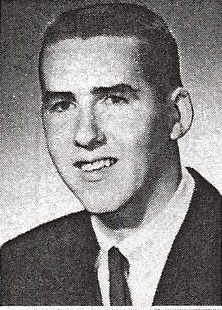 [Speaker Notes: Nadeau, Norman R   Ringe, NH 03461]
Beverly nadreau
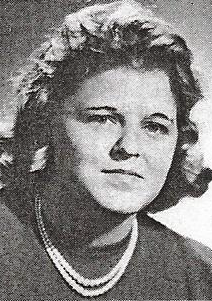 [Speaker Notes: Nadreau, Beverly E (Boucher) 7 Crestwood Drive Nashua, NH 03062 603 882-5591 beveyb59@aol.com]
Dorothy nadreau
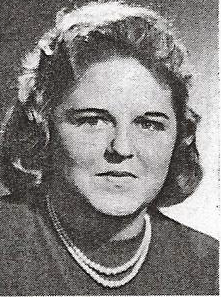 [Speaker Notes: Nadreau, Dorothy (Ramos) 80 Birchwood Drive Hollis, NH 03049 603 883-1420 dottydot42@yahoo.com]
Ronald nelson
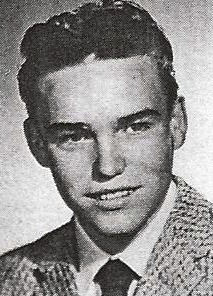 [Speaker Notes: Nelson, Ronald]
John  neville
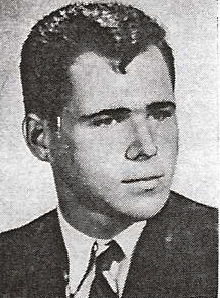 [Speaker Notes: Neville, John R 15 Briarwood Drive Merrimack,NH 03054 603 429-1232]
Nancy  nivison
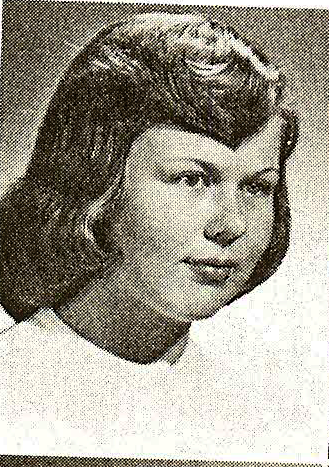 [Speaker Notes: Nivison, Nancy (Menzel) 5912 Grossman Court Las Vegas, NV 702 641-0453 dr.nancy@gmail.com]
Donald  nye
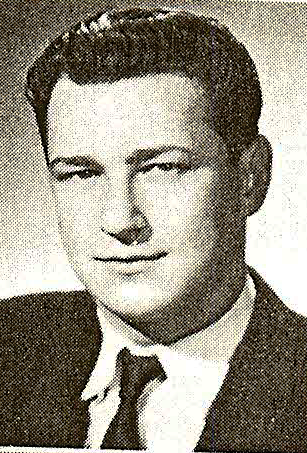 [Speaker Notes: Nye, Donald C 292 Somerset Court Lawrenceville, GA 30044 770 605-9439 donaldcnye@yahoo.com]
Lionel  obin
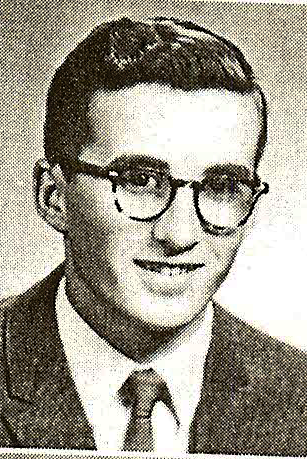 [Speaker Notes: Obin, Lionel P 1 rue de l'Arbizon 31880 La Salvetat St Gilles France  31170 +33561073498  '+33661852253 lionel.obin@sfr.fr]
Merideth  o’neill
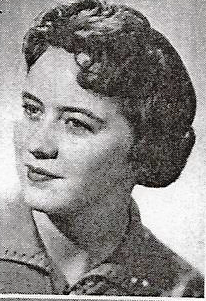 [Speaker Notes: O'Neill, Merideth A (Bouley) 2 Temple Road, Unit 1 Wilton, NH 03086 603 654-6684]
Joyce  ouellette
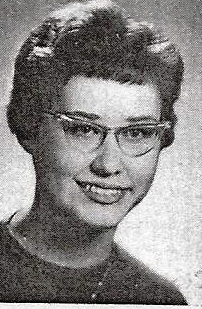 [Speaker Notes: Ouellette, Joyce (Birt) 8387 Falmouth Court Spring Hill, FL 34608-2425 352 684-8327 none]
Lucien  ouellette
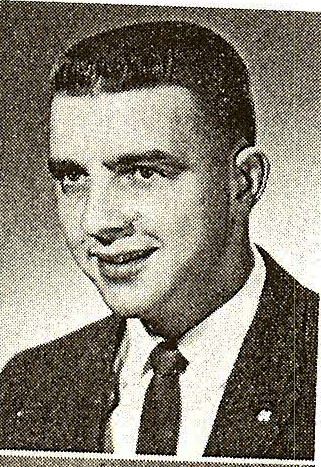 [Speaker Notes: Ouelette, Lucien J 3791 Wildcat Run Lakeland, FL 33810-4328 863 816-4760 lucieno3@tampabay.rr.com]
John painter
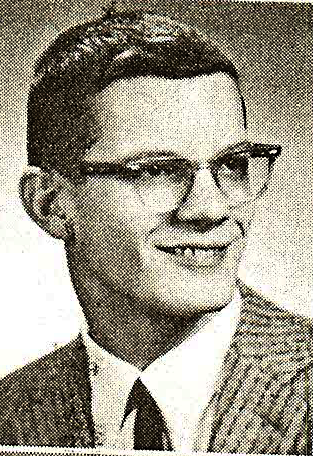 [Speaker Notes: Painter, John D 1948 Crosshair Circle Orlando, FL 32823-7402 Home: 407 286-1986  Cell: 201 4363-5552 RevJDP@aol.com]
Robert peacock
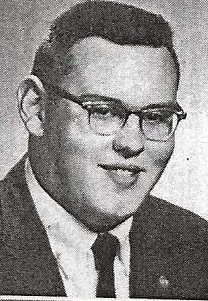 [Speaker Notes: Peacock, Robert L (Jr) 489 N Howard Street  #102 Akron, OH 44310 330 535-6219]
Louise  pederzani
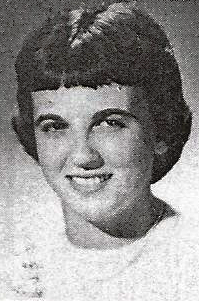 [Speaker Notes: Pederzani, Louise (Pear) 1 Barberry Lane  PO Box 56 Moodus, CT 06469 860 873-1660 mpear01@att.net]
Gerard pelletier
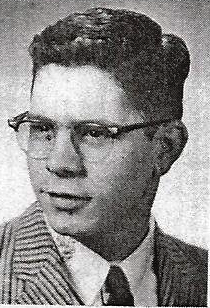 [Speaker Notes: Pelletier, Gerard R 1 Newberry Drive Amherst, NH 03031 603 672-0663]
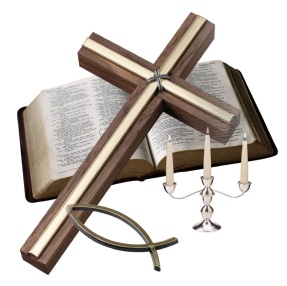 Richard petersfeburary 26, 2015
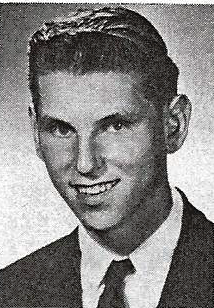 [Speaker Notes: Peters, Richard P Post Office Box 127 N. Monmouth, ME 04265]
William picarillo
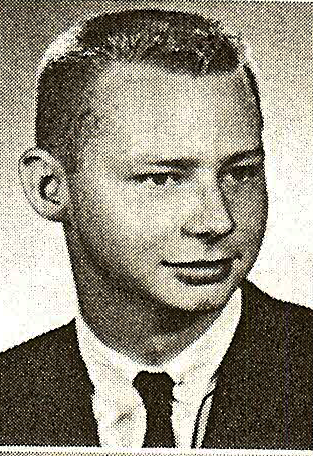 [Speaker Notes: Picarillo, William A 18 Bitirnas Street Nashua, NH 03060-2511 603-883-2317 billpic@msn.com]
Paul pinet
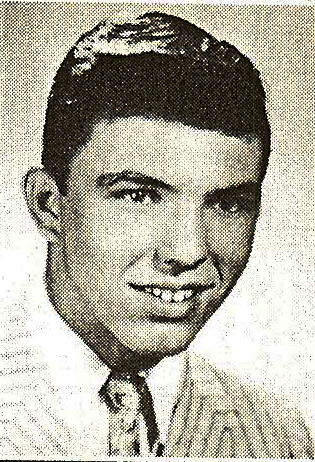 [Speaker Notes: Pinet, Paul R 734 Wilcox Road West Edmeston, NY 13485 315-899-6216]
Claire pinette
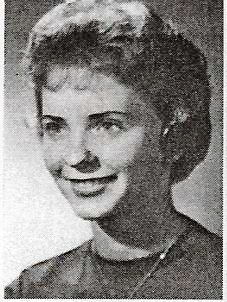 [Speaker Notes: Pinette, Claire A (Kennedy) 346 High Street Dunstable, MA 01827 978 649-7206]
Priscilla pinette
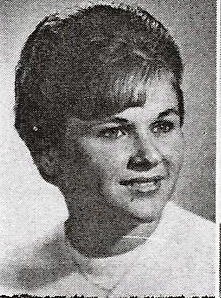 [Speaker Notes: Pinette, Priscilla M (Arsenault) 211 Blue Mountain Estates Rocky Face, GA 30740-9565 706 673-5853 goldengoose01@charter.net]
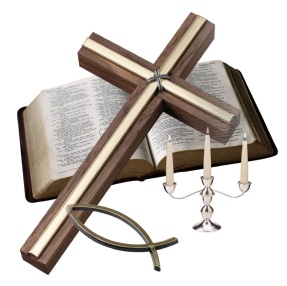 Donald  pinkhamJanuary 7, 2007
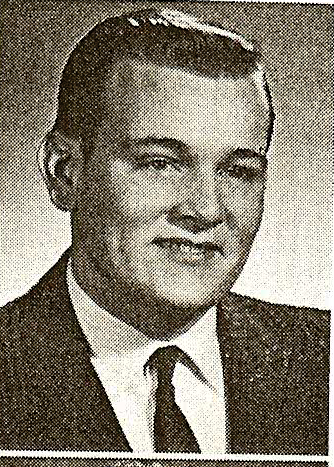 [Speaker Notes: Pinkham, Donald M DECEASED - January 7, 2007]
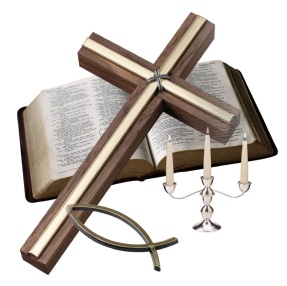 Nancy popeNovember 29, 2007
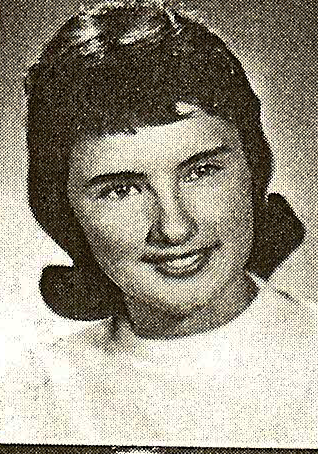 [Speaker Notes: Pope, Nancy DECEASED - November 29, 2007]
Ann potry
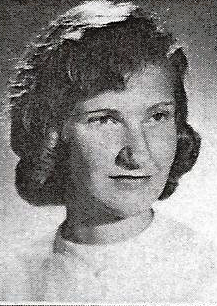 [Speaker Notes: Potry, Ann M (Smith) 5 Pell Avenue Nashua, NH 03060 603 883-2834 annpotrysmith@comcast.net]
Louise provencher
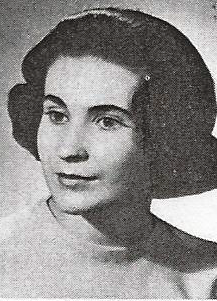 [Speaker Notes: Provencher, Louise C Wagner Court  101 Burke St  Apt #118 Nashua, NH 03060 603 881-7056]
Janet prunier
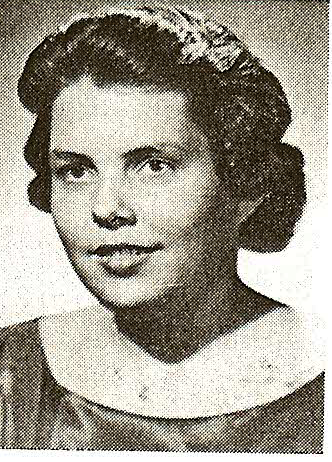 [Speaker Notes: Prunier, Janet L (Leduc)]
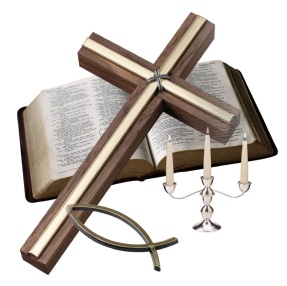 Penelope  PsilopoulosNovember 2, 2015
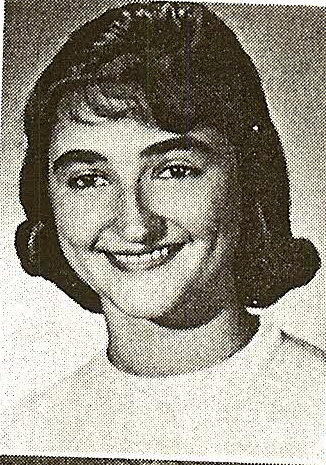 [Speaker Notes: Psilopoulos, Penelope (Kontinos) 22051 West Tree Drive Estero, FL 33928 941 495-3186]
Joanne  quinno
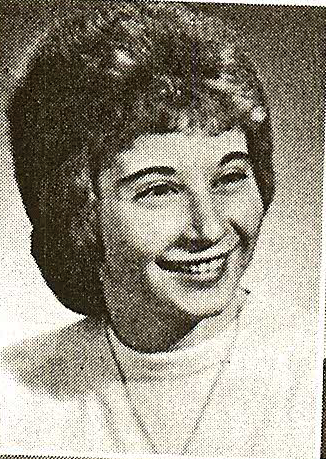 [Speaker Notes: Quinno, Joanne E (Menard) 12-1/2 Summer Street Nashua, NH 03060 603 889-5609]
Dorothy raby
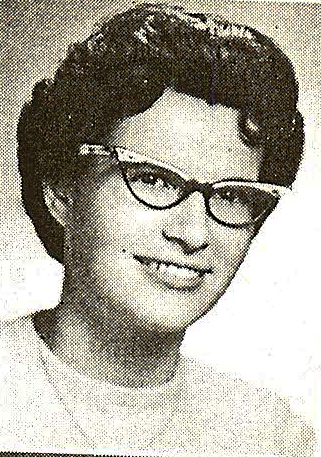 [Speaker Notes: Raby, Dorothy M (Lohnes) 73 Groton Street     Pepperell, MA 01463 978 433-3718]
Sandra raucykevich
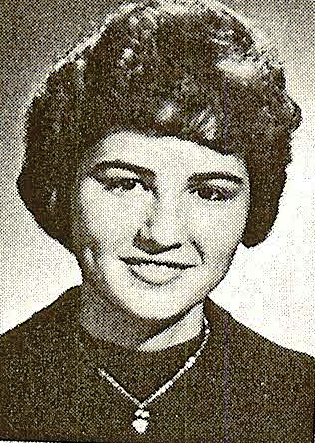 [Speaker Notes: Raucykevich, Sandra A (Gagnon) 9 Grand Avenue Nashua, NH 03060 603 882-7319]
Guy  raymond
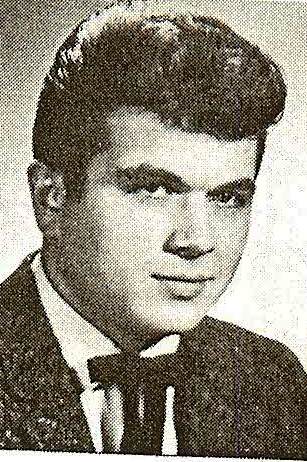 [Speaker Notes: Raymond, Guy J 111 Maple Hill Drive Deland, FL 32724 386 740-1906]
Charles  reidt
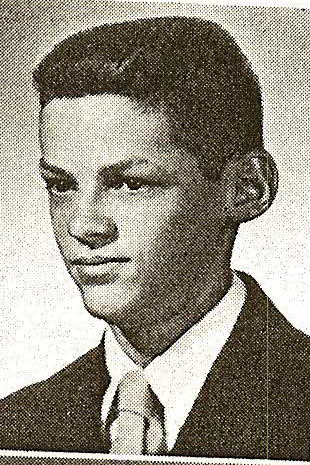 [Speaker Notes: Reidt, Charles H]
James reidt
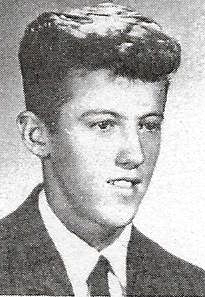 [Speaker Notes: Reidt, James P 9411 N. Seminole Drive Spokan, WA 99208-7576 509 290-6259]
Victoria rich
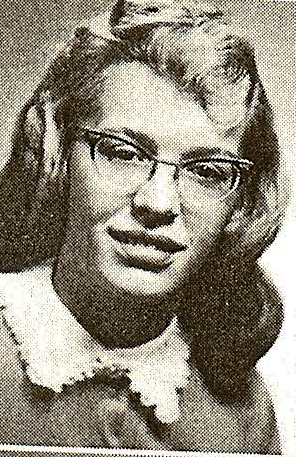 [Speaker Notes: Rich, Victoria G (Green) May - Sept: 73 Seneca Street                Oct - April: 148 Paradise Lane                   May-Sept: Rochester, NH 03867 Oct-April: Auburndale, FL 33828   vgreen1943@yahoo.com]
Alan richardson
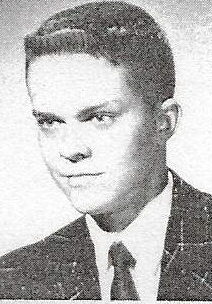 [Speaker Notes: Richardson, Alan 448 Robin Hollow Road West Greenwich, RI 02817 401 397-9831]
James riordon
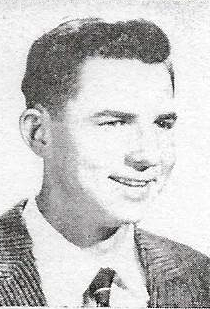 [Speaker Notes: Riordan, James W 136 Main Street Raymond, NH 03077 603 895-4642]
Anita rioux
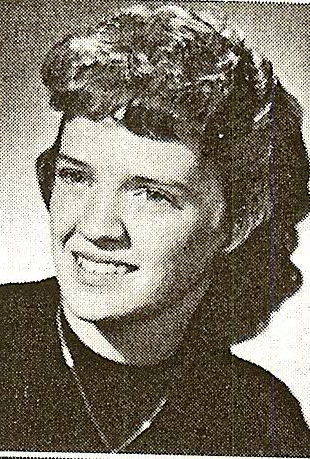 [Speaker Notes: Rioux, Anita M (Beaulieu) 27 Hillside Drive Hollis, NH 03049 603 465-2359 Beaulieu6@charter.net]
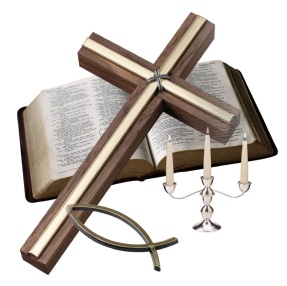 Barbara  riouxFebruary 26, 2011
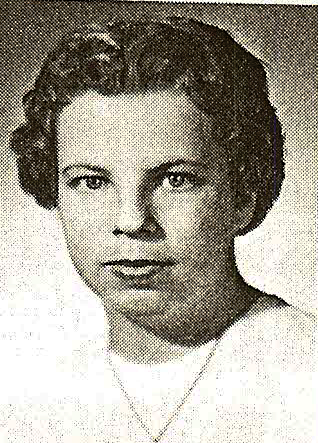 [Speaker Notes: Rioux, Barbara R (Douville) DECEASED - February 26, 2011]
Ronald rioux
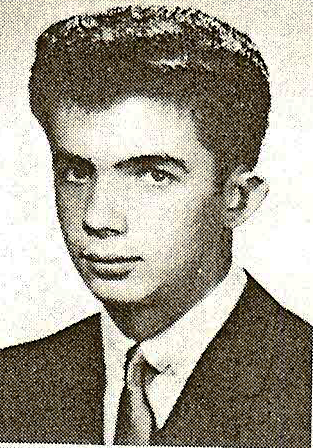 [Speaker Notes: Rioux, Ronald R 8 Glen Drive Nashua, NH 03062 603 889-1775      Cell: 603 930-0211 rrioux@comcast.net]
Nancy robbins
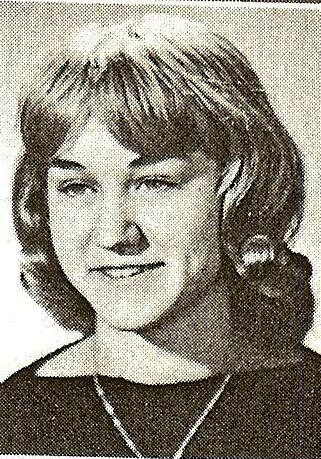 [Speaker Notes: Robbins, Nancy (Stancik)]
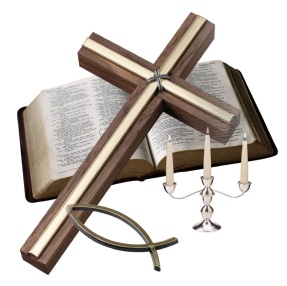 Ronald  Rodgersfeburary 24, 1987
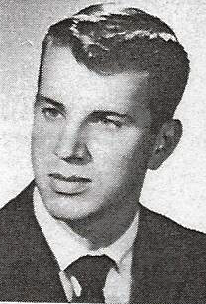 [Speaker Notes: Rodgers, Ronald DECEASED - February 24, 1987]
David rood
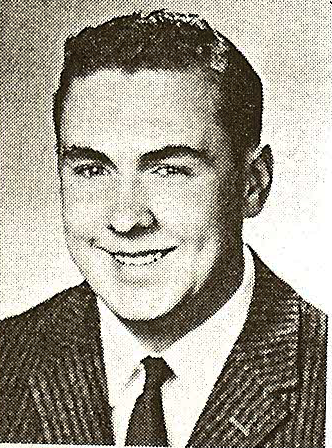 [Speaker Notes: Rood, David V 258 West Valley Drive Russellville, KY 42276 270 726-9334 derood@cebridge.net]
Richard  rose
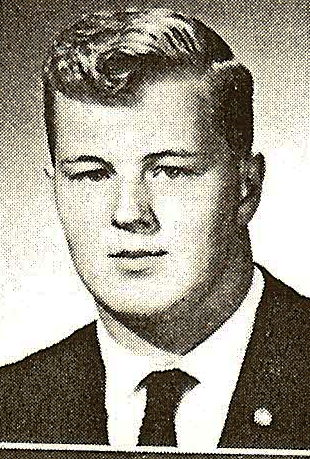 [Speaker Notes: Rose, Richard W 413 Elk Run Hudson, NH 03051 603 886-3270 rwr82vet@gmail.com]
Susan  ruf
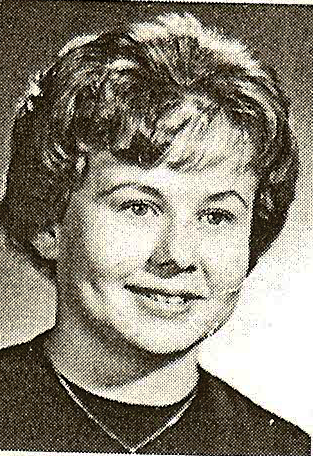 [Speaker Notes: Ruf, Susan J (Army) 30 Field Road Enfield, CT 06030 860 745-0419]
Klavs salgals
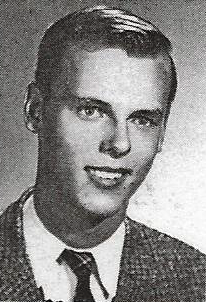 [Speaker Notes: Salgas, Klavs 2 Cannon Drive Nashua, NH 03062 603 888-3694]
Gary sampley
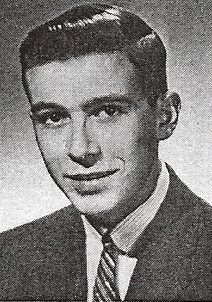 [Speaker Notes: Sampley, Gary L 10712 30th Street  NW Edmonton, Alberta, Canada T5W1V8 sampley@telus.net]
John  sanders
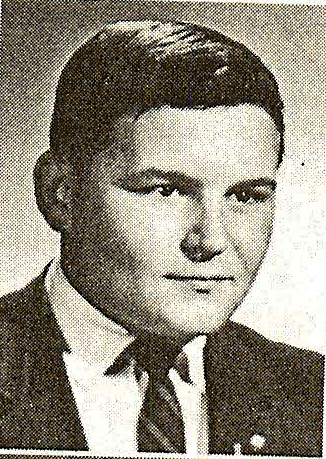 [Speaker Notes: Sanders, John A 21 Deerhaven Drive Nashua, NH 03064 603 883-1505 johnthebuddhist@gmail.com]
Charles  sargent
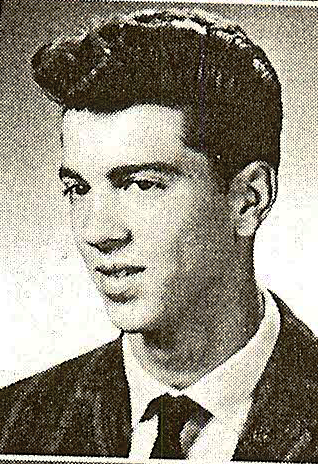 [Speaker Notes: Sargent, Charles]
David  sawicki
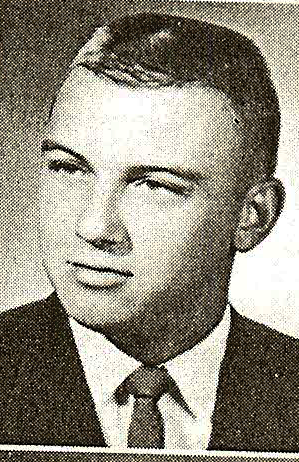 [Speaker Notes: Sawicki, David S 4355 J Cobb Parkway #332 Atlanta, GA 30339 Cell:  404 213-0639 david.sawicki@coa.gatech.edu]
Frank shattuck
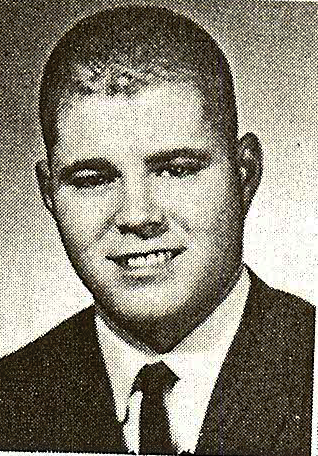 [Speaker Notes: Shattuck, Frank J (III) 64 King Street Nashua, NH 03060 603  882-8575]
Larna shattuck
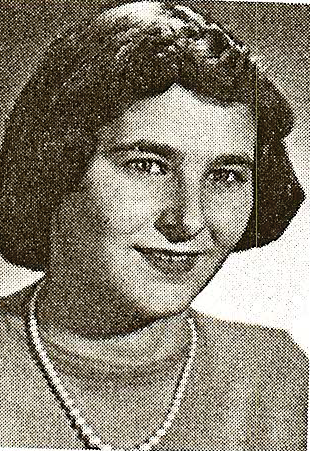 [Speaker Notes: Shattuck, Larna (Guevin) 16 Auburn Street Nashua, NH 03060 603 883-8772]
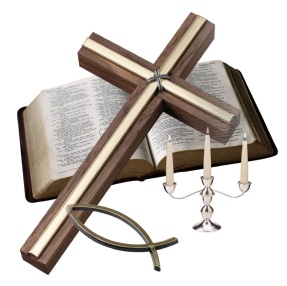 Robert  shyskaaugust 16, 1970
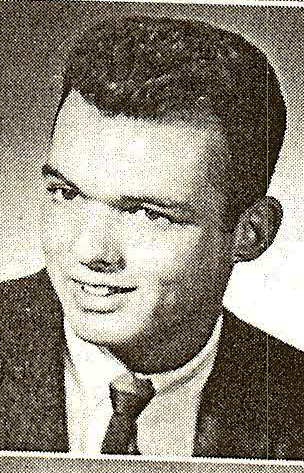 [Speaker Notes: Shyska, Robert A DECEASED - August 16, 1970]
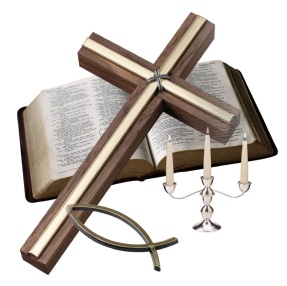 Allan silberaugust 9, 2003
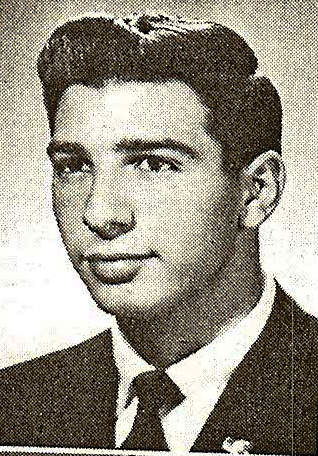 [Speaker Notes: Silber, Allan B DECEASED - August 9, 2003]
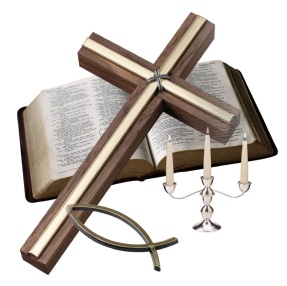 Janine  simoneauJanuary 23, 2006
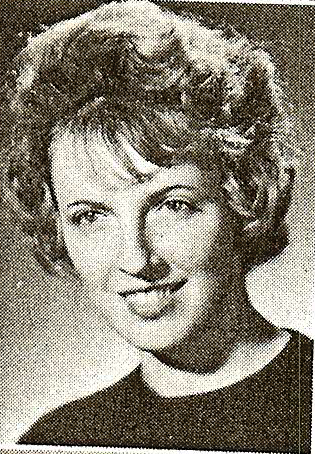 [Speaker Notes: Simoneau, Janine DECEASED - January 23, 2006]
Theodore sironen
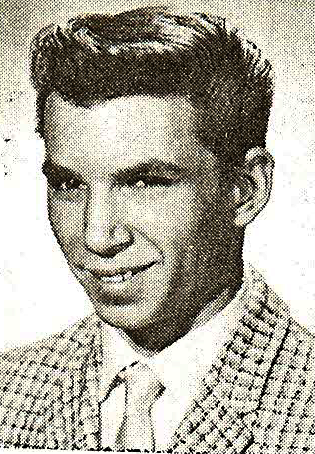 [Speaker Notes: Sironen, Theodore W 26 Melendy Road  #30 Milford, NH 03055   603 673-4699]
Priscilla slatunas
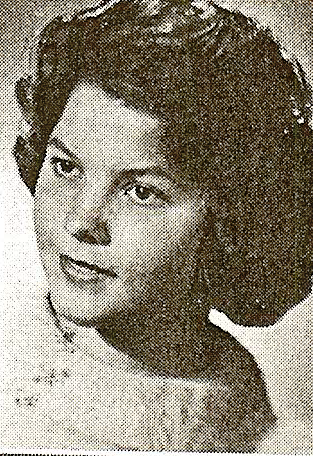 [Speaker Notes: Slatunas, Priscilla R 15 Burnside Street Nashua, NH 03064 603 883-5873]
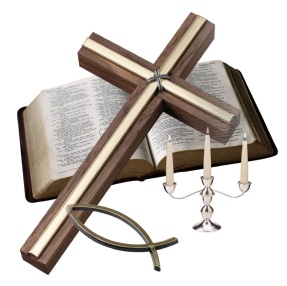 William smartSeptember 1, 2010
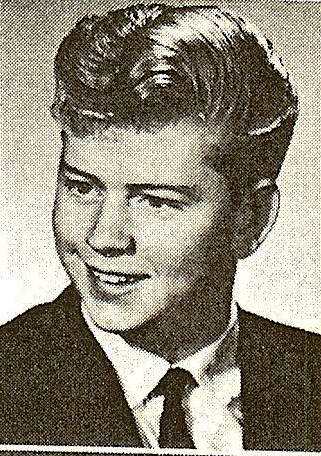 [Speaker Notes: Smart, William J DECEASED - September 1, 2010]
Gerald soucy
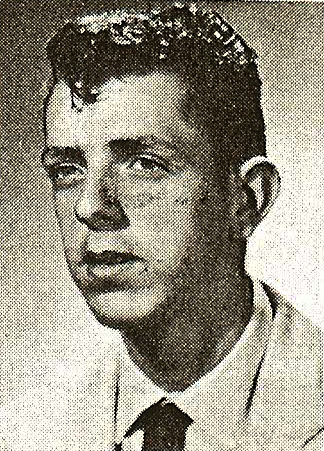 [Speaker Notes: Soucy, Gerald Bakawan Street Pahnga Notre Candelaria                      Quezon Province, Philippines   jerrysoucy@yahoo.com]
Walter spaulding
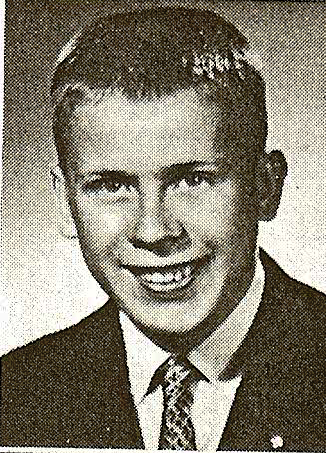 [Speaker Notes: Spaulding, Walter C "Buz"]
Richard st. jean
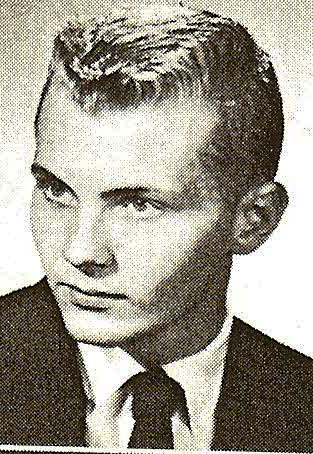 [Speaker Notes: St. Jean, Richard 2 Ferguson Drive Stratford, PE C1B 1B8  CANADA 902 509-3520 dickstjean@gmail.com]
Charles  stamoulis
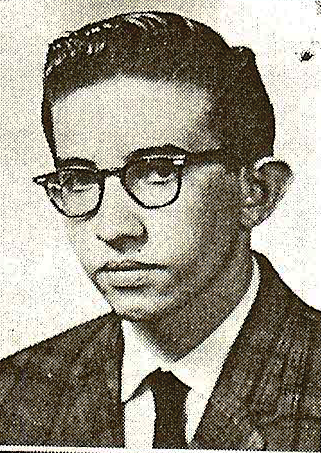 [Speaker Notes: Stamoulis, (Sam) Charles 2719 E. 2nd Street Long Beach, CA 562 621-9102 stamoulis17@gmail.com]
Marilyn   stanium
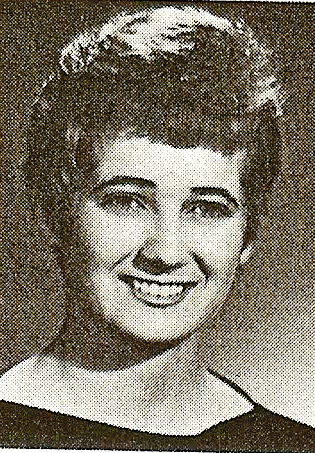 [Speaker Notes: Stanium, Marilyn J (Hegarty)  281 Main Street  PO Box 298  Jackman, ME 04945   207 668-2781]
Barbara  stefan
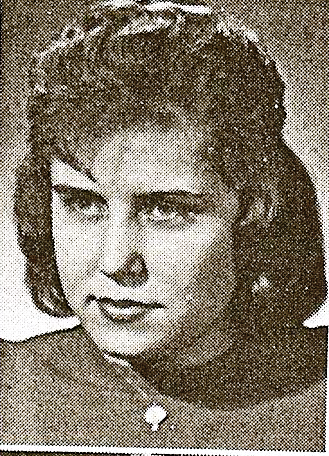 [Speaker Notes: Stefan, Barbara]
Kenneth  stiff
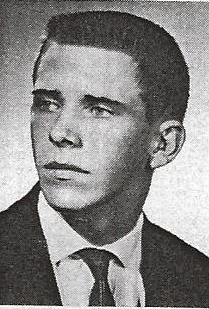 [Speaker Notes: Stiff, Kenneth R 5590 Whirlawa Lane Racine, WI 53402 262 681-1356]
Linda stinchfield
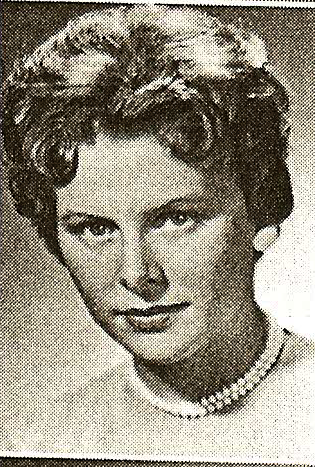 [Speaker Notes: Stinchfield, Linda (White)	57 Tyler Street Apt #503	Nashua, NH 03060	603 882-9314	nanaof8senuf@myfairpoint.net]
Zoe  stylianos
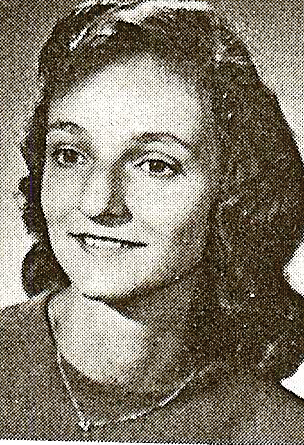 [Speaker Notes: Stylianos, Zoe G (Onsruth)	Primary Home: 20 Reeds Ferry Way   Merrimack, NH 03054   
Second Home: 4261 S. 35th Street Arlington, VA 22206 	NH: 603 424-3524 
Cell: 603 494-3426 	zoe@onsruth.com	www.nashua1961.com]
Karlyne  sudsbury
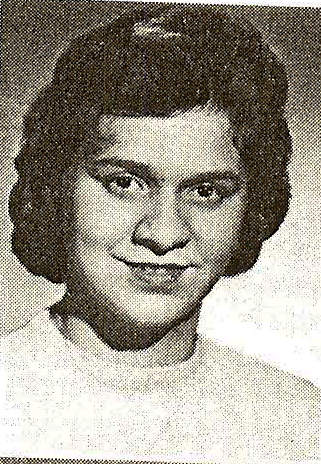 [Speaker Notes: Sudsbury, Karlyne (Ainsworth)	11 Broken Ground Drive PO Box 603	Concord, NH 03302	603 715-1329	Grammyk43@aol.com]
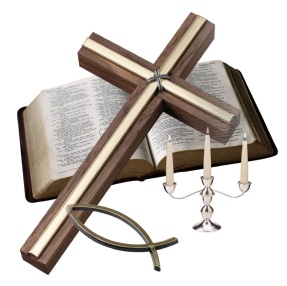 Richard  SwaklaNovember 25, 2008
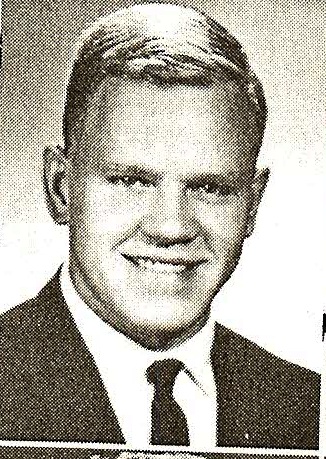 [Speaker Notes: Swakla, Richard P DECEASED - November 25, 2008]
Nancy tabor
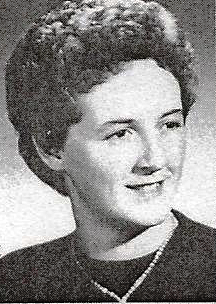 [Speaker Notes: Tabor, Nancy M	65 East Hobart Street	Nashua, NH 03060	603 888-0601]
Joanne tally
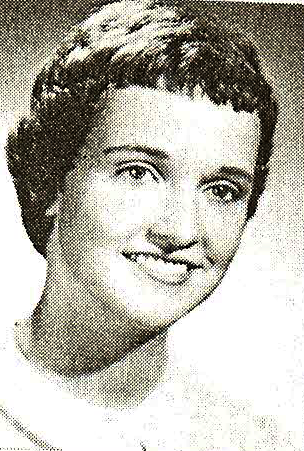 [Speaker Notes: Tally, Joanne L	885 West End Ave Apt 6C	New York, NY 10025	212 662-0585]
Carl tamulevich
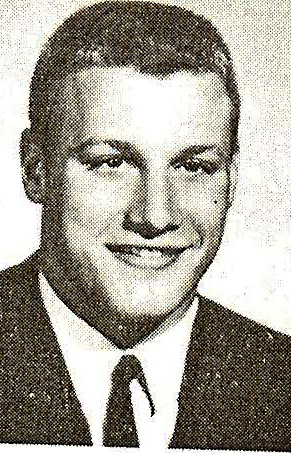 [Speaker Notes: Tamulevich, Carl J	220A S Cherry Grove Avenue	Annapolis, MD 21401	410 263-6334	cltam@verizon.net]
Sylvia therrien
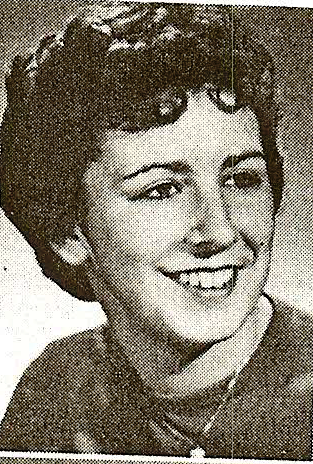 [Speaker Notes: Therrien, Sylvia A (Dumais)	36 Newton Drive	Nashua, NH 03063]
Brian thibeault
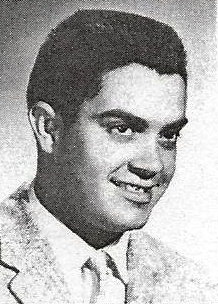 [Speaker Notes: Thibeault, Brian P	556 Central Street - Lot 141	Leominster, MA 01453	978 537-4874	brian613@verizon.net]
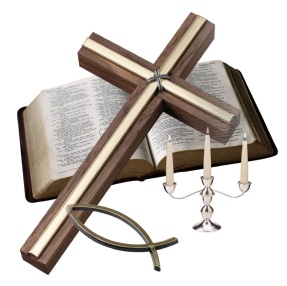 Barbara  thibodeauNovember 28, 2002
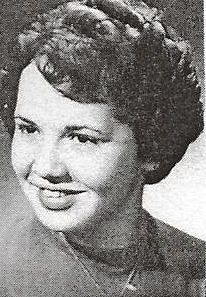 [Speaker Notes: Thibodeau, Barbara (Aubut) DECEASED - November 28, 2002]
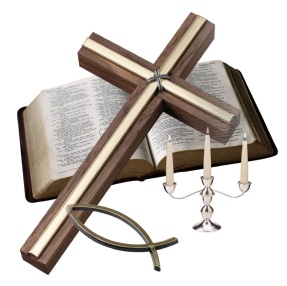 Earl  doug tippingOctober 3, 1989
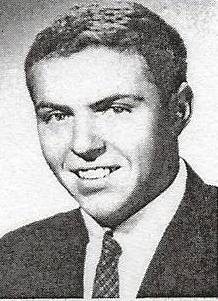 [Speaker Notes: Tipping, Doug DECEASED - October 3, 1989]
Harold   tomasian
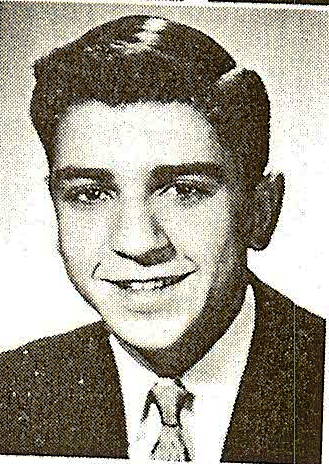 [Speaker Notes: Tomasian, Harold P]
Rene  tourigny
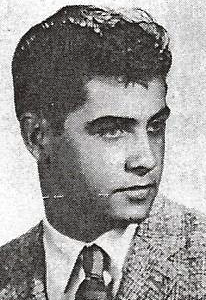 [Speaker Notes: Tourigny, Rene R 13 Daniel Webster Drive Hudson, NH 03051 603 889-1375]
Jeanne  trainor
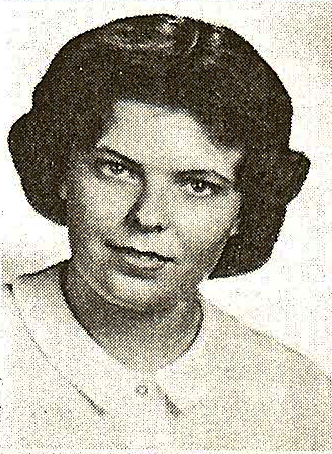 [Speaker Notes: Trainor, Jean Kingston (Brooks) 80 Sevigny Road Castleton, VT 05735 802-273-2540]
Louise  tremblay
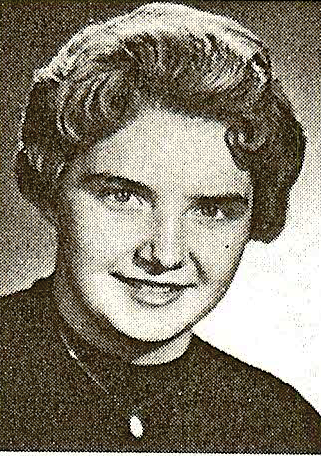 [Speaker Notes: Tremblay, Louise C (Lavoie) 18 Freedom Street Merrimack, NH 03054     603 429-0632    rla5915018@aol.com]
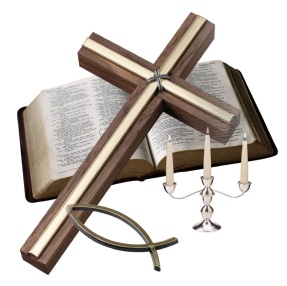 Nancy turcotteaugust 8, 2015
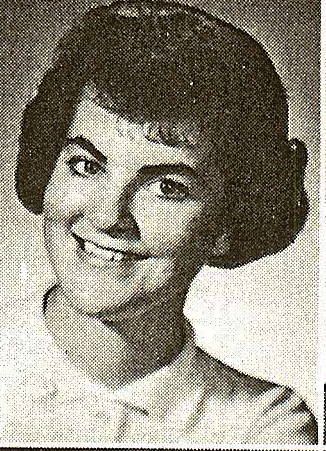 [Speaker Notes: Turcotte, Nancy (Guerette) 163 Lyndhurst Lane  Centry Village Deerfield Beach, FL 33442-2272 Unpublished]
Frank ulcickas
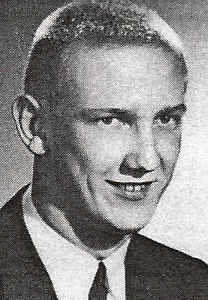 [Speaker Notes: Ulcickas, Frank S 25 Hanover Street Nashua, NH 03060 603 888-2412 fulcickas@msn.com]
Philip  vaccaro
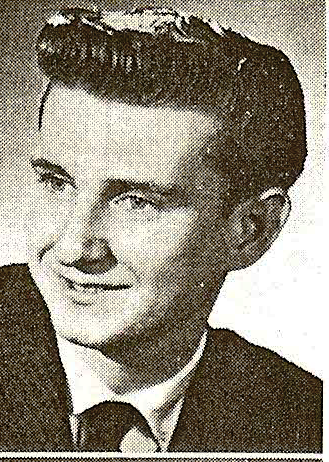 [Speaker Notes: Vaccaro, Philip C 10 Sand Hill Drive Merrimack, NH 03054 603 424-3863]
Ellsworth  vadney
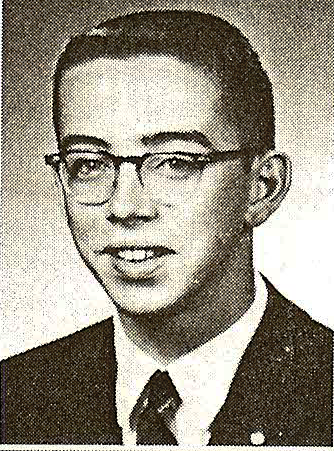 [Speaker Notes: Ellsworth  Vadney 25 Sterling Ave  Hookset, NH 03106  egvadney@juno.com]
Louis  vaillancourt
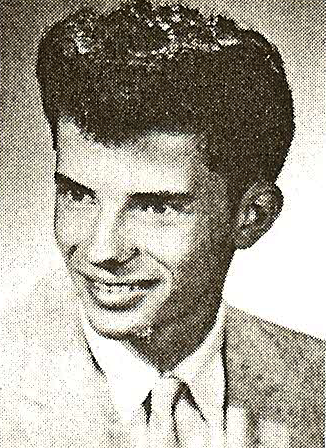 [Speaker Notes: Vaillancourt, Louis E 56A Bean Road Merrimack, NH 03054 603 883-0728 hd20thasta@aol.com]
Marie  vaillancourt
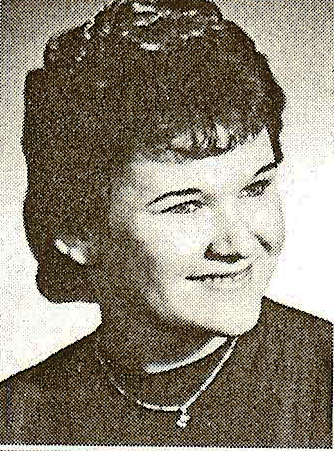 [Speaker Notes: Vaillancourt, Louis E 56A Bean Road Merrimack, NH 03054 603 883-0728 hd20thasta@aol.com]
Russell vassar
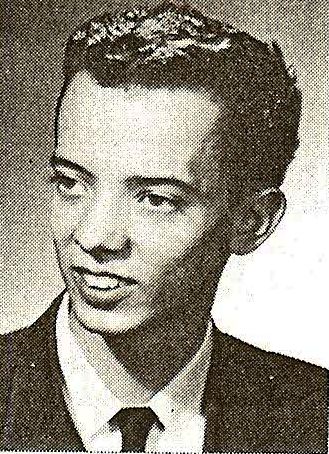 [Speaker Notes: Vassar, Russell J 31 Granite Street Nashua, NH 03060 603 882-7144]
Susan  veitch
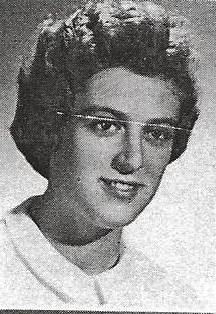 [Speaker Notes: Veitch, Susan A (Fox) 188 Butler Avenue Providence, RI 02906-5311 401 521-6788]
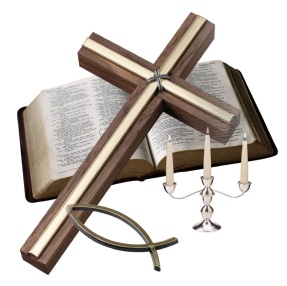 Maxine  von detteapril 10, 2011
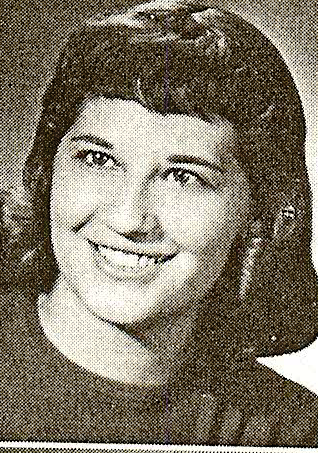 [Speaker Notes: Von Dette, Maxine (Dumont) DECEASED - April 10, 2011]
Elizabeth vosotas
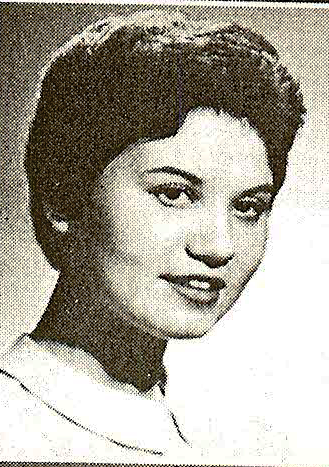 [Speaker Notes: Vosotas, Elizabeth (Greeley) 2650 Countryside Blvd #B302 Clearwater, FL 33761 727 793-0078]
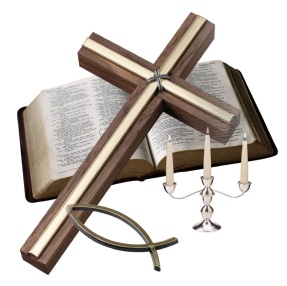 William   WatsonJanuary 13, 2007
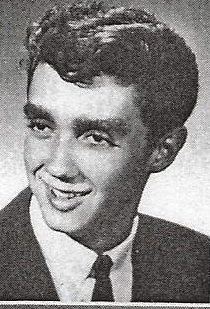 [Speaker Notes: Watson, William F E DECEASED - January 13, 2007]
John  webster
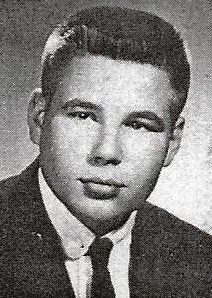 [Speaker Notes: Webster, John A (Jr.) 575 Oak Hill Road  RFD #1 Franklin, NH 03276]
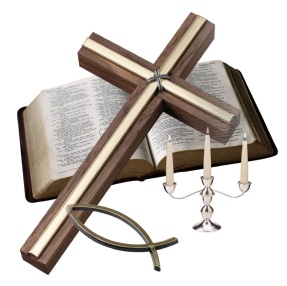 Patricia weibelNovember 11, 2014
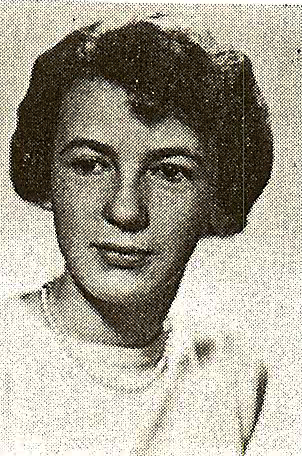 [Speaker Notes: Weibel, Patricia J (Nadeau)]
Janet  wesson
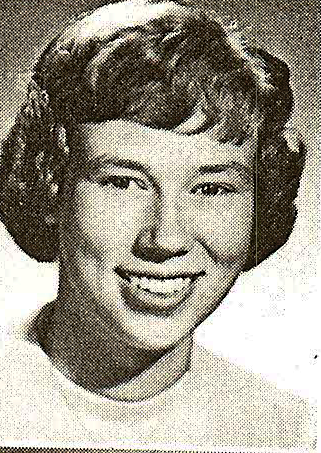 [Speaker Notes: Wesson, Janet M (Snapp) 3 Jonathan Lane W Townsend, MA 01471-1140 978 597-2190]
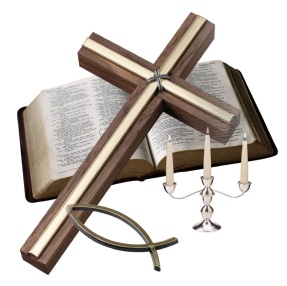 Richard westfeburary 24, 2014
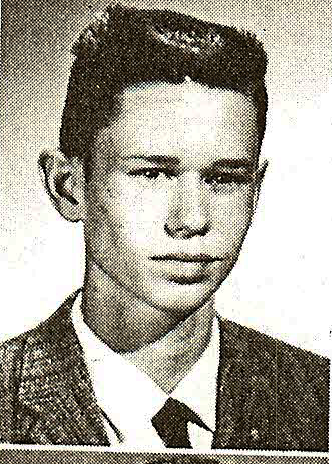 [Speaker Notes: West, Richard W 382 Greenhill Road Barrington, NH 03825 Office: 603 332-0720  Home: 603 332-0722 theorgandoctor@aol.com]
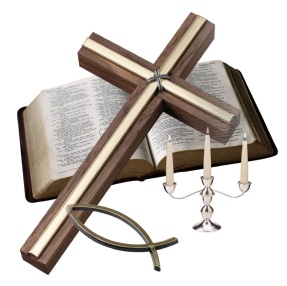 Susan  whitneyapril 16, 2007
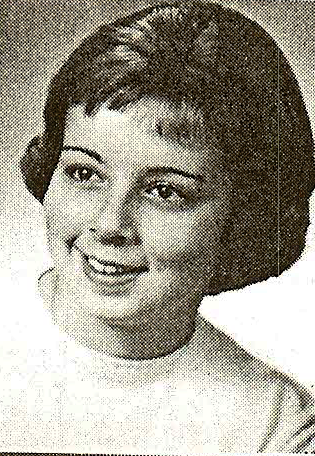 [Speaker Notes: Whitney, Susan (Westerman) DECEASED - April 16, 2007]
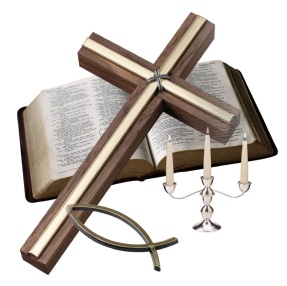 Gerald  willettNovember 14, 1991
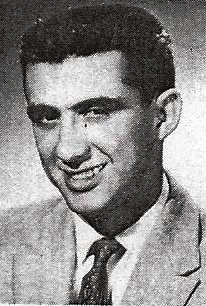 [Speaker Notes: Willett, Gerald P DECEASED - November 14,1991]
Mary  winn
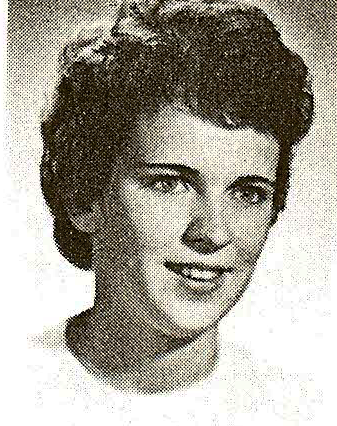 [Speaker Notes: Winn, Mary (Chantal) 37 N. Kern Drive O'Fallon, MO 63366 636 978-3067]
Mnerilee  wood
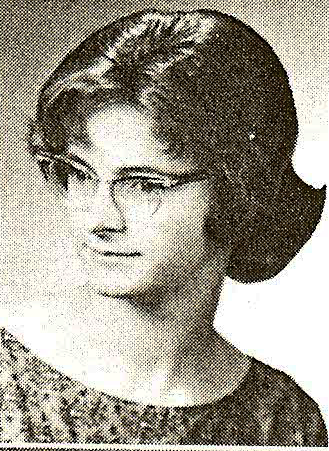 [Speaker Notes: Wood, Merilee (Ellsworth) PO Box 530666 Henderson, NV 89012 702 242-2795 Mecanyon@aol.com]
Rodney wright
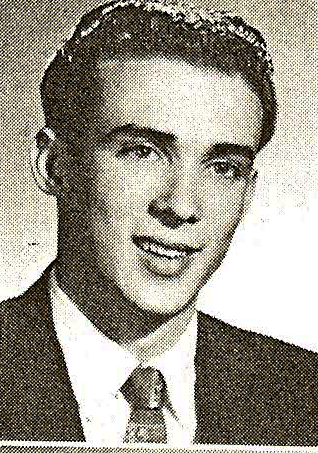 [Speaker Notes: Wright, Rodney B (Jr.) 7-305 Bartemus Trail Nashua, NH 03063]
Richard young
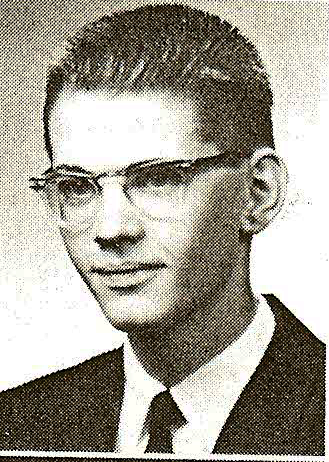 [Speaker Notes: Young, Richard F 3 Kipford Way Nashua, NH 03063]
Joseph  zedalis
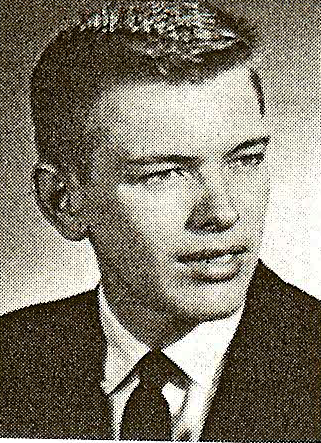 [Speaker Notes: Zedalis, Joseph A 12936 NE 131st Street Kirkland, WA 98034-7909  425 821-4852]
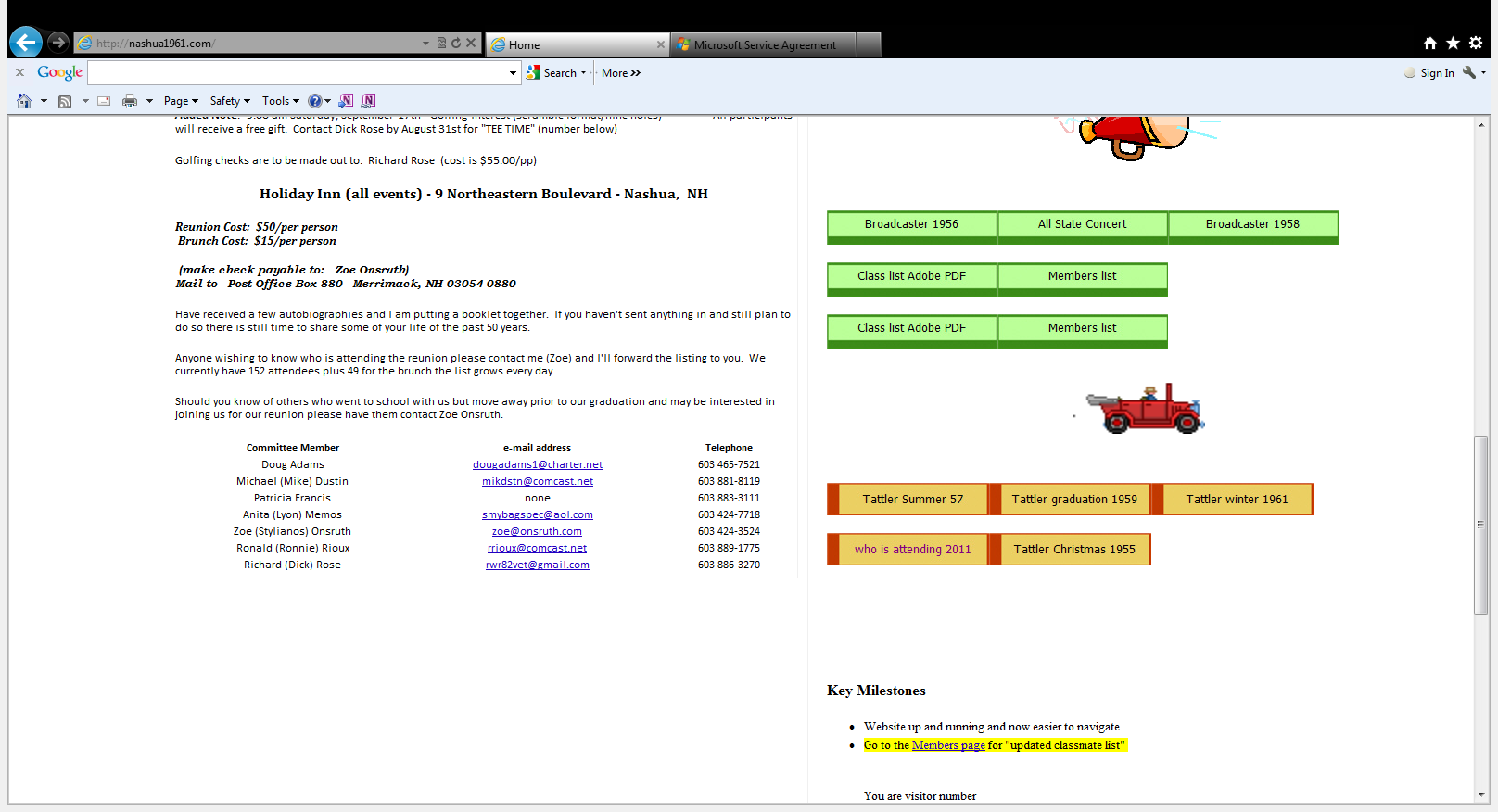 Text Box